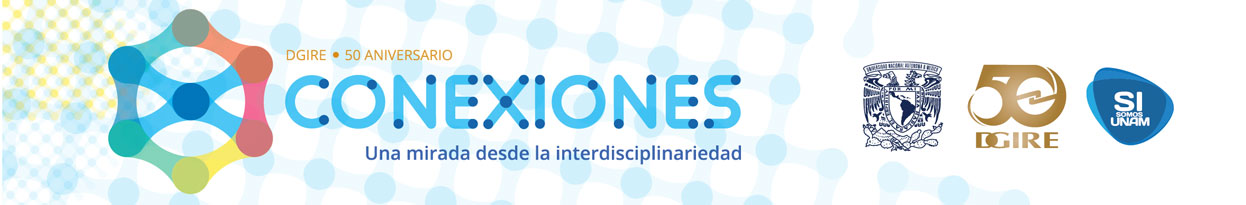 Proyecto interdisciplinario
 Colegio Williams
Clave: 1165
5º año de preparatoria
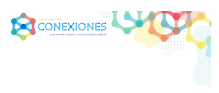 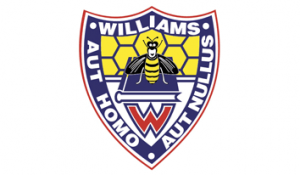 Equipo núm. 2
‹#›
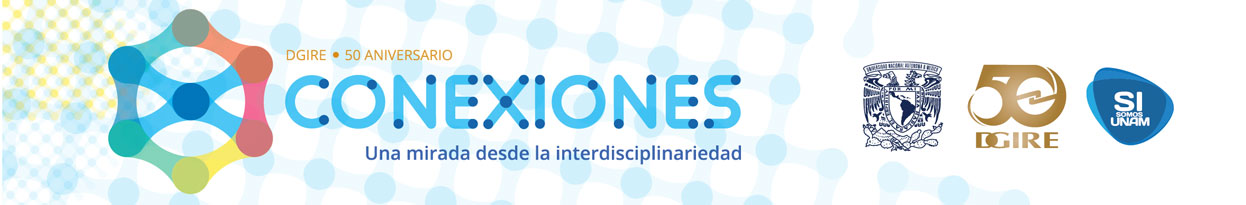 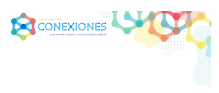 ‹#›
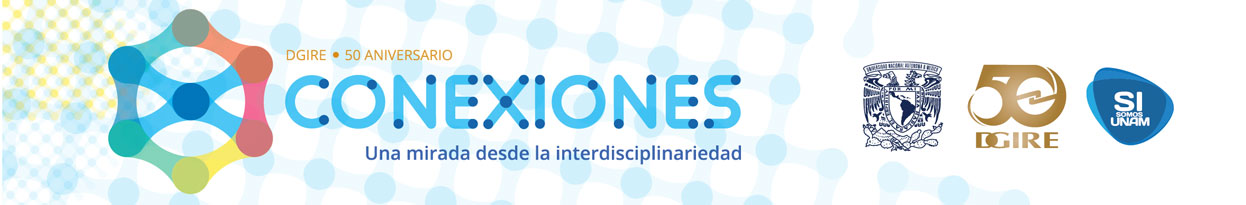 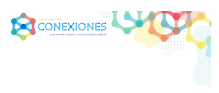 Impacto de la toma de decisiones del ser humano en el medio ambiente
Se realizará el proyecto durante el Ciclo escolar: 2018-2019
Inicio de proyecto: última semana del segundo bimestre. Término de proyecto: primera semana del tercer bimestre.
‹#›
Lista de Cotejo Autoevaluación de Portafolios Virtual de Evidencias (PVE)
‹#›
Lista de Cotejo Autoevaluación de Portafolios Virtual de Evidencias (PVE). Cont.1
‹#›
Lista de Cotejo Autoevaluación de Portafolios Virtual de Evidencias (PVE). Cont.2
‹#›
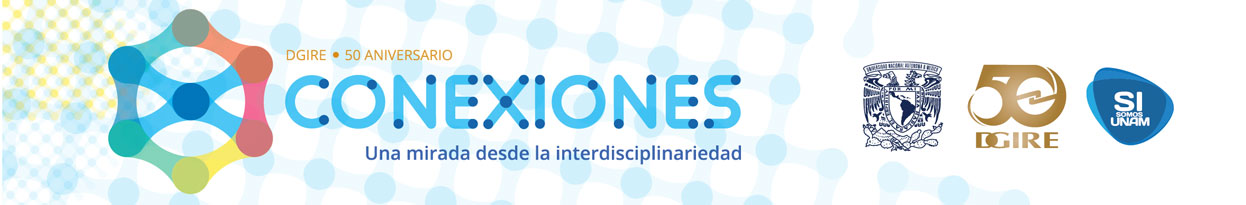 5.a. C.A.I.A.C CONCLUSIONES GENERALES. Producto 1.
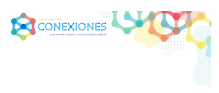 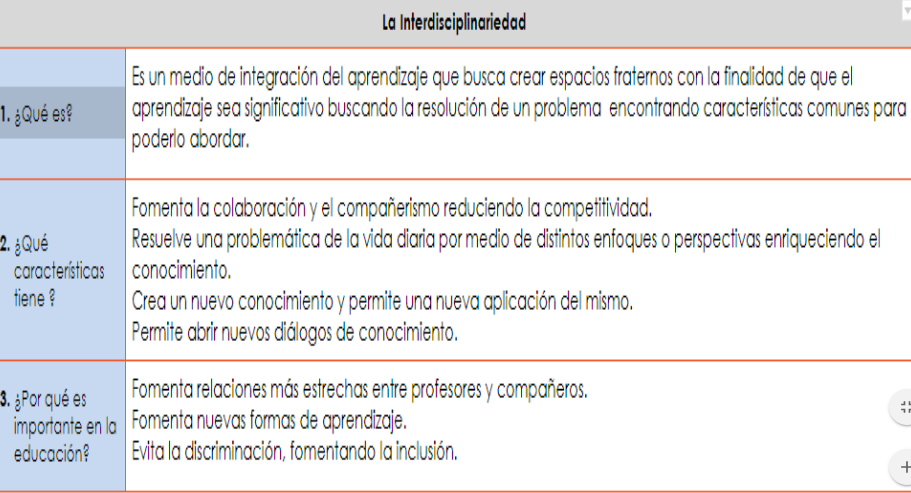 ‹#›
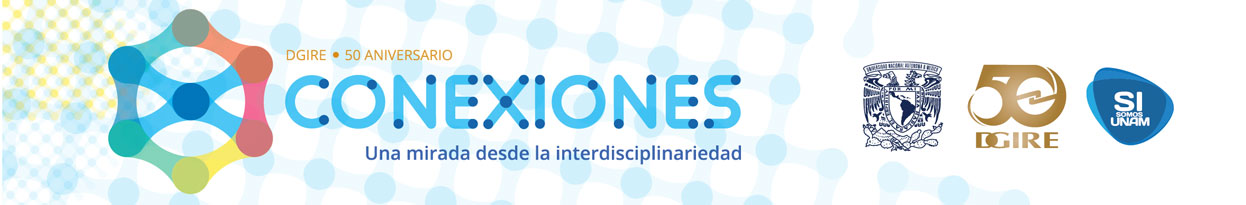 5.a. C.A.I.A.C CONCLUSIONES GENERALES. Producto 1.Cont.1
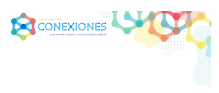 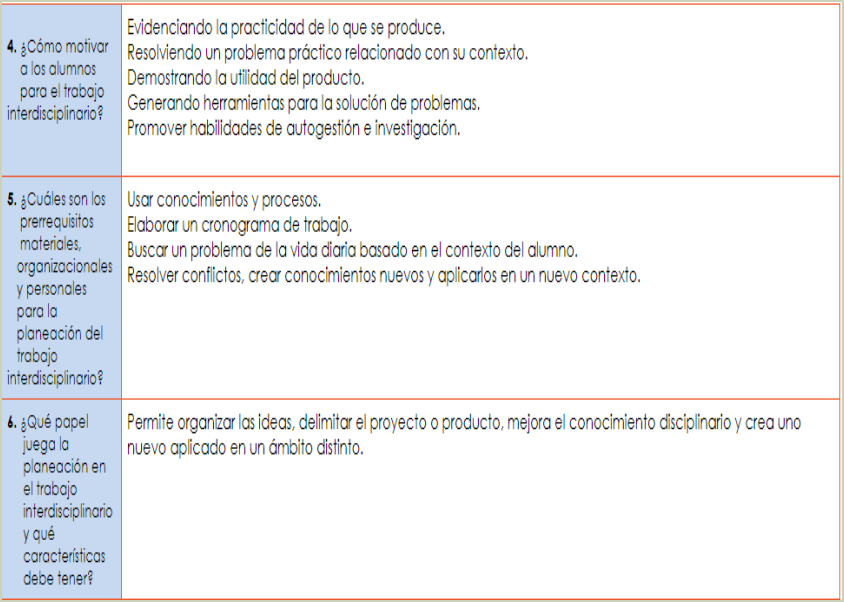 ‹#›
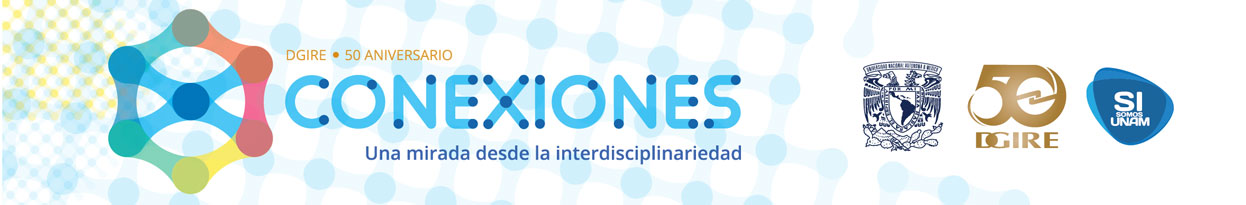 5.a. C.A.I.A.C CONCLUSIONES GENERALES. Producto 1.Cont.2
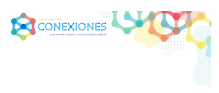 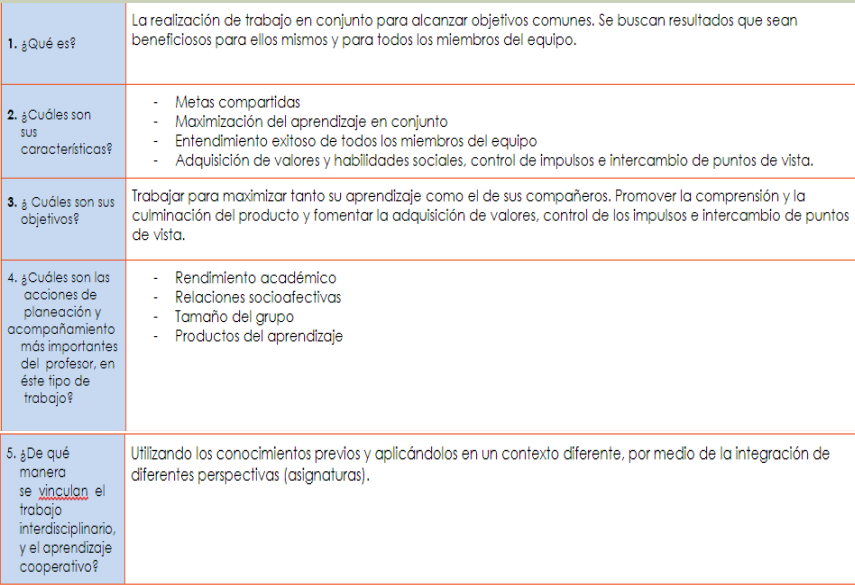 ‹#›
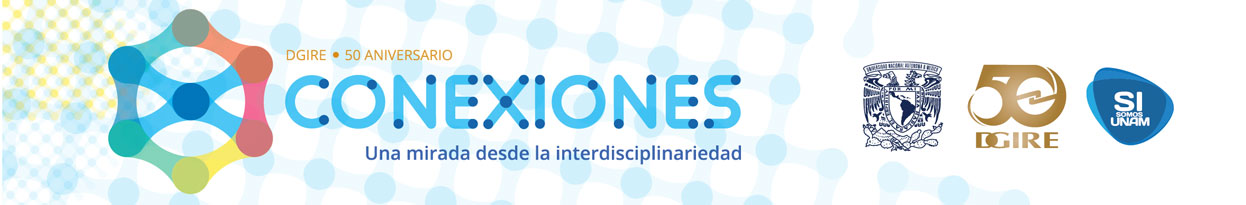 Fotografías de la primera sesión. Producto 3.
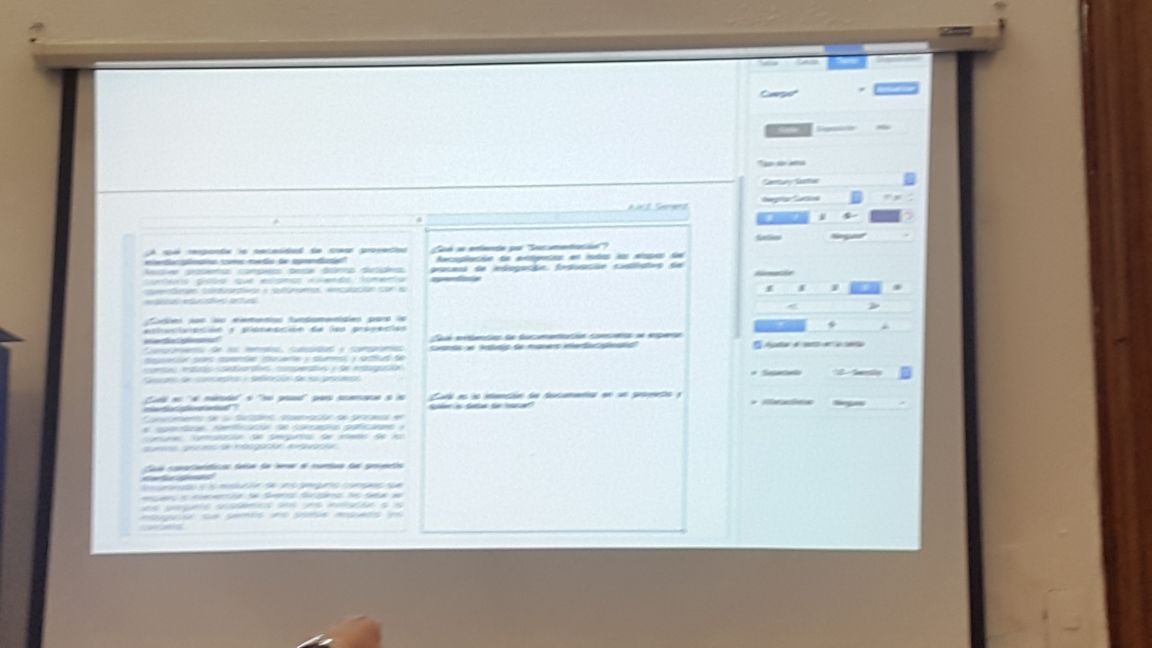 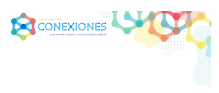 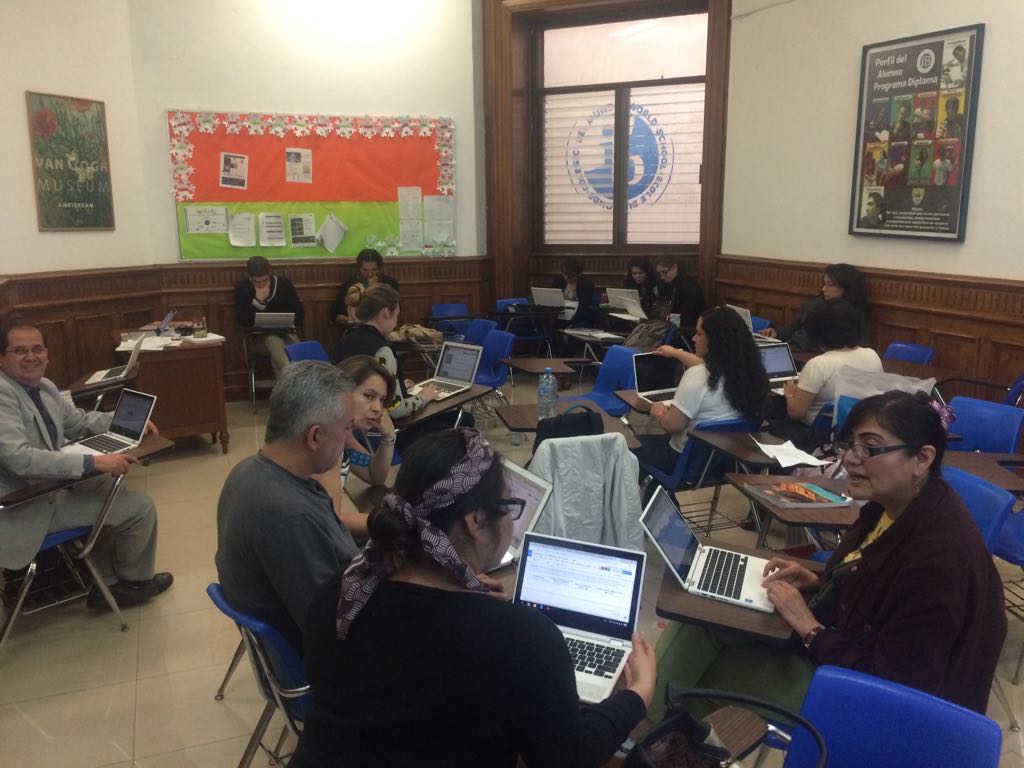 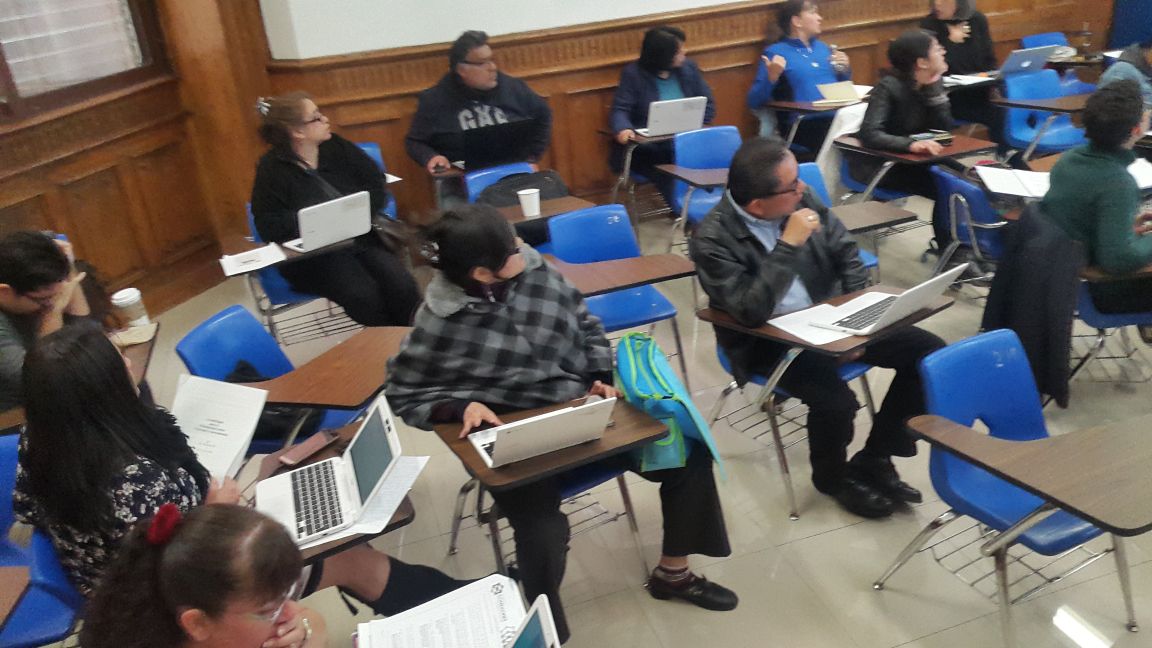 ‹#›
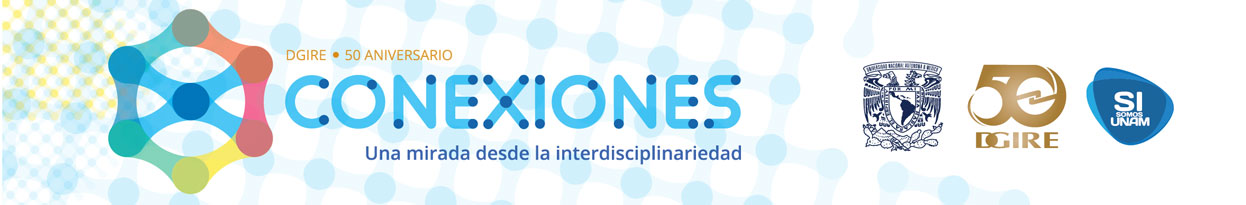 Química orgánica 
Biomoléculas
Grupos funcionales
Reactividad
Actividad
Productos naturales
Síntesis.
Se identificarán las sustancias activas que producen los efectos sobre el cuerpo humano. Además de reconocer la importancias del peyote como recurso  natural. Se realizará un glosario de términos y un mapa conceptual sobre el impacto ecológico.
Fuentes de energía y material estructural
Las conexiones se rige, mediante el contexto:
GLOBALIZACIÓN Y SUSTENTABILIDAD
¿Cómo están conectadas todas las cosas?
Las actividades económicas y su repercusión en los seres humanos y el medio ambiente.
Los alumnos exploran la interconexión de los sistemas creados por el ser humano y las comunidades; la relación entre los procesos locales y globales, las oportunidades y tensiones que ofrece la interconexiones en los seres vivos y el medio ambiente.
Química
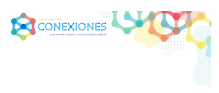 El impacto de la toma de decisiones en los seres humanos y el medio ambiente
Sistema Nervioso y circulatorio
Problemas sociales en la adolescencia
ESENCIA DE LA MORAL
receptor
neurotransmisor
sinapsis
higiene mental
adicción
autoestima
necesidad de pertenencia

Se estudiará el impacto a la salud, que provoca el uso del peyote, ya sea para ritual o recreación, mediante un mapa conceptual y una linea del tiempo.
Educación de la salud
Diferencia entre acto moral y hecho de la naturaleza.
Tipos de normas.
Concepto de deber y responsabilidad.
Problemas morales.

Se realizará un análisis sobre los aspectos morales en relación con el problema de investigación. El producto es un reporte de lecturas  o mapa conceptual,. Al final conclusiones que contrasten la información investigada.
Ética
Matemáticas
Relaciones:
A partir de la correspondencia entre los elementos de dos conjuntos se llegará al concepto de relación. 

Se realizará un  análisis la información proporcionados por una base de datos o gráficos sobre la violencia producto del tráfico de drogas.
Relaciones y funciones
5.b. Contenidos y conceptos de las asignaturas involucradas  en el proyecto  y su interrelación. Además se muestra la la manera en que se evidencian las interrelaciones entre los temas de las diferentes asignaturas, que formarán parte del posible proyecto. (Producto 2).
‹#›
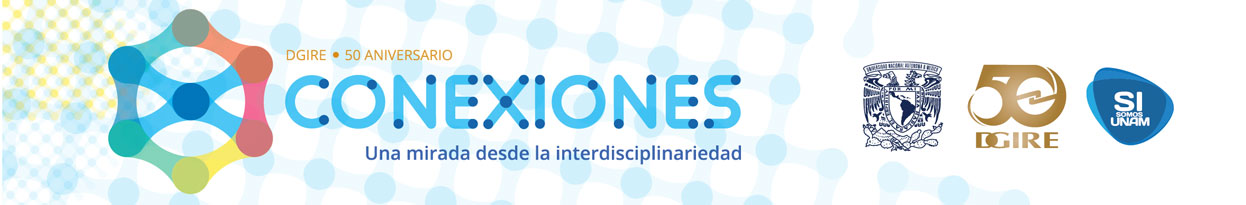 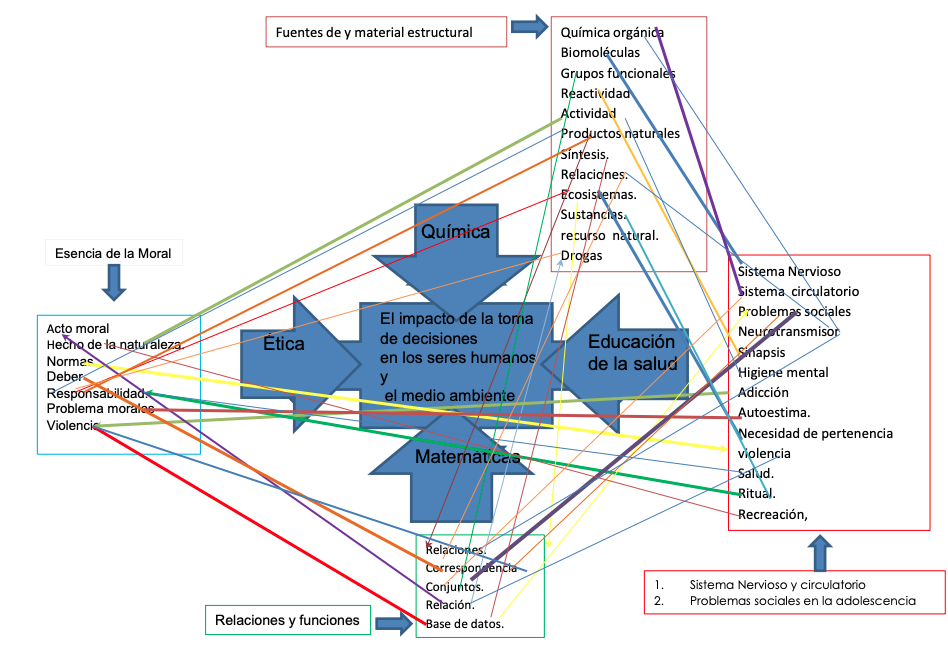 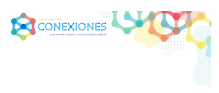 ‹#›
5.b. Contenidos y conceptos de las asignaturas involucradas  en el proyecto  y su interrelación. Además se muestra la manera en que se evidencian las interrelaciones entre los temas de las diferentes asignaturas, que formarán parte del posible proyecto. (Producto 2).
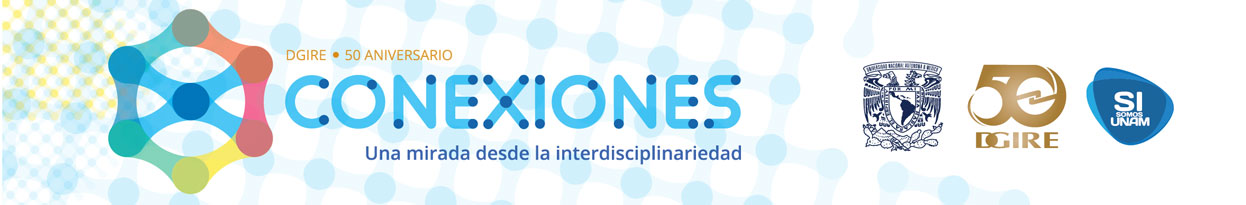 5.c. Introducción o justificación y descripción del proyecto.
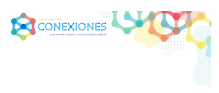 El peyote o Lophophora williamsii, contiene más de 30 alcaloides entre los que se encuentra la mezcalina, un poderoso alucinógeno que absorbe en un colorido trance a quienes lo prueban. Se dice que puede llegar a ser mucho más potente que el LSD.
En México existen diversos grupos que buscan la despenalización de sustancias prohibidas con propiedades psicoactivas. El peyote  guarda una dimensión intercultural y de su relevancia en el aspecto religioso aso ciado con las tradiciones y rituales de origen nativo americano. El peyote genera discusiones con enfoques interdisciplinario, que permiten reconocer el valor patrimonial  de esta planta.
Lo primero que hay que entender es que el peyote no es una "droga" en el sentido en que el LSD o el MDMA lo son: no fue fabricada en un laboratorio con el objetivo de producir efectos alucinógenos en el organismo; en el mismo sentido, no se ha demostrado que su consumo provoque adicción ni daños en el organismo a largo plazo. Por ejemplo, los huicholes (una de las pocas naciones indígenas mexicanas con autorización para consumirlo y transportarlo) lo equiparan a un dios a quien llaman Hikuri, el venado azul, de cuya carne extraen medicina para el cuerpo y el espíritu.
Existe evidencia de que el peyote ha sido utilizado por grupos humanos, desde hace casi seis mil años, aunque los cronistas de Indias también lo describieron profusamente, elogiando sus propiedades medicinales, quienes a menudo le ofrecen a los botoncitos de peyote ofrendas de maíz, tabaco e incienso.

Debido al debate que se da en la actualidad, las autoridades tradicionales pierden, en parte, su control sobre las comunidades y sus costumbres, ya que existen diferentes modalidades de consumir el peyote, para relacionar estos datos con otros elementos del ritual. 
El consumo de peyote sigue siendo un aspecto que genera controversia, tanto por ser patrimonio de una cultura, como el daño psicosocial y de salud por su consumo, que le dan turbidez a los nuevos estudios en torno a la presencia del cacto en rituales curativos, agrícolas o religiosos que intentan dar luz sobre nuevos significados y propiedades de dicha planta. 
El peyote, cobra importancia por vincular ciertos elementos del ritual, uso, repercusiones que se evidencian hoy.
‹#›
5.d. Objetivo general del proyecto y de cada asignatura involucrada.
Objetivo general: Analizar de manera interdisciplinaria, el uso intercultural y sostenible del peyote, así como sus distintas repercusiones, para proponer innovaciones sobre las formas y contenidos que se distribuyen en las redes sociales.
‹#›
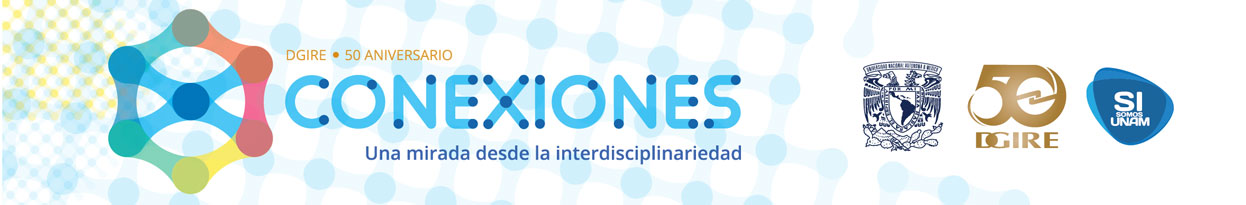 5.e. Pregunta generadora, pregunta guía, problema a abordar, asunto a resolver o a probar, propuesta, etc. del proyecto a realizar.
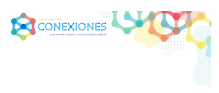 ¿Hasta qué punto pueden generar un cambio, las estrategias que se utilizan actualmente, para informar y sensibilizar a la población sobre las consecuencias sociales, médicas, interculturales y ambientales del uso del peyote, en México?


Se pretende que los alumnos elaboren una investigación sobre los problemas causados por el uso inadecuado del peyote, y la postura intercultural que tiene. Se les solicitará a los estudiantes, propuestas para mejorar la manera en que se difunden los contenido que regularmente se expone a la población, a través de anuncios que comunican la problemáticas y las soluciones que se han realizado o que están en estudio, así como la elección de las redes sociales más adecuadas, sin olvidar la elección de un método que permita medir su impacto.
‹#›
‹#›
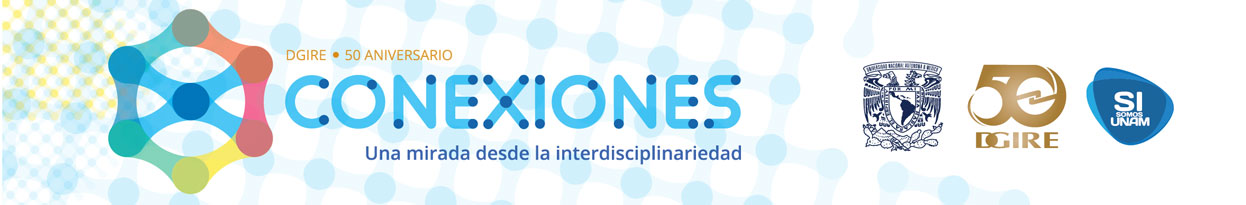 5.f. Contenido. Productos propuestos, organizados por etapas.
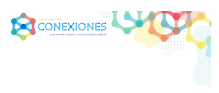 Los alumnos podrán escoger alguno de los siguientes productos, aunque se está abierto a que ellos propongan el propio, en función a sus habilidades y conocimientos.

 Elaboración de un cómic que describa problemas y soluciones encontradas con la investigación. Se espera que se elaboré una estrategia que permita dimensionar el alcance del  producto.

B. Diseño de tres argumentos ilustrados para difundirse por Face book e Instagram, entre otras, relativos a 1) los riesgos a la salud, por el consumo del peyote, 2) el impacto que provoca su sobreexplotación del peyote, 3) impacto intercultural del peyote en nuestra sociedad. Dicha informmación deberá provocar al lector, además, invite a la reflexión y a la acción. Se espera que se elaboré una estrategia que permita dimensionar el alcance del  producto.

C. Colegiadamente, se elabora una petición en http://www.change.org, a modo de propuesta que para salvoguardar la vida humana y ambiental en el marco de la investigación del presente proyecto. Se espera que se elaboré una estrategia que permita dimensionar el alcance del  producto.

D. Elaborar en equipos, un artículo periodístico. Se espera que se elaboré una estrategia que permita dimensionar el alcance del  producto.
‹#›
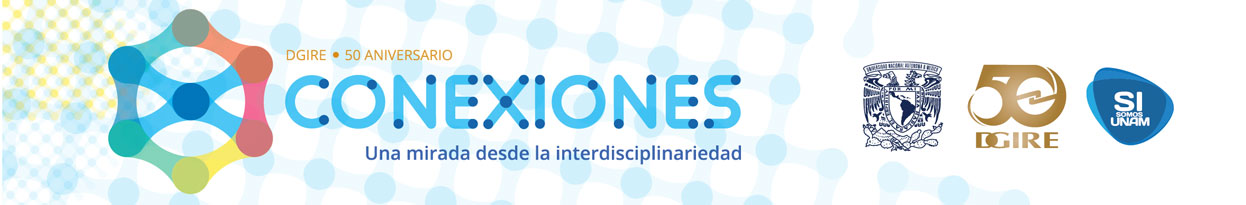 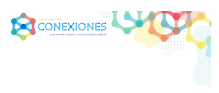 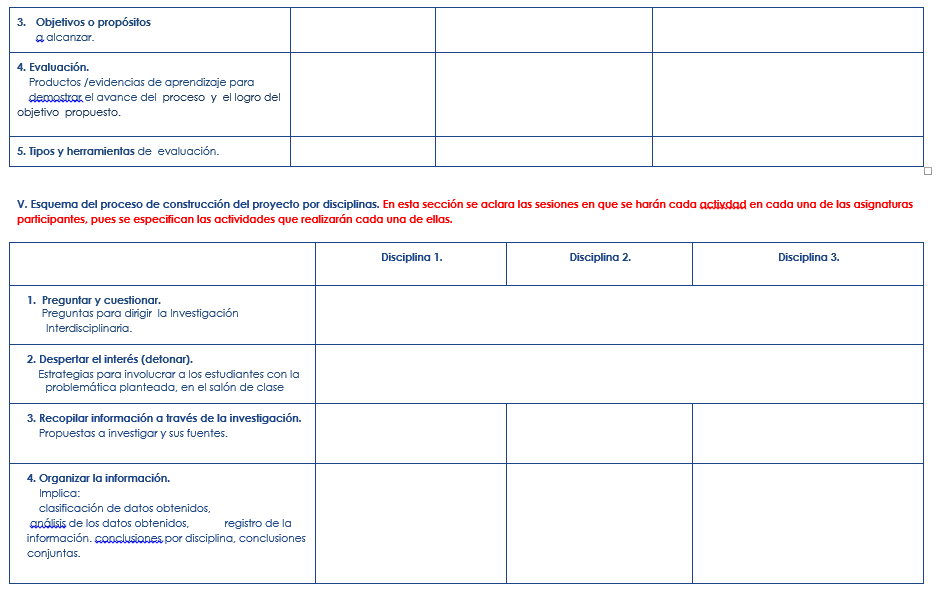 5.g. Formatos e instrumentos para la planeación, seguimiento y evaluación.(Planeación general y sesión por sesión).   Se incluyó incluyo la información del planeador sesión por sesión en el general, ver producto 8 desarrollado en
‹#›
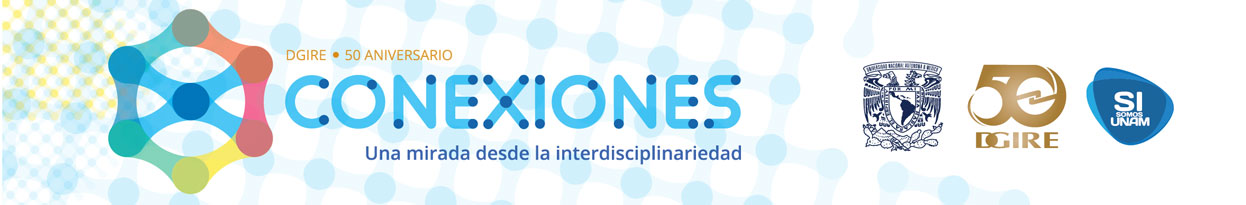 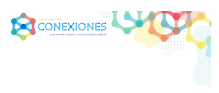 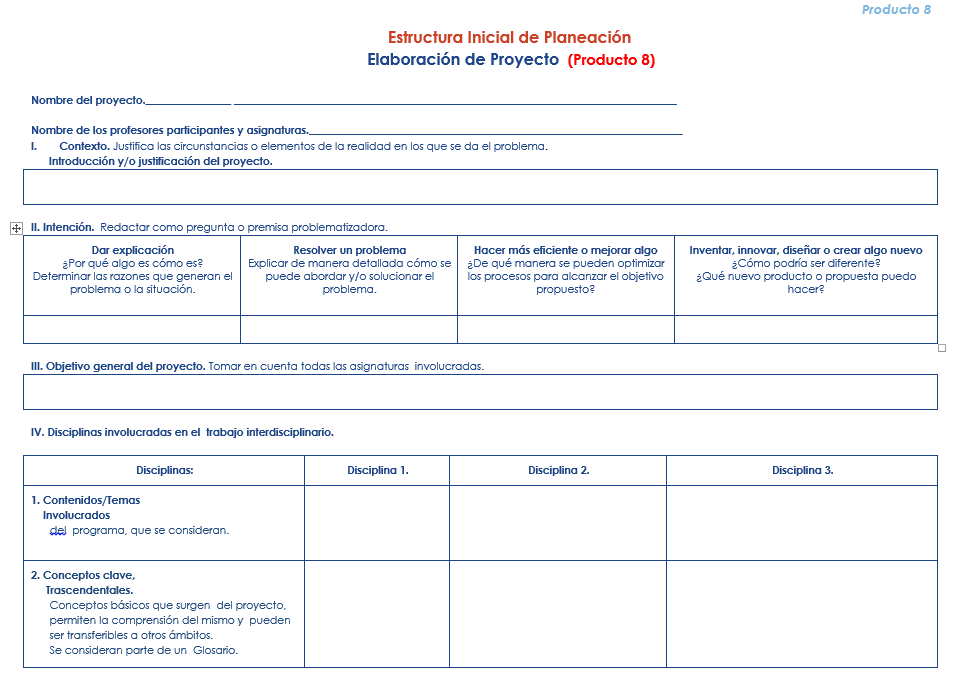 5.g. Formatos e instrumentos para la planeación, seguimiento y evaluación.(Planeación general y sesión por sesión).   Se incluyó incluyo la información del planeador sesión por sesión en el general, ver producto 8 desarrollado en
‹#›
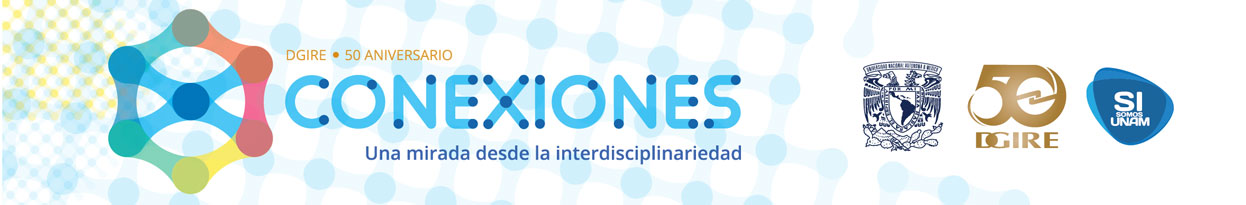 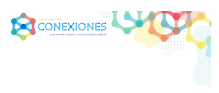 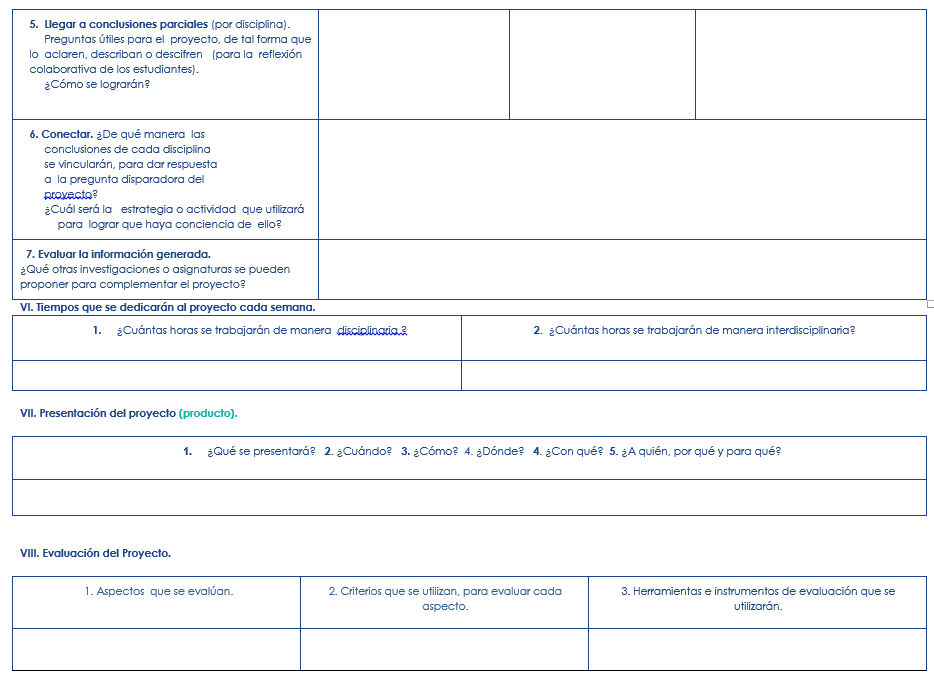 5.g. Formatos e instrumentos para la planeación, seguimiento y evaluación.(Planeación general y sesión por sesión).   Se incluyó incluyo la información del planeador sesión por sesión en el general, ver producto 8 desarrollado en
‹#›
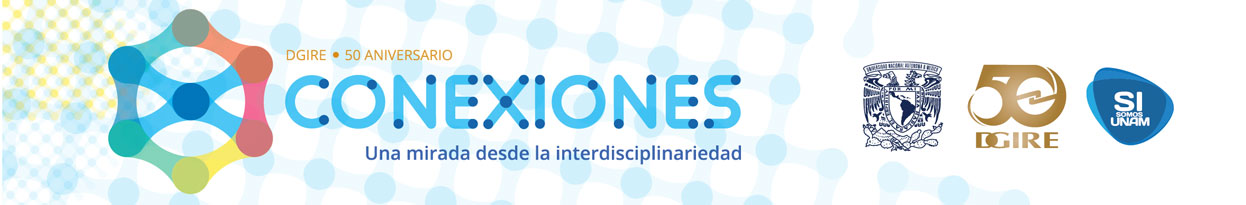 5.g.Formatos e instrumentos para planeación, seguimiento y evaluación.Matemáticas
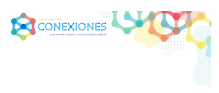 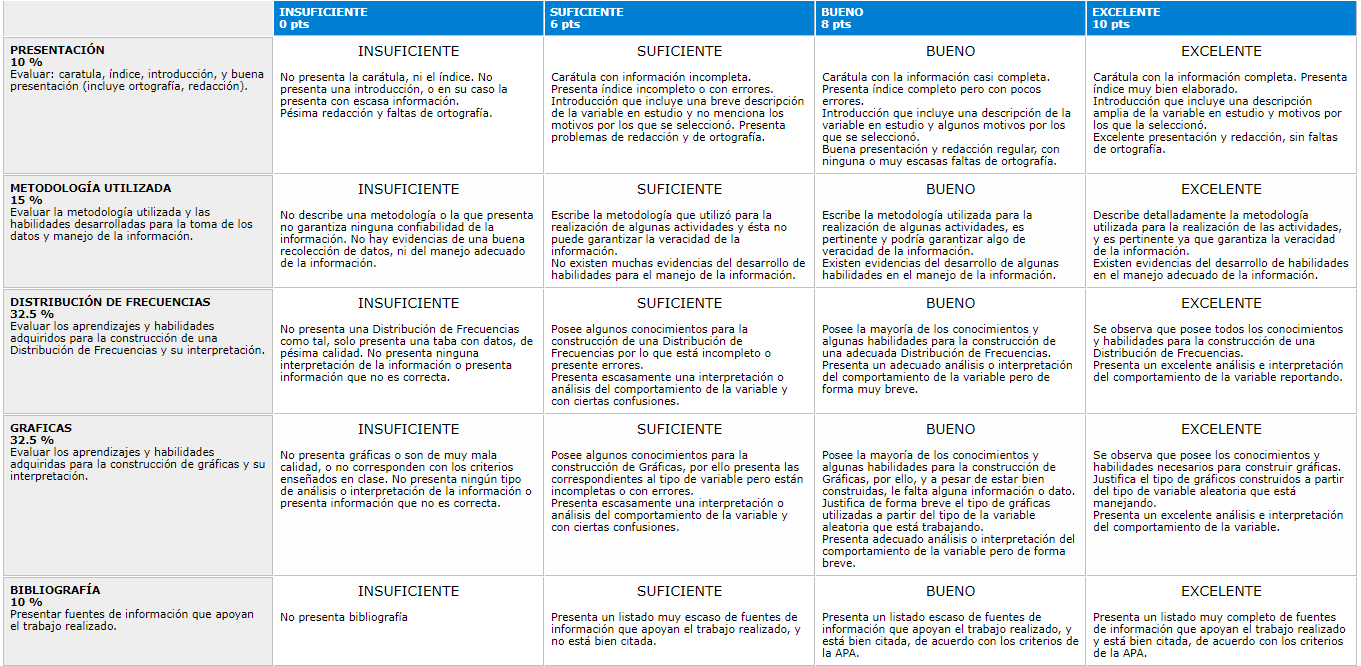 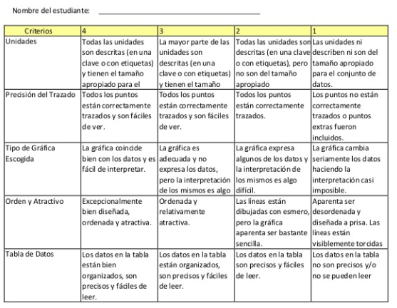 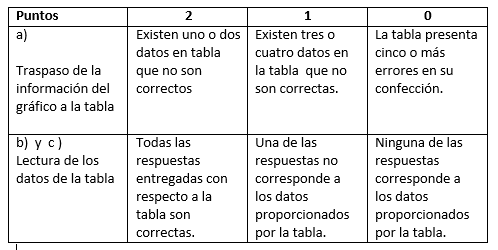 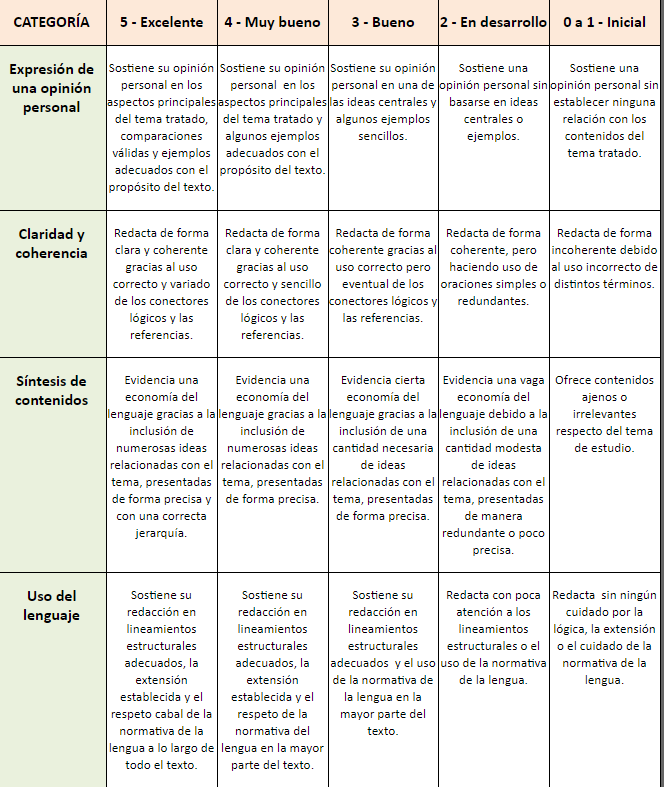 ‹#›
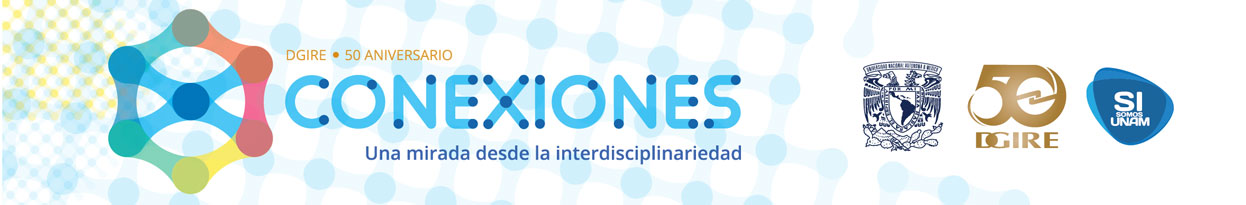 5.g.Formatos e instrumentos para planeación, seguimiento y evaluación. Ética
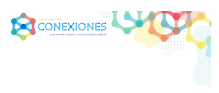 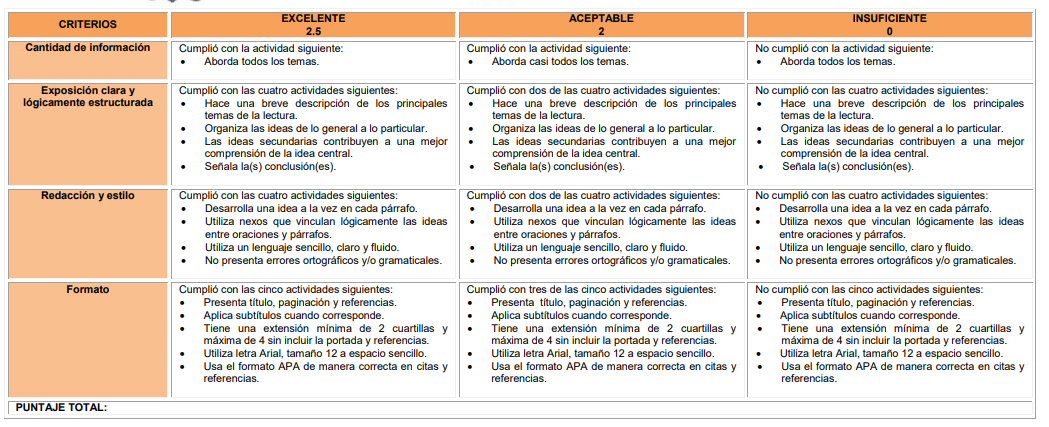 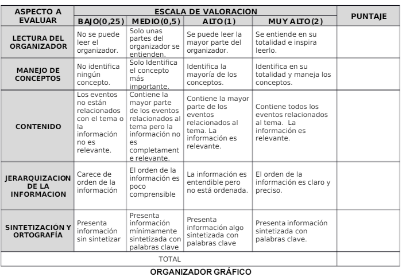 ‹#›
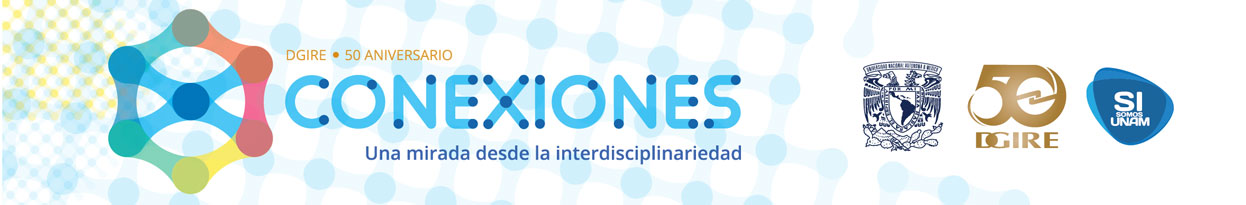 5.g.Formatos e instrumentos para planeación, seguimiento y evaluación. Educación para la salud
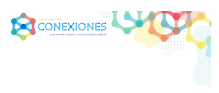 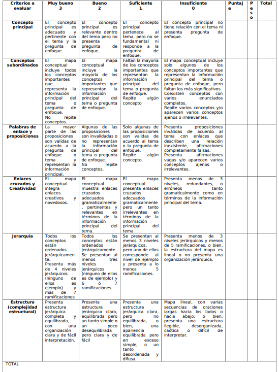 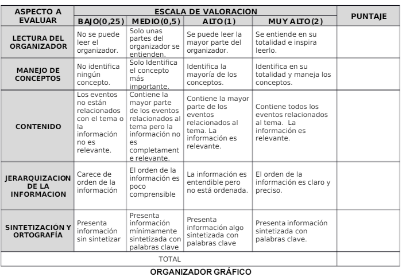 ‹#›
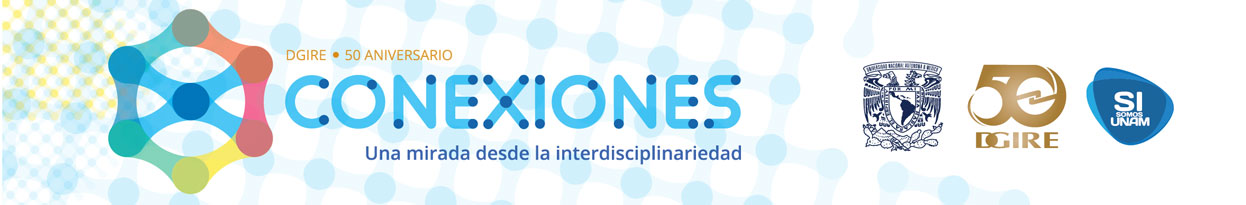 5.g.Formatos e instrumentos para planeación, seguimiento y evaluación. Química
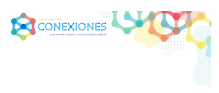 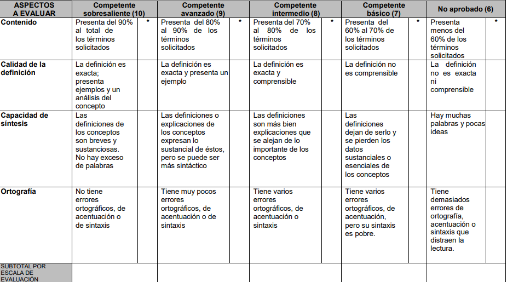 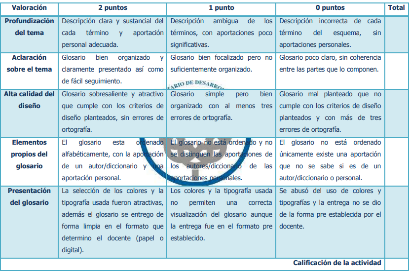 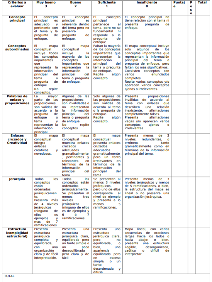 ‹#›
5.g.Formatos e instrumentos para planeación, seguimiento y evaluación. Proyecto interdisciplinario.
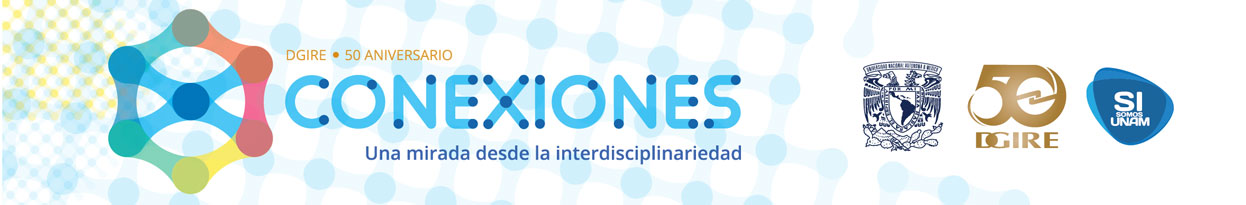 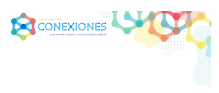 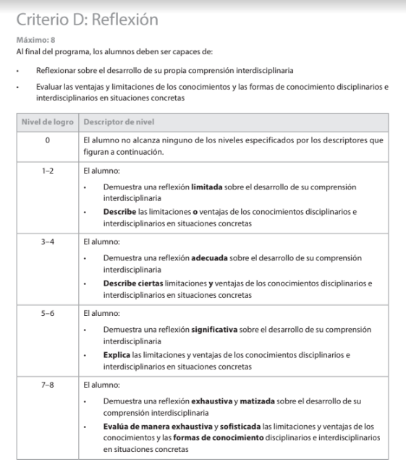 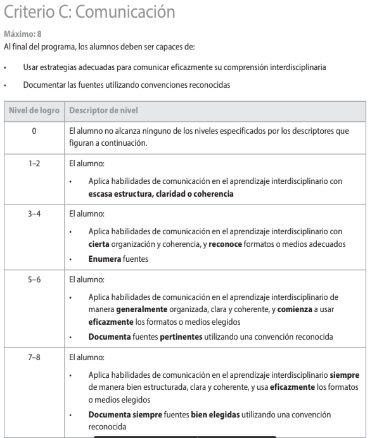 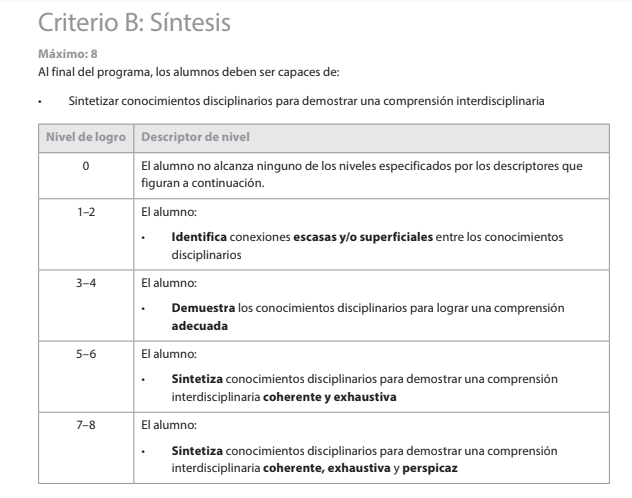 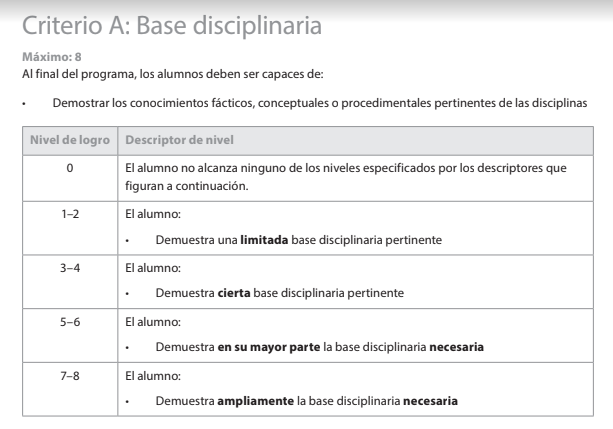 ‹#›
5.g.Formatos e instrumentos para planeación, seguimiento y evaluación. Proyecto interdisciplinario.
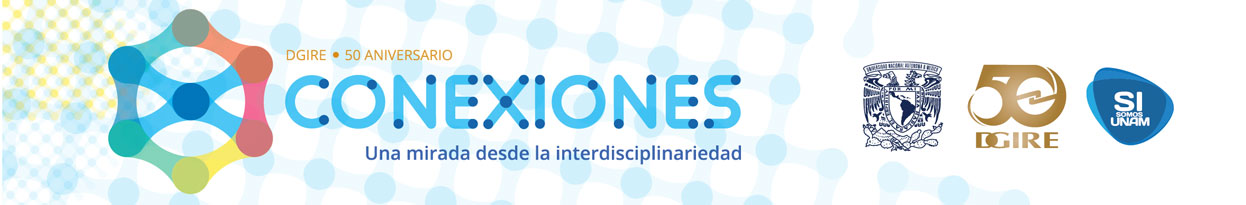 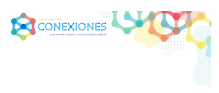 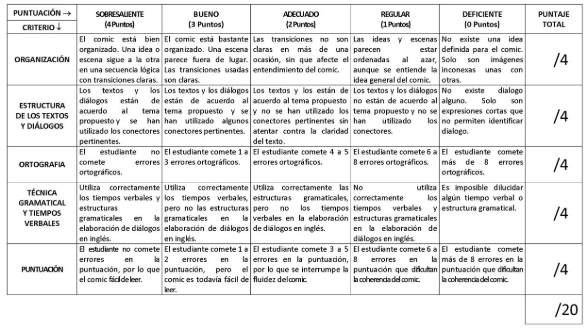 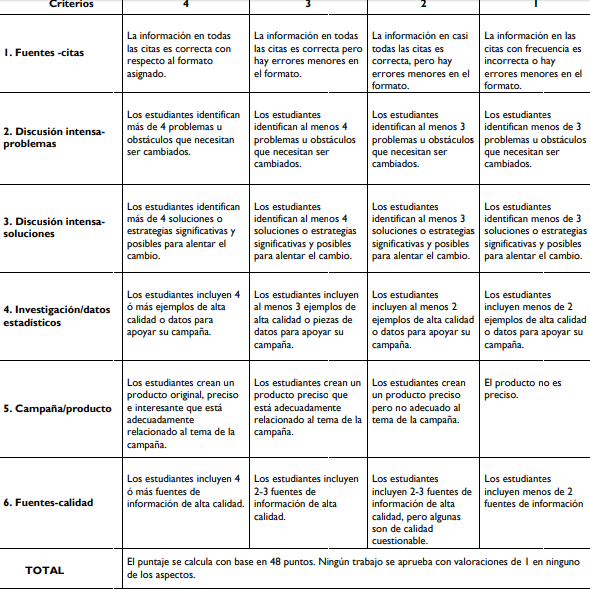 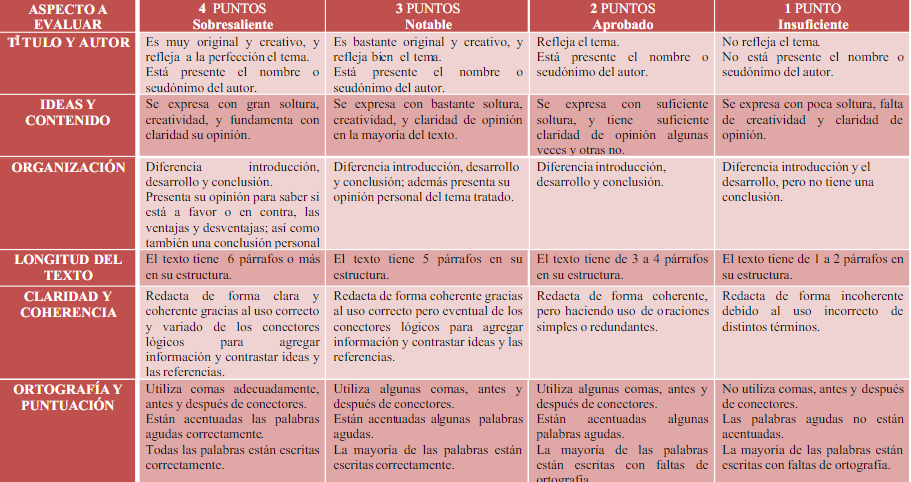 ‹#›
5.g.Formatos e instrumentos para planeación, seguimiento y evaluación. Proyecto interdisciplinario.
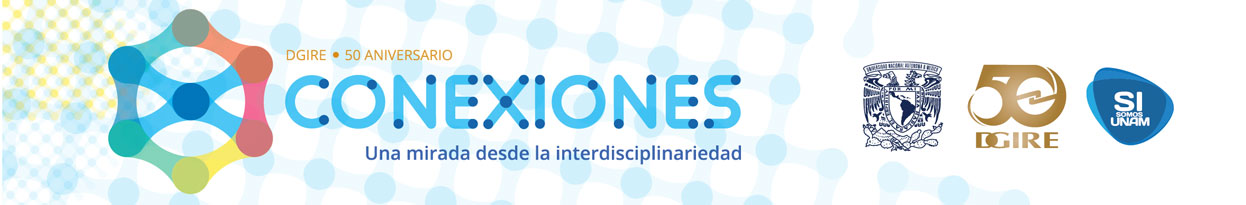 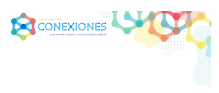 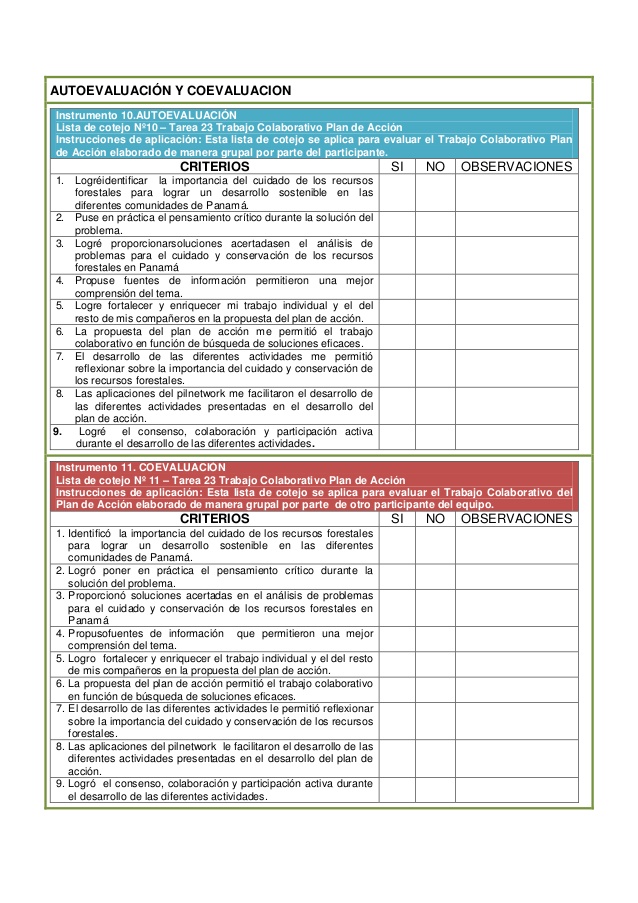 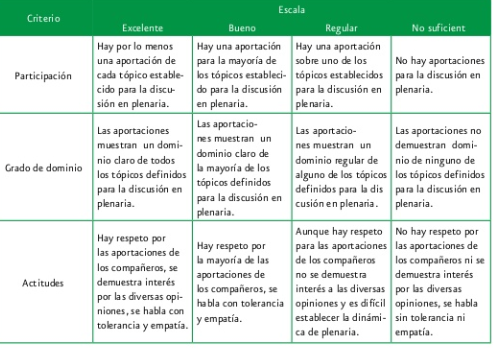 ‹#›
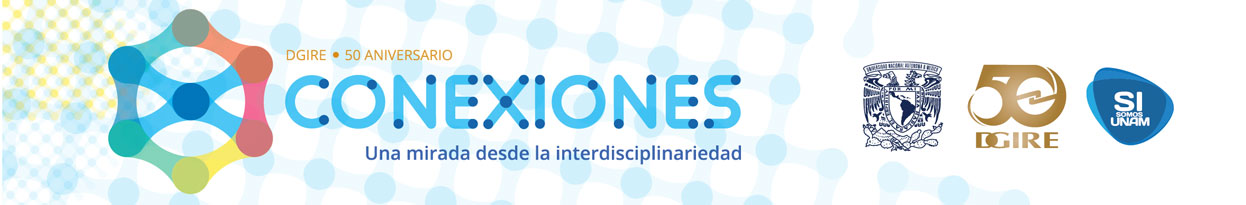 5.h.Reflexión. Grupo interdisciplinario.
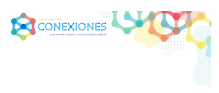 Avances
Se ha avanzado con base en lo solicitado por CONEXIONES, debido al trabajo colaborativo de los profesores y coordinadores, aunque con algunas dudas.Tropiezos
Articulación entre las áreas de conocimiento y entendimiento cabal de las instrucciones que emitieron en el micrositio.
Soluciones
Se mantuvo una constante comunicación con los encargados de CONEXIONES, a través de la Coordinadora asignada en el colegio, así como se recaudaron las dudas para hacérsela llegar por correo o vía telefónica a la encargada de conexiones.
También, se llevó a cabo entrevistas presenciales con los encargados de CONEXIONES para generar lazos de conocimiento y dominio del proyecto.
Se nombró un líder de proyecto que apoyará a la representante ante CONEXIONES para cimentar el trabajo colegiado.
‹#›
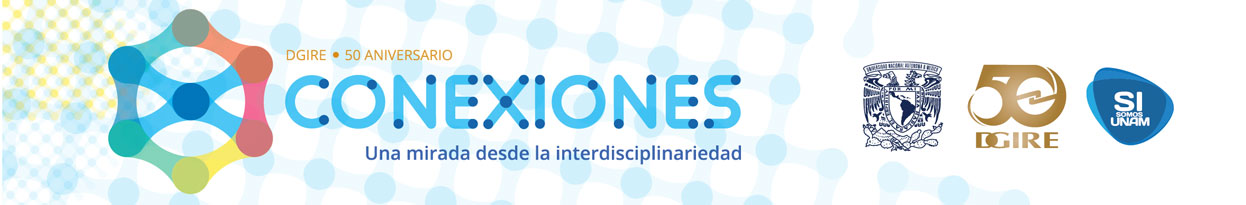 5.h.Reflexión. Reunión de zona.
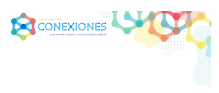 Avances
Idea general de cómo se va a ejecutar el proyecto, los criterios de evaluación interdisciplinario (conocimiento y comprensión, indagación, estructura y formato, uso del lenguaje y terminología apropiados.
Tropiezos
Organización.
Debido a los tiempos limitados de los docentes no siempre se dieron las reuniones de seguimiento y el cambio de plan de estudios.
Soluciones
Se seleccionó un equipo que estuviera en la disposición de continuar con el proyecto. Al seleccionar las tres asignaturas se obtuvo un mayor liderazgo y una mejor dirección del proyecto. Además, la escuela proporcionó los espacios y tiempos para su realización.
‹#›
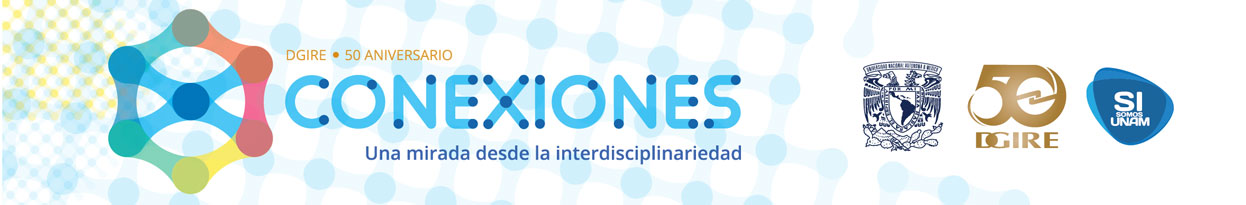 5.i. Evidencias del proceso. Lectura 1. Cont.
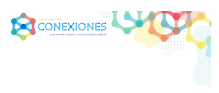 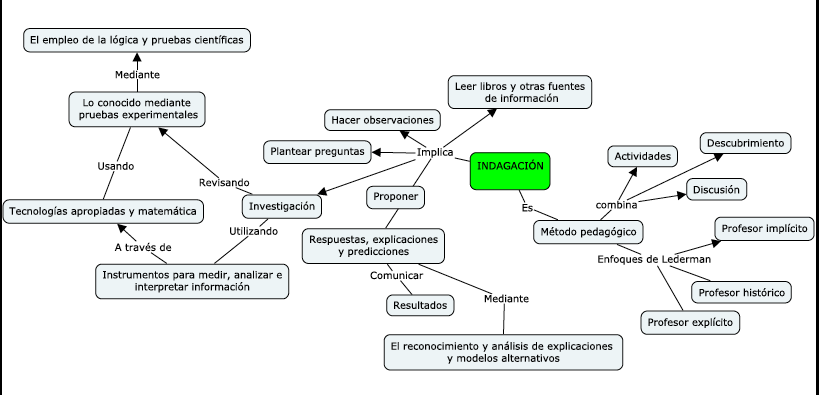 ‹#›
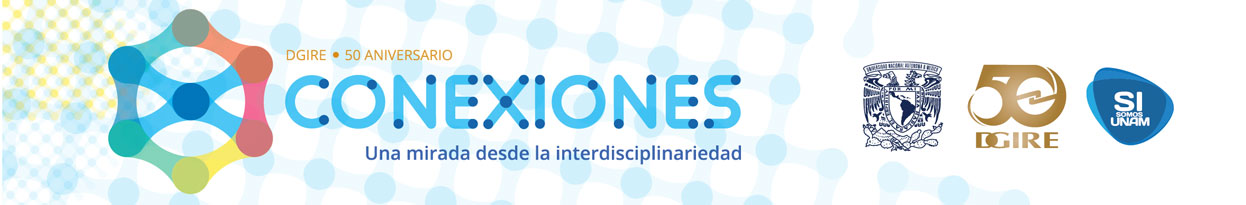 5.i. Evidencias del proceso. Lectura 2.
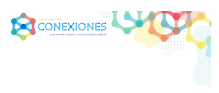 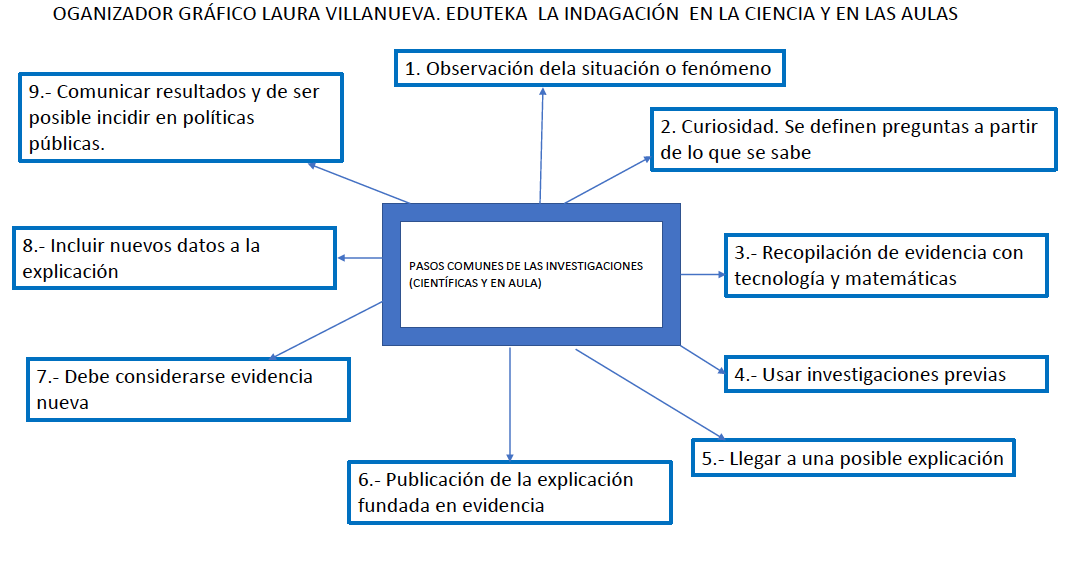 ‹#›
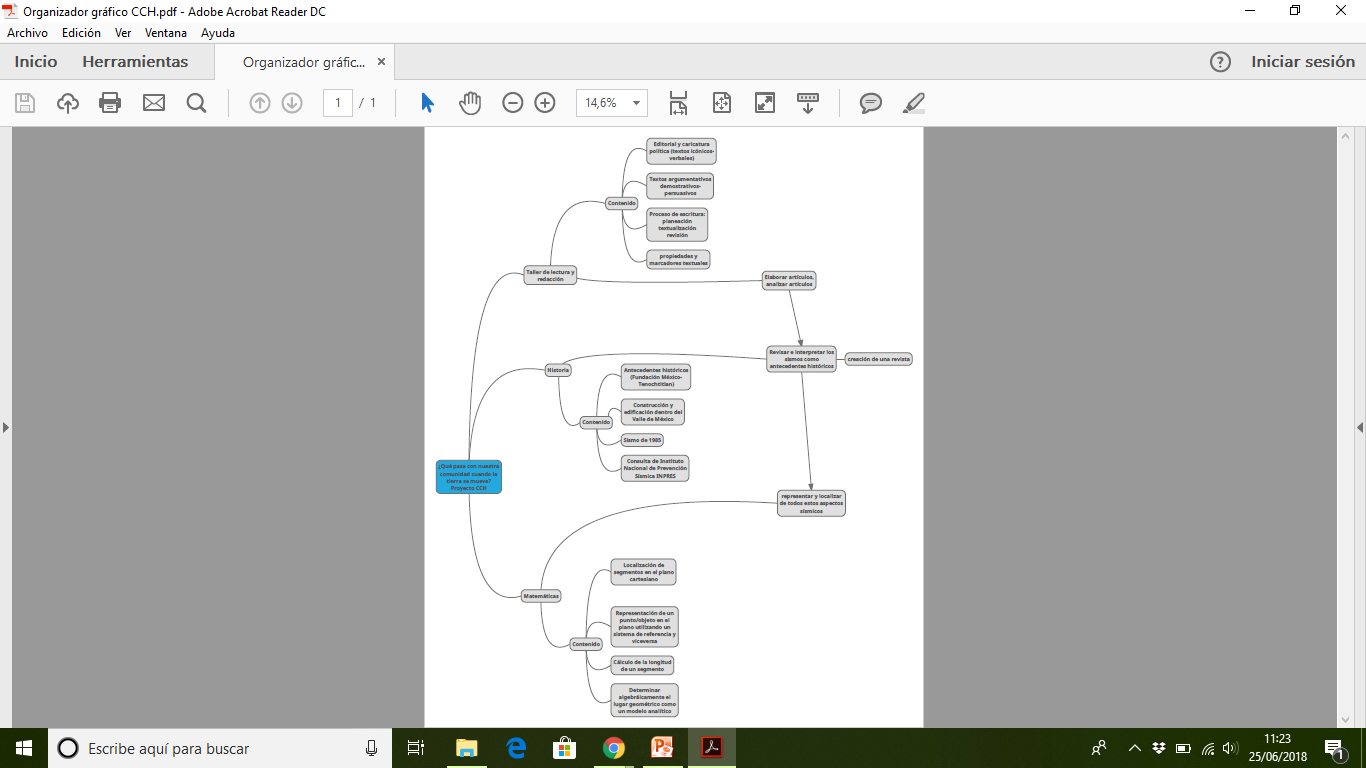 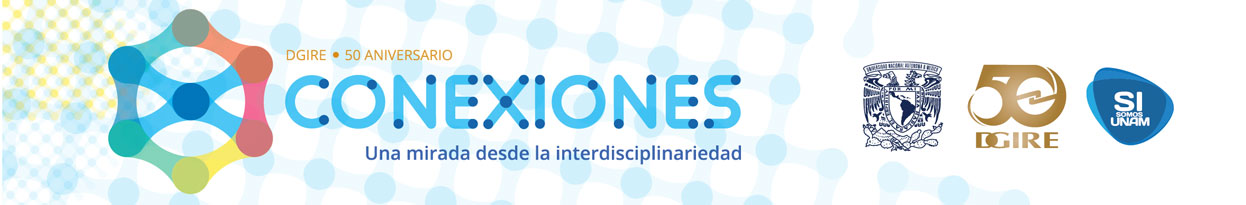 5.i. Evidencias del proceso. Lectura 3.
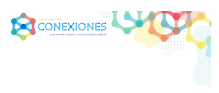 ‹#›
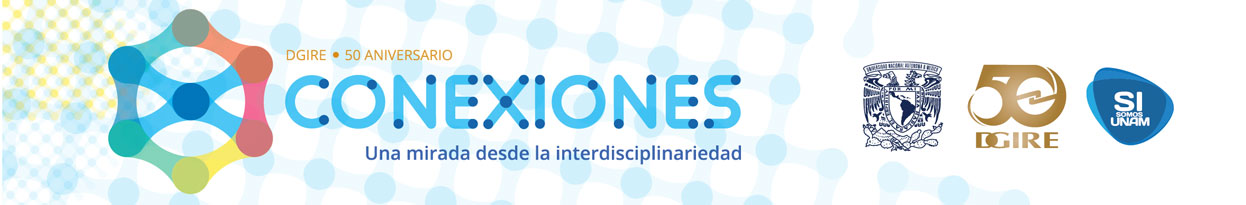 5.i. Organizador gráfico. Preguntas esenciales. Evidencias del proceso. Producto 4.
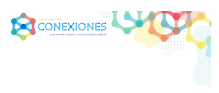 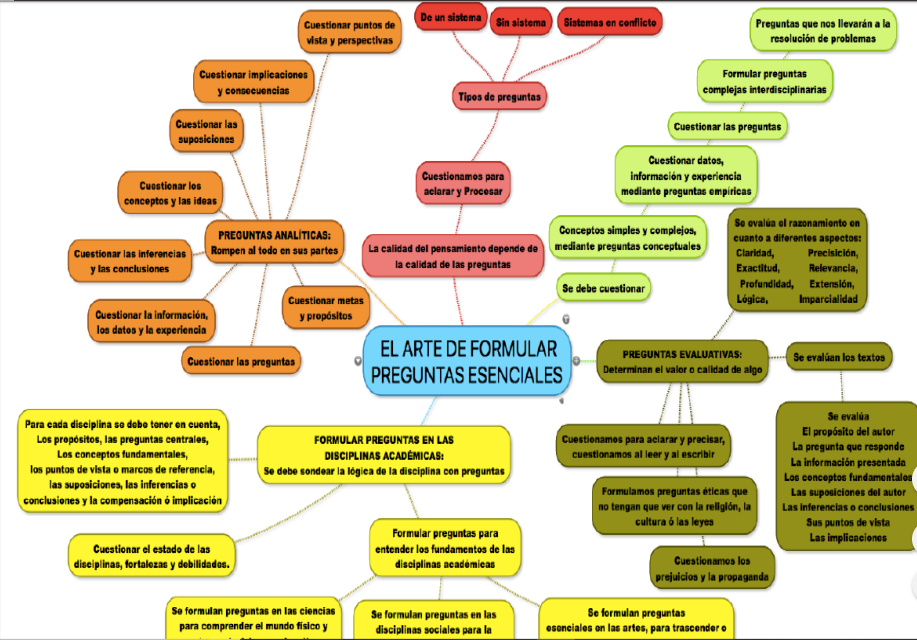 ‹#›
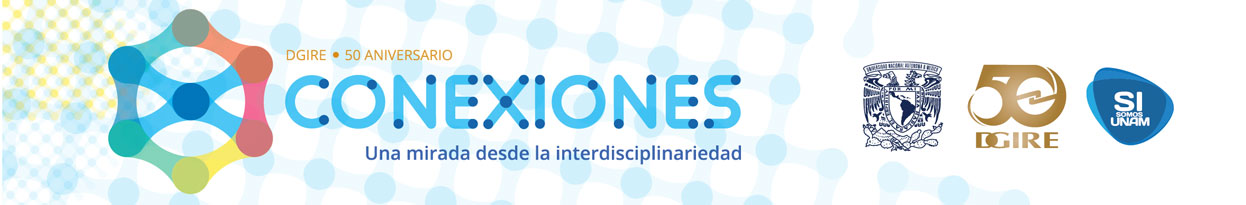 5.i. Organizador gráfico. Proceso de indagación. Evidencias del proceso. Producto 5.
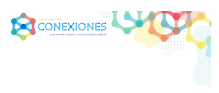 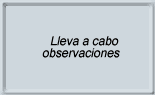 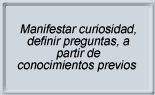 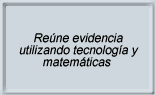 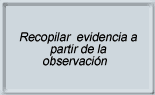 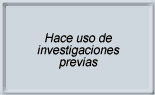 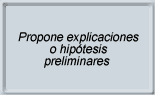 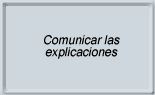 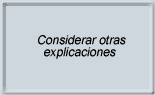 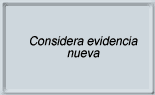 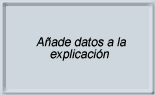 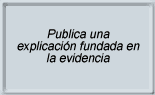 La indagación científica se enfoca en variadas actividades en las que la ciencia realiza estudios sobre fenómenos, para proponen explicaciones basadas en la evidencia que derivan de su trabajo. Esto se puede llevar al aula, ya que también se refiere la indagación a las actividades que llevan a cabo los estudiantes para desarrollar conocimiento y comprensión sobre las ideas y criterios establecidos para comprender el mundo.
‹#›
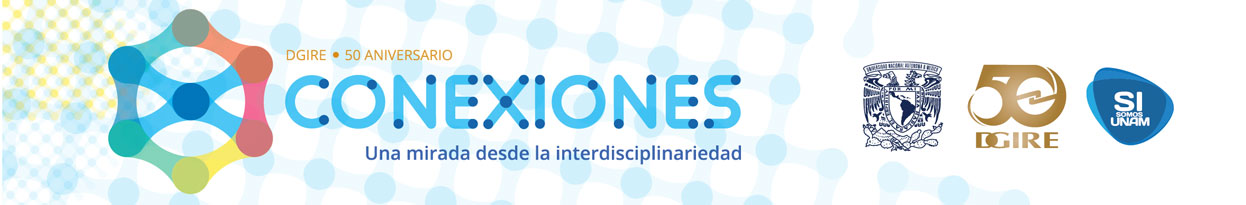 5.i. e)A.M.E general. Evidencias del proceso. Producto 6.
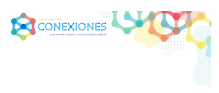 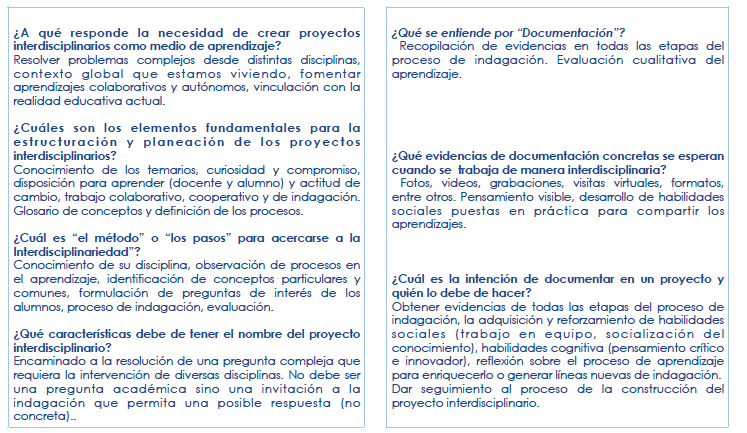 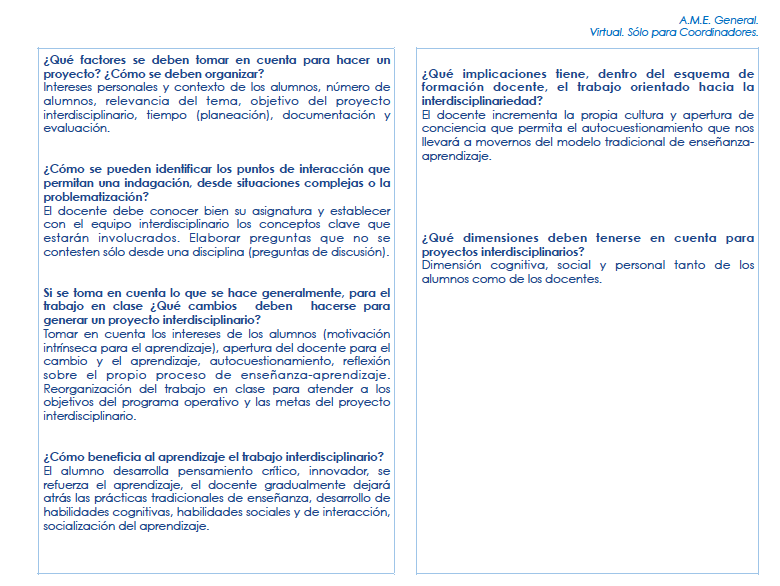 ‹#›
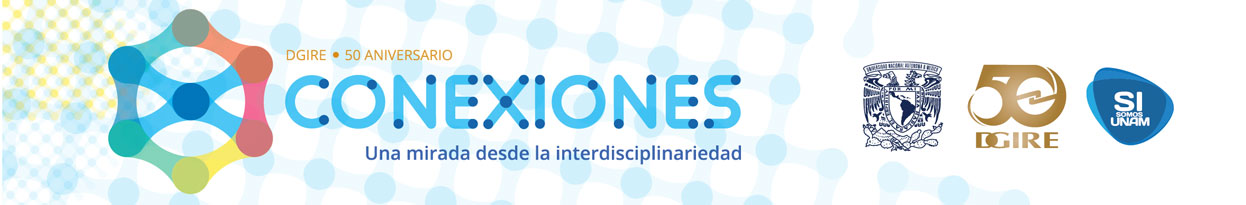 5.i. e)A.M.E general. Evidencias del proceso. Producto 6. Cont.
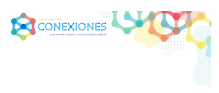 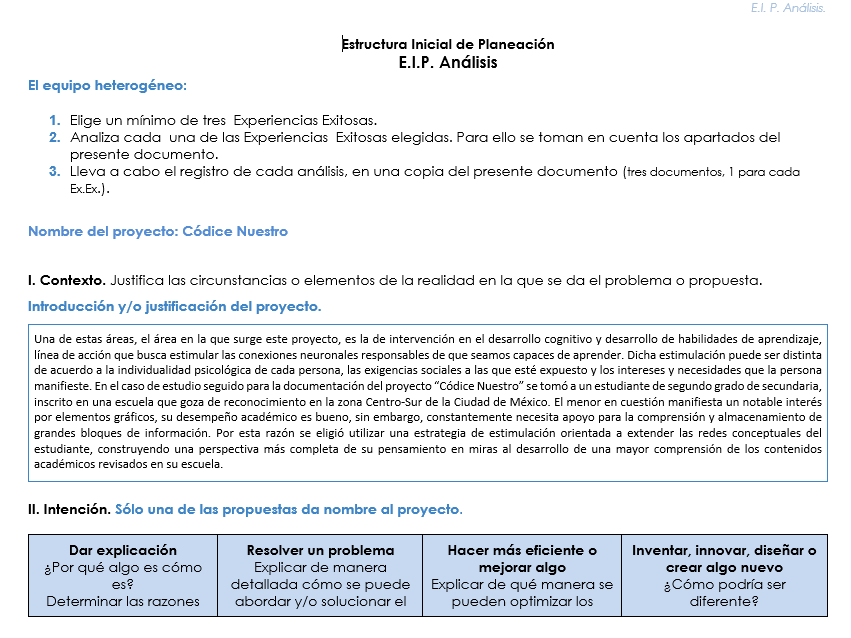 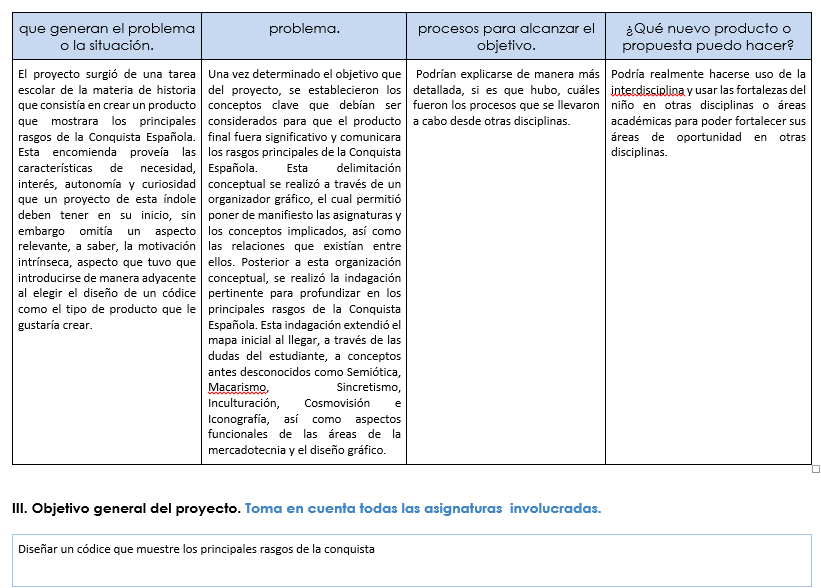 ‹#›
5. i. g) E.I.P. Resumen. Evidencias del proceso- Producto 7.
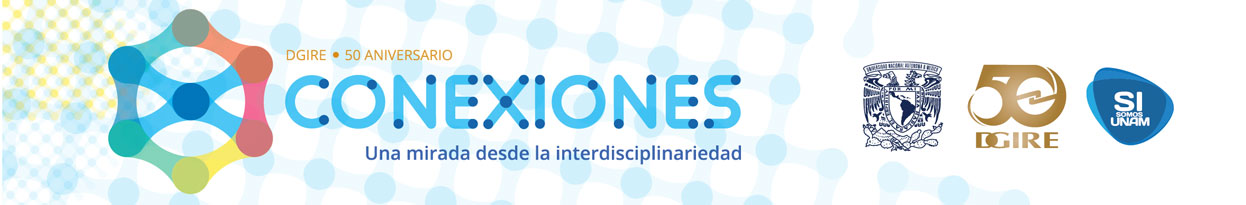 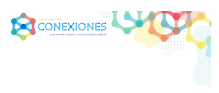 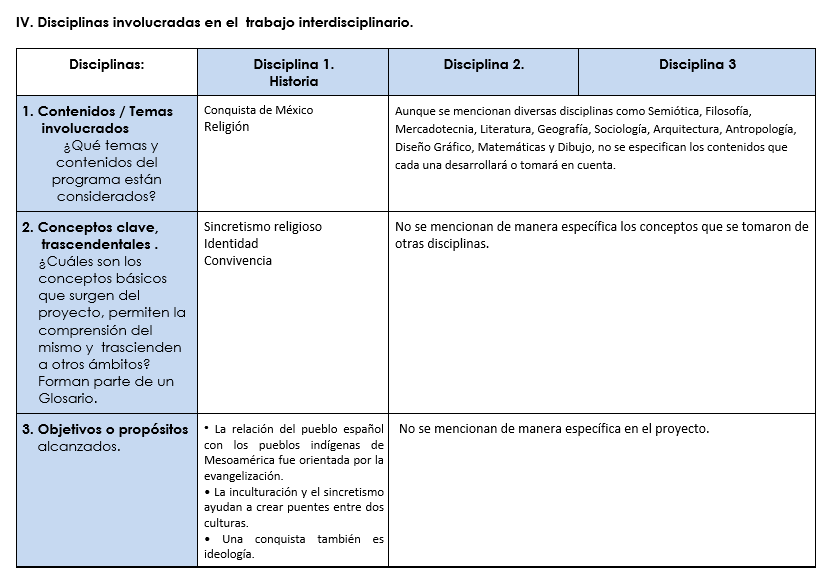 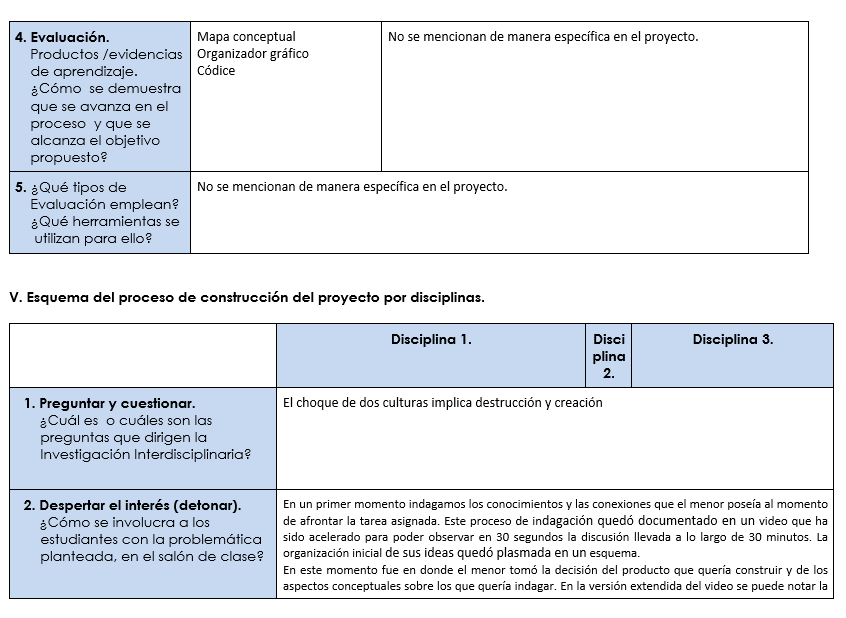 ‹#›
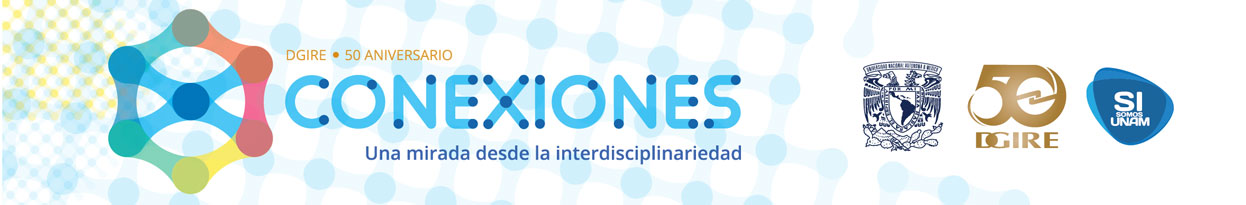 5. i. g) E.I.P. Resumen. Evidencias del proceso. Producto 7. Cont.
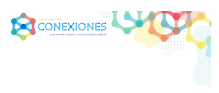 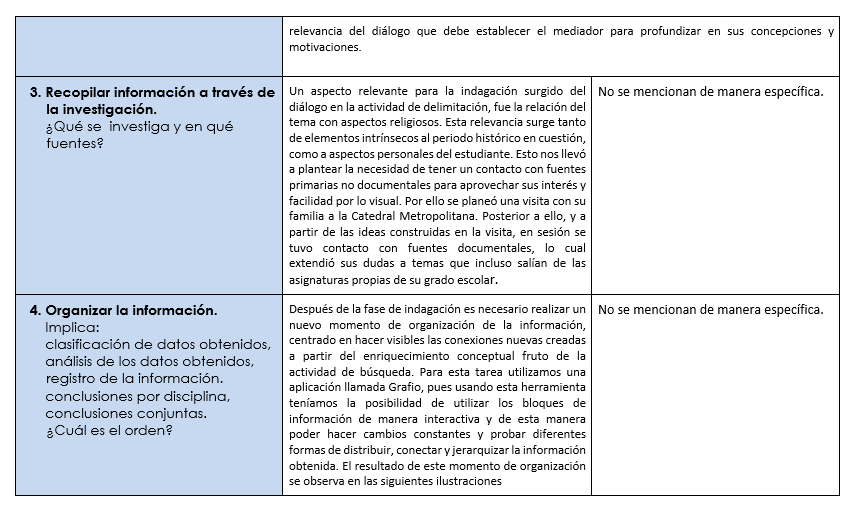 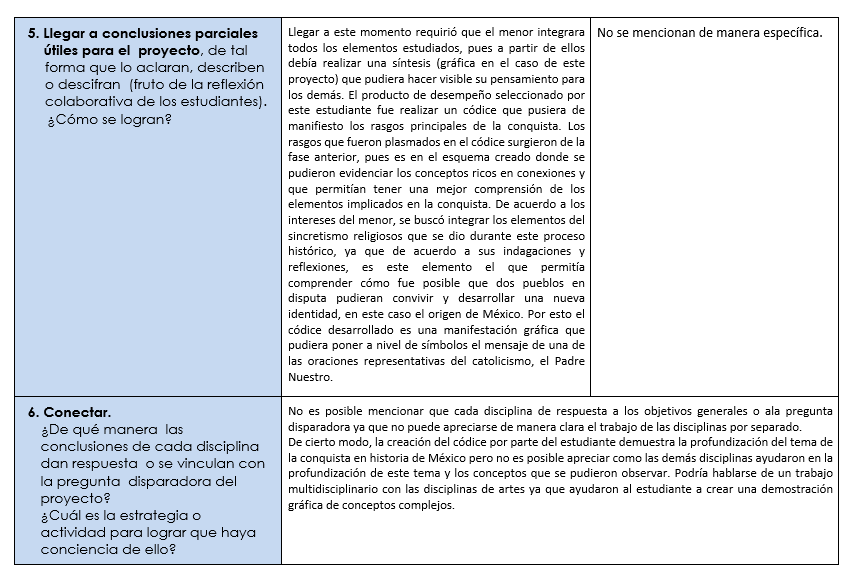 ‹#›
5. i. g) E.I.P. Resumen. Evidencias del proceso. Producto 7. Cont.
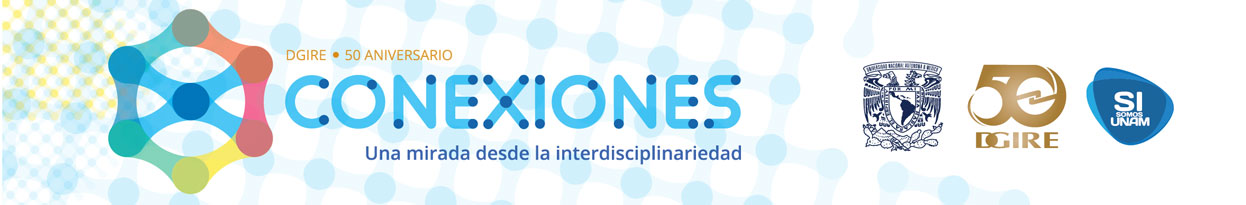 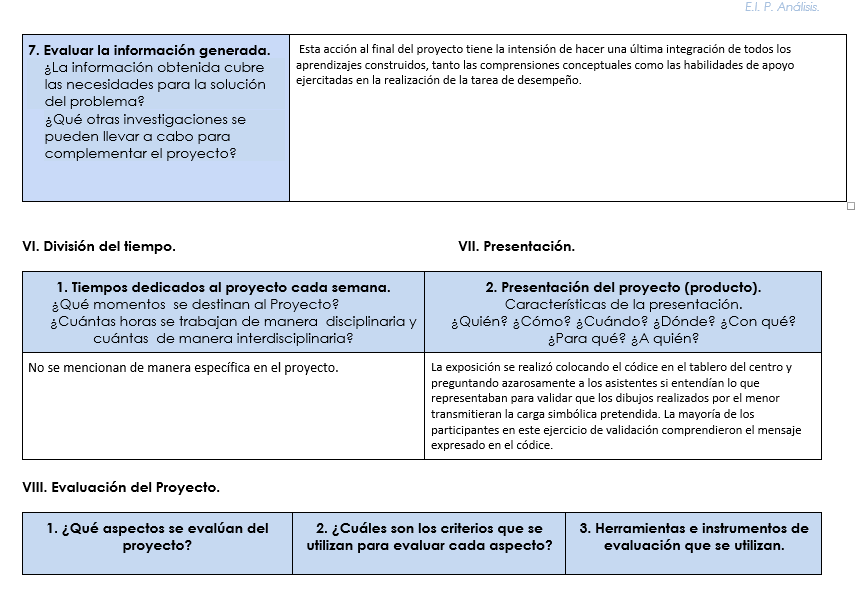 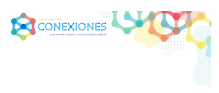 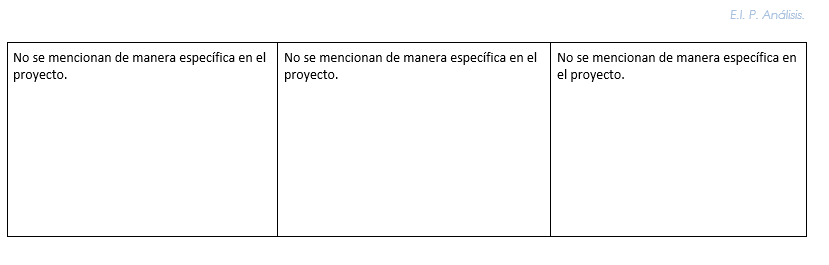 ‹#›
5. i. g) E.I.P. Resumen. Evidencias del proceso. Producto 7. Cont.
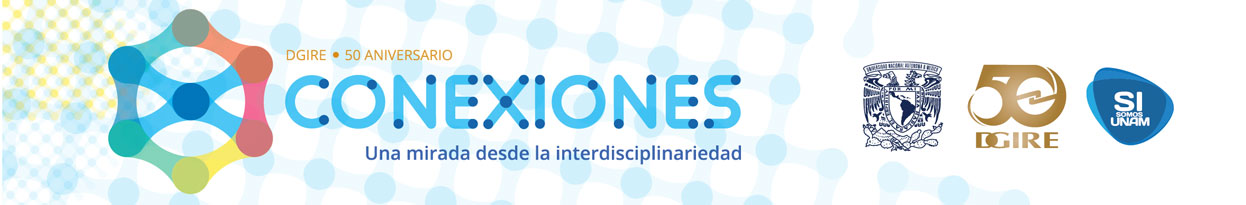 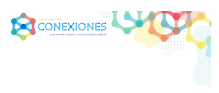 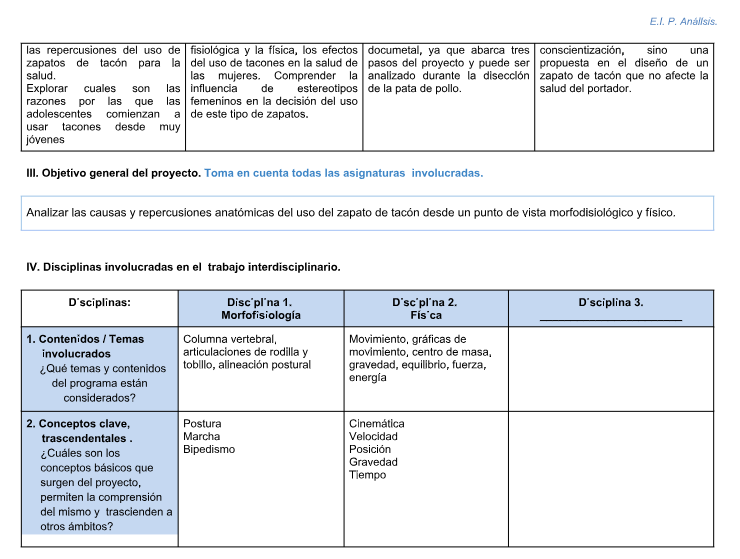 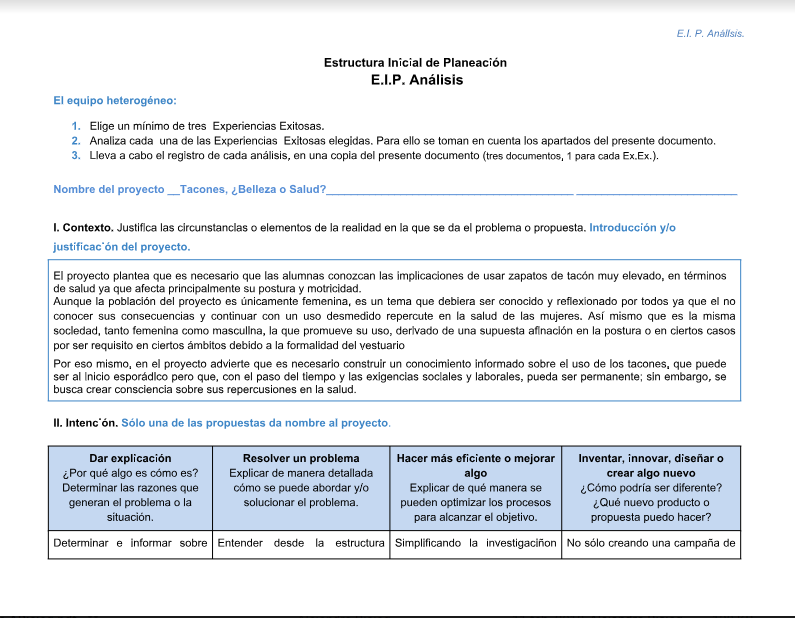 ‹#›
5. i. g) E.I.P. Resumen. Evidencias del proceso. Producto 7. Cont.
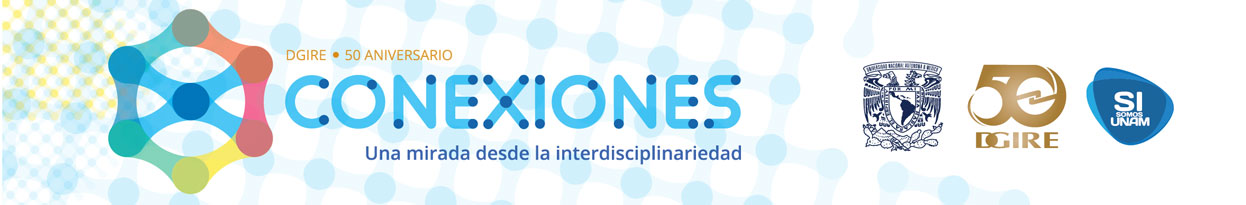 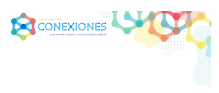 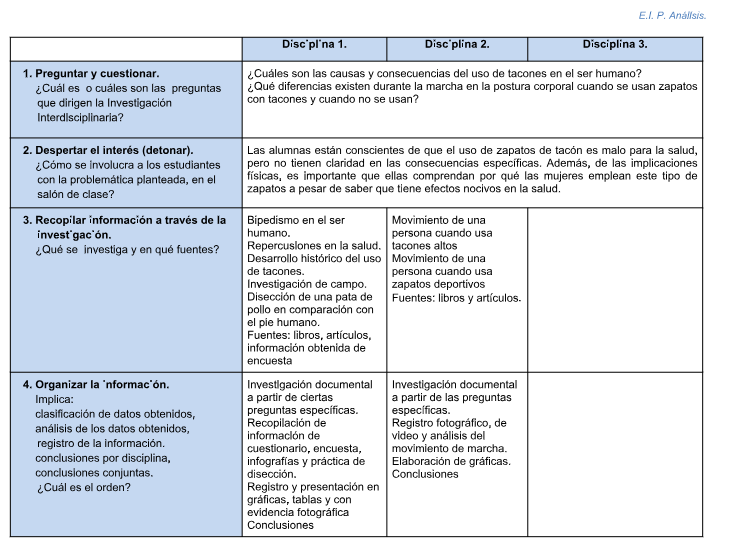 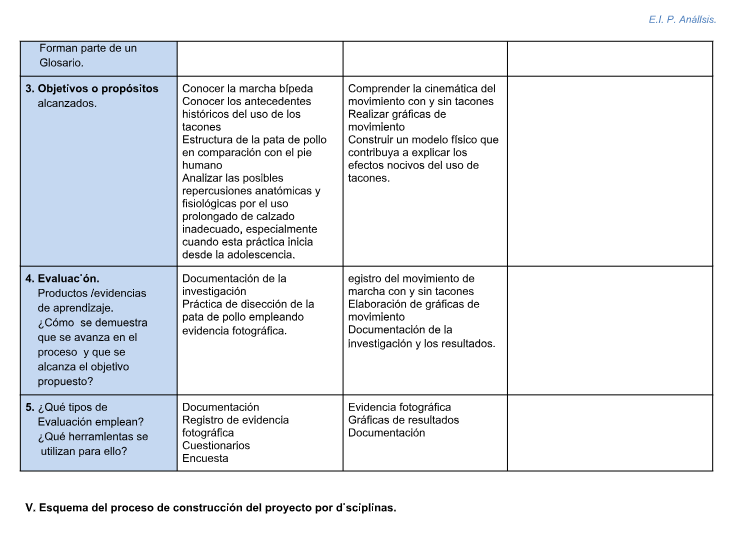 ‹#›
5. i. g) E.I.P. Resumen. Evidencias del proceso. Producto 7. Cont.
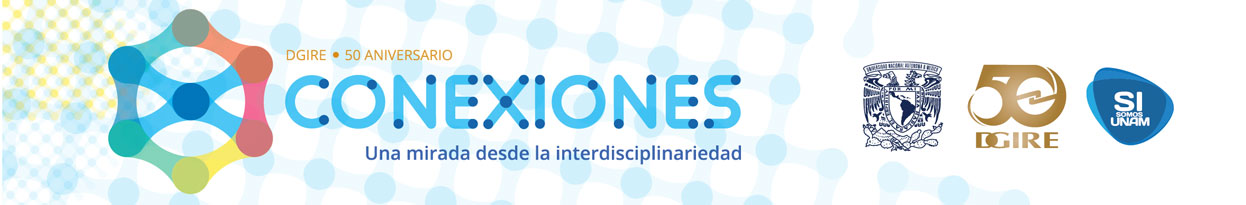 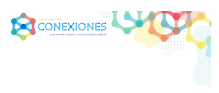 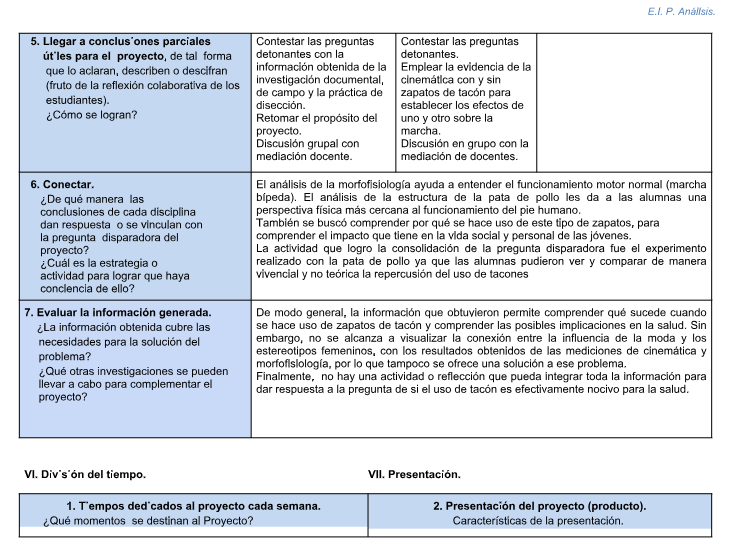 ‹#›
5. i. g) E.I.P. Resumen. Evidencias del proceso. Producto 7. Cont.
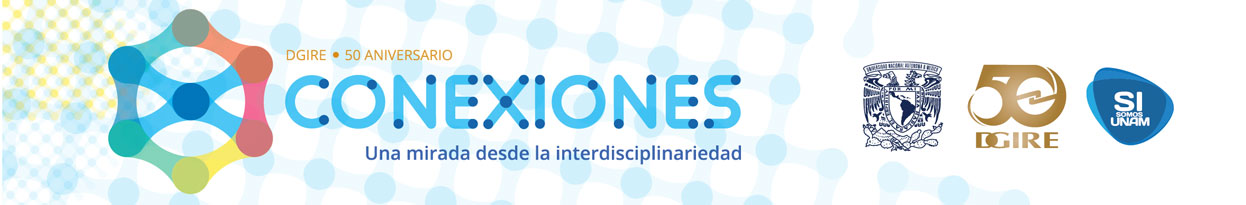 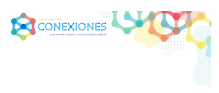 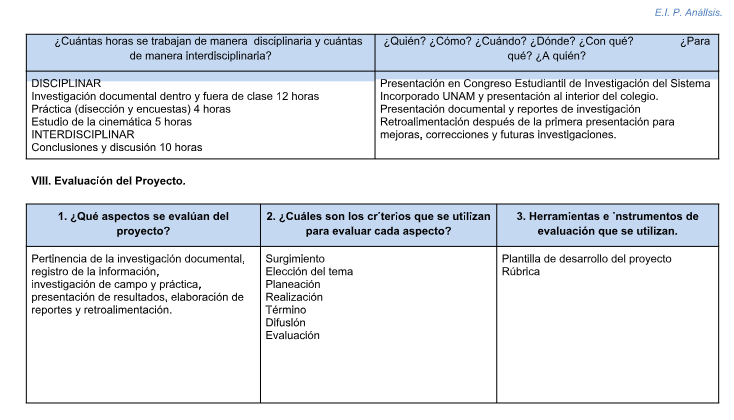 ‹#›
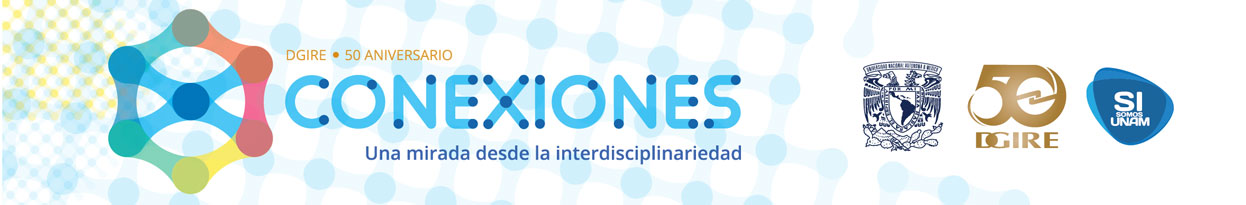 5.i. h)E.I.P. Elaboración de Proyecto. Evidencias del proceso. Producto 8.
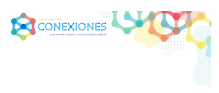 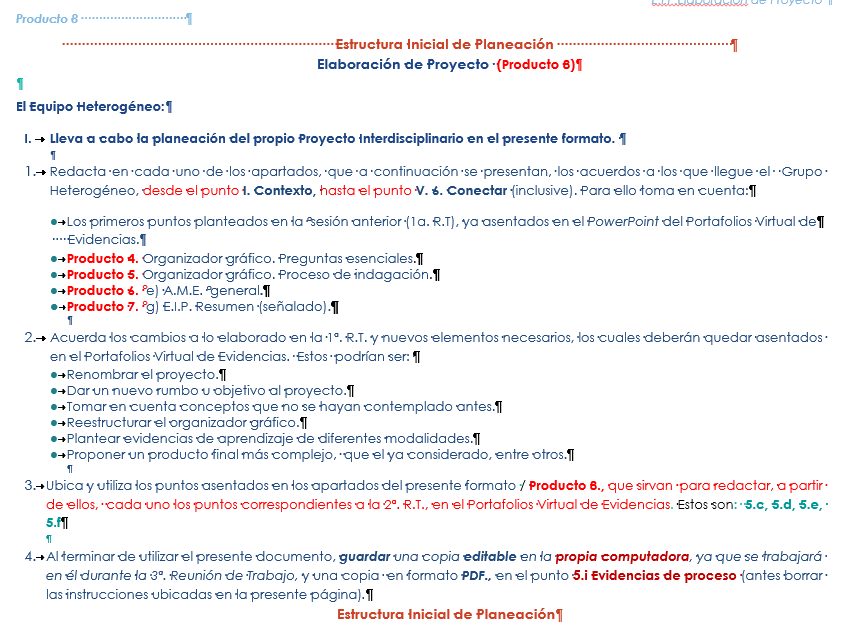 ‹#›
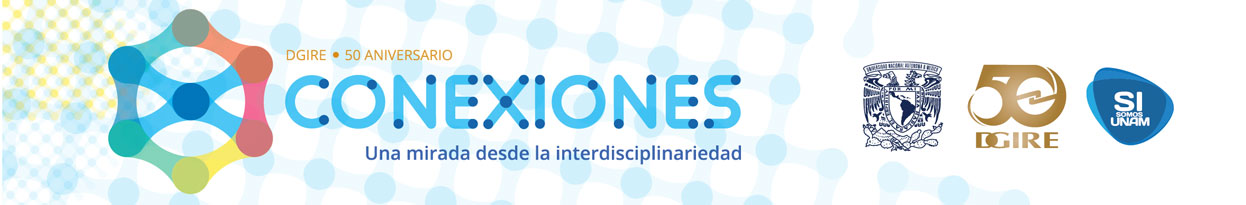 5.i. h)E.I.P. Elaboración de Proyecto. Evidencias del proceso. Producto 8.
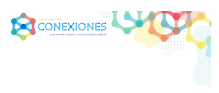 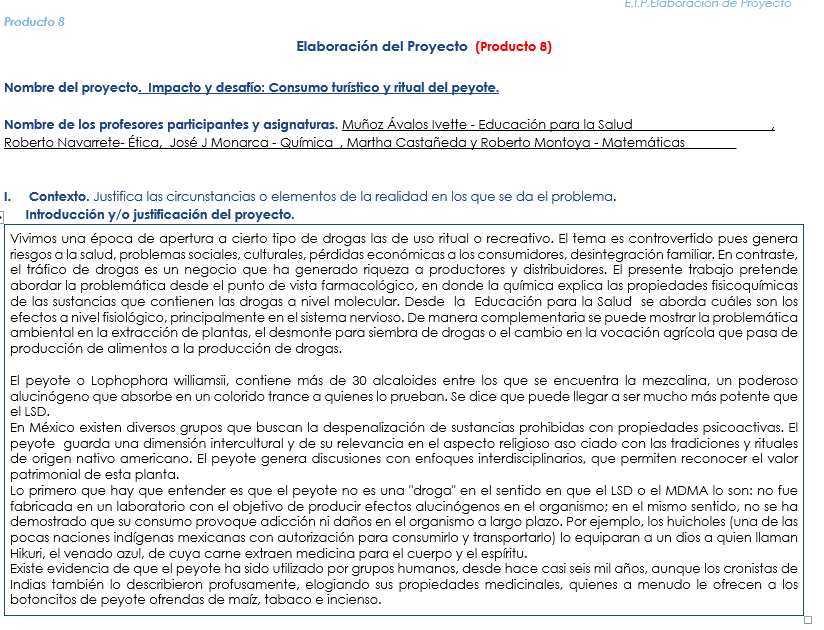 ‹#›
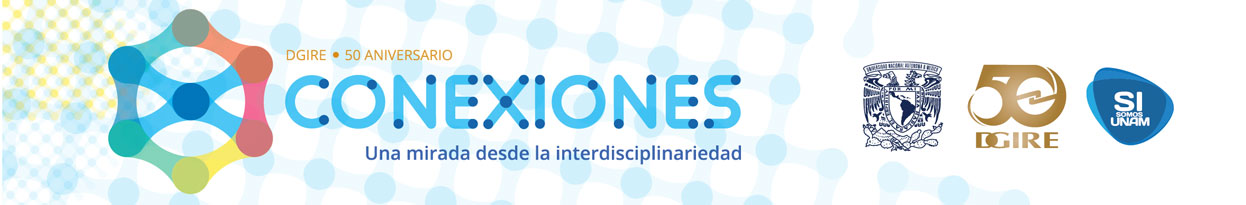 5.i. h)E.I.P. Elaboración de Proyecto. Evidencias del proceso. Producto 8.
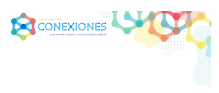 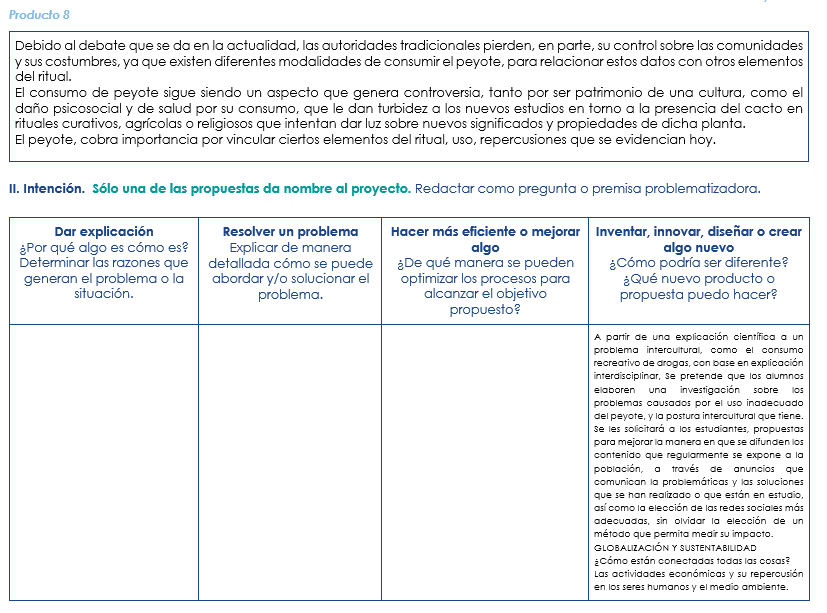 ‹#›
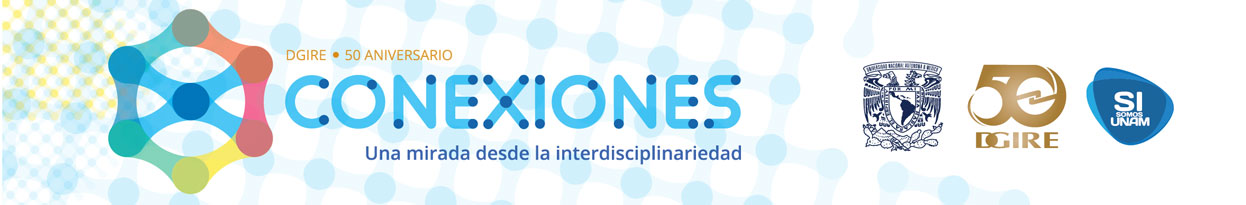 5.i. h)E.I.P. Elaboración de Proyecto. Evidencias del proceso. Producto 8.
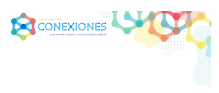 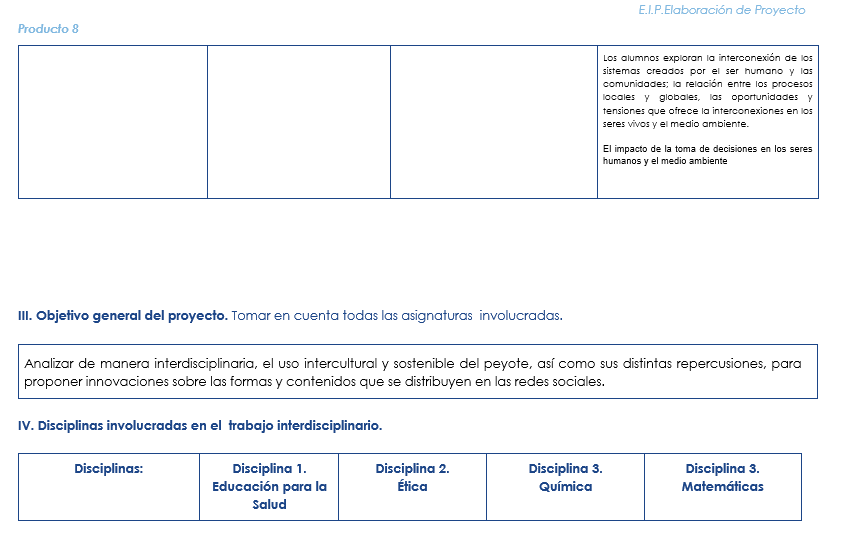 ‹#›
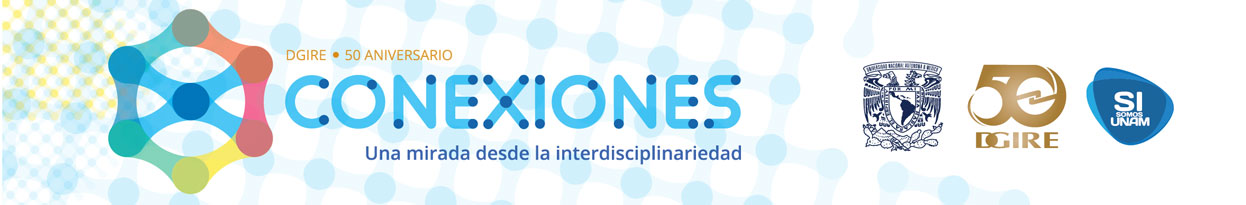 5.i. h)E.I.P. Elaboración de Proyecto. Evidencias del proceso. Producto 8.
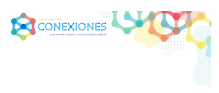 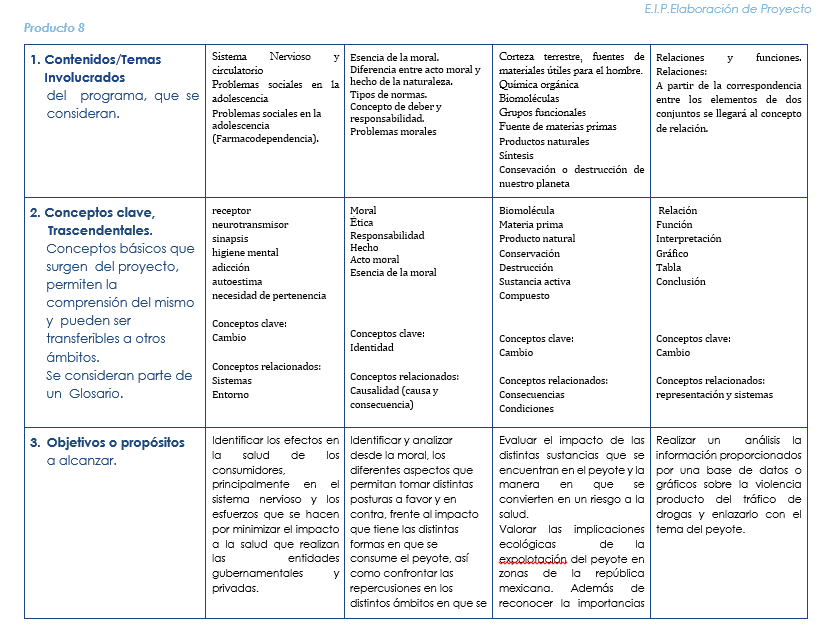 ‹#›
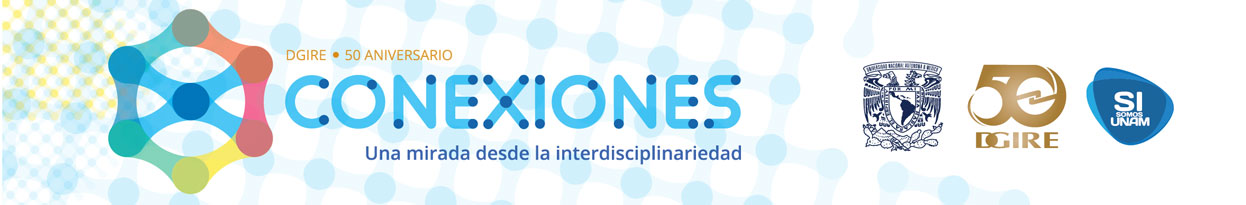 5.i. h)E.I.P. Elaboración de Proyecto. Evidencias del proceso. Producto 8.
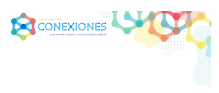 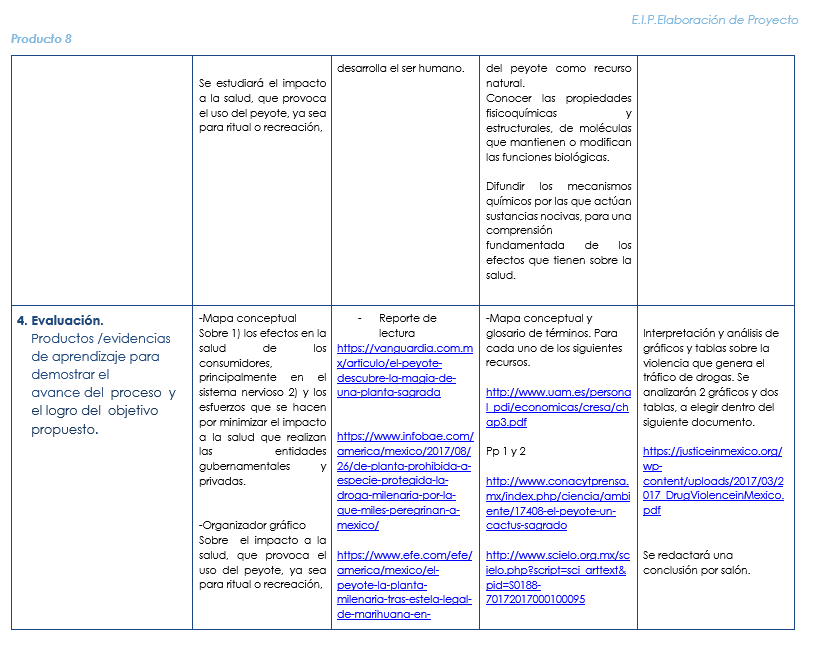 ‹#›
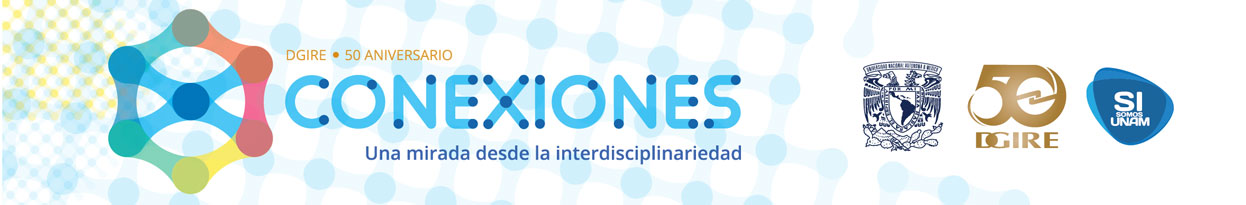 5.i. h)E.I.P. Elaboración de Proyecto. Evidencias del proceso. Producto 8.
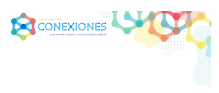 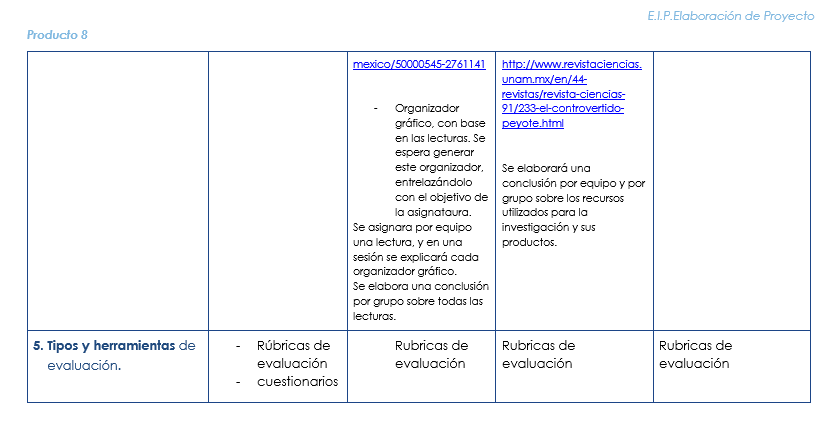 ‹#›
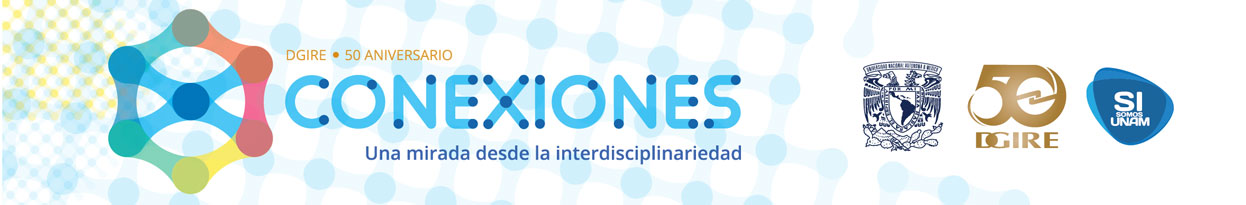 5.i. h)E.I.P. Elaboración de Proyecto. Evidencias del proceso. Producto 8.
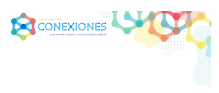 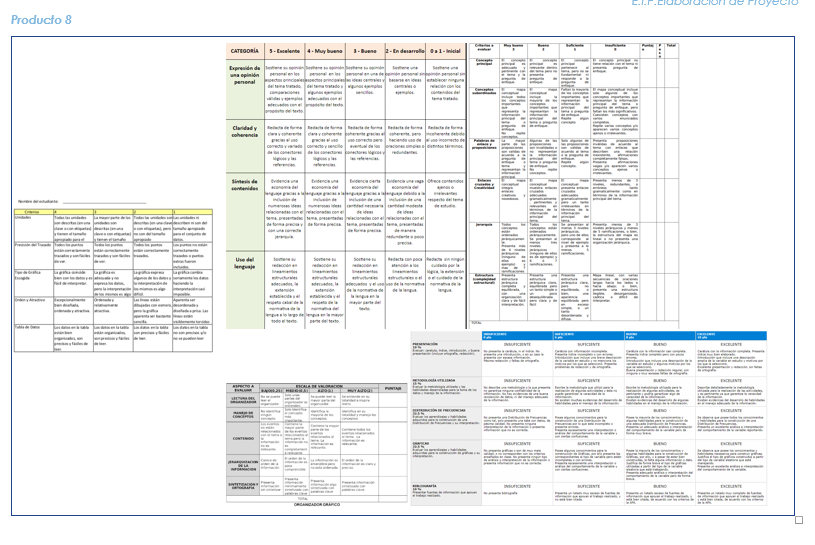 ‹#›
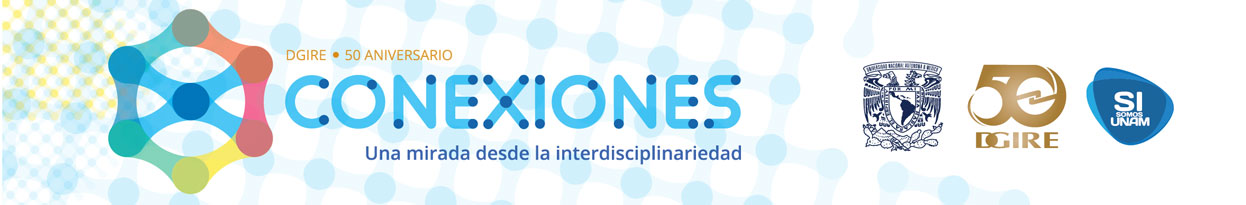 5.i. h)E.I.P. Elaboración de Proyecto. Evidencias del proceso. Producto 8.
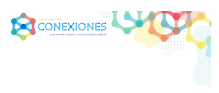 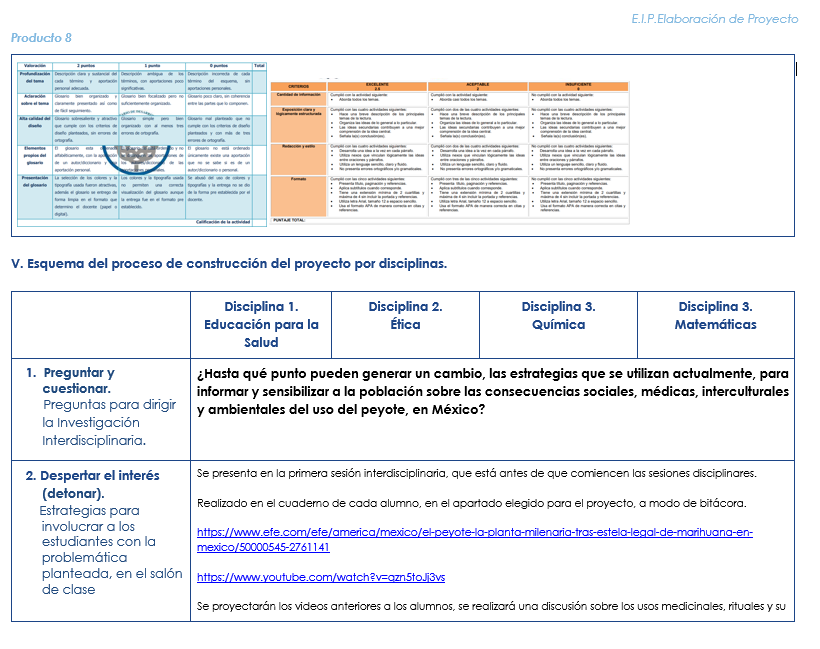 ‹#›
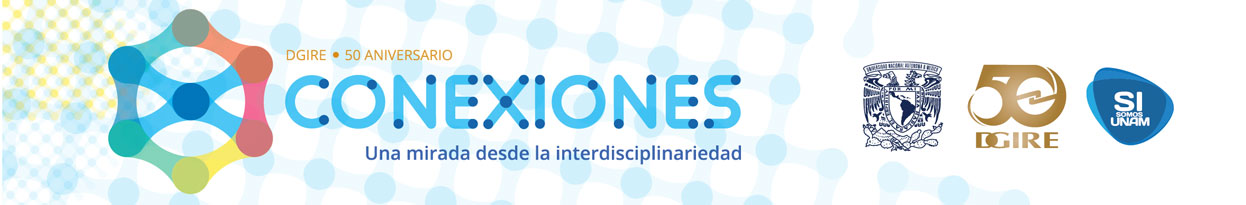 5.i. h)E.I.P. Elaboración de Proyecto. Evidencias del proceso. Producto 8.
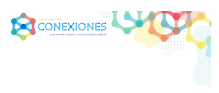 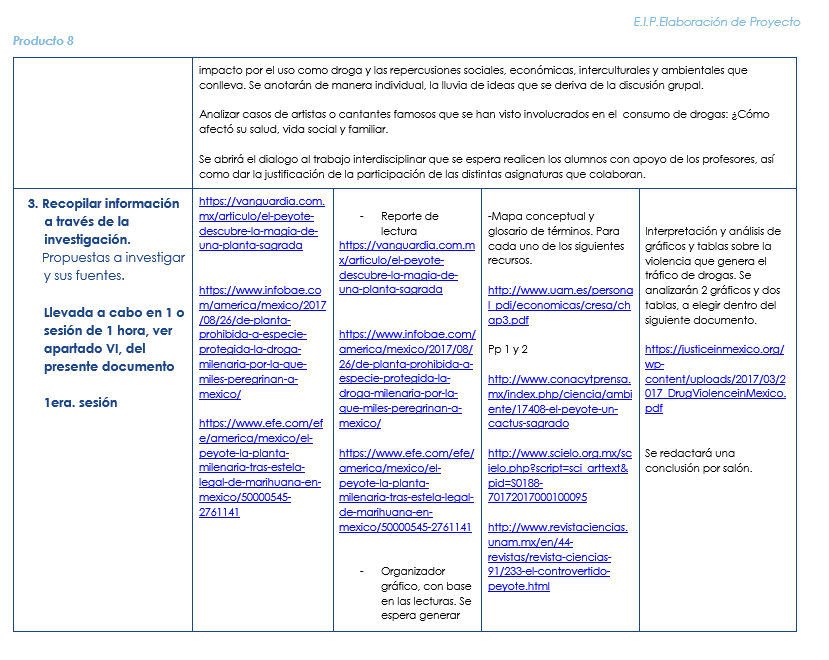 ‹#›
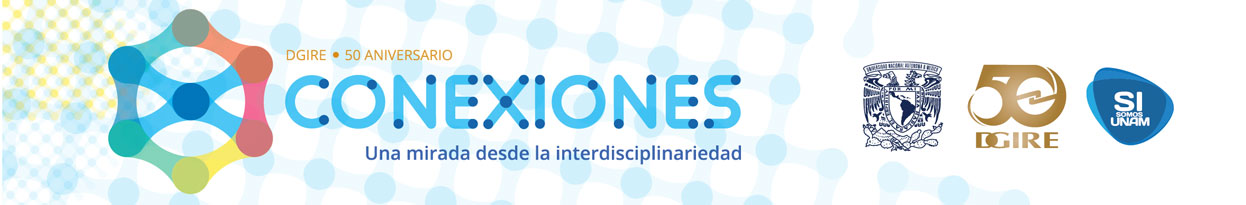 5.i. h)E.I.P. Elaboración de Proyecto. Evidencias del proceso. Producto 8.
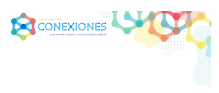 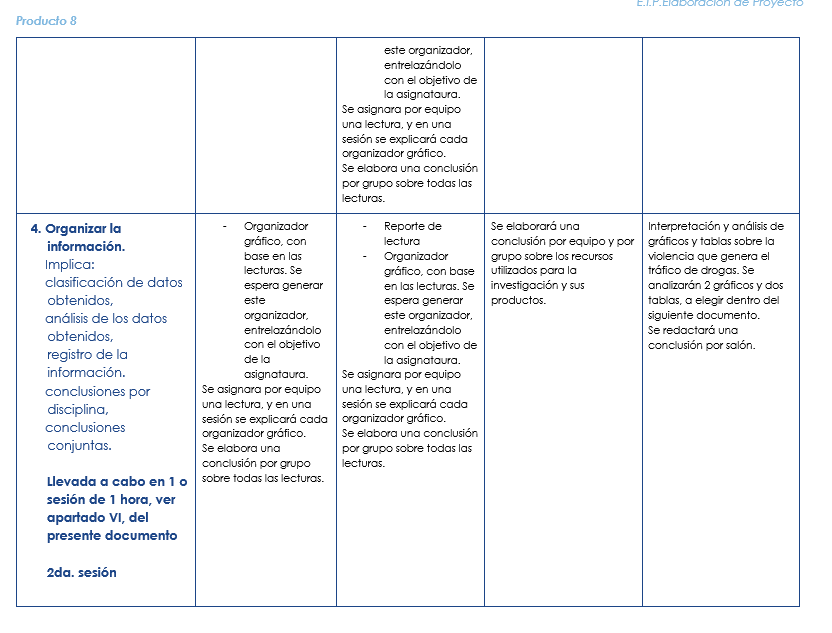 ‹#›
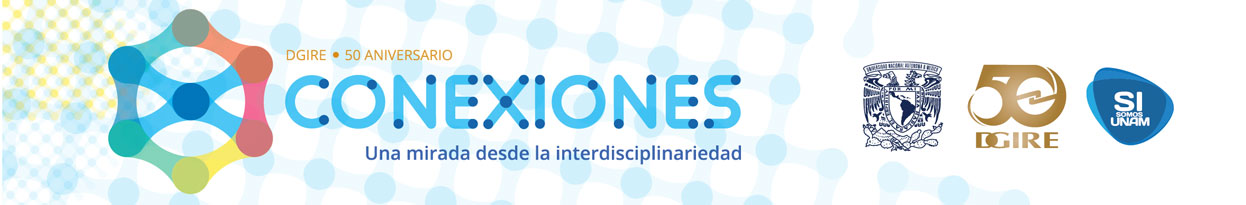 5.i. h)E.I.P. Elaboración de Proyecto. Evidencias del proceso. Producto 8.
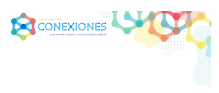 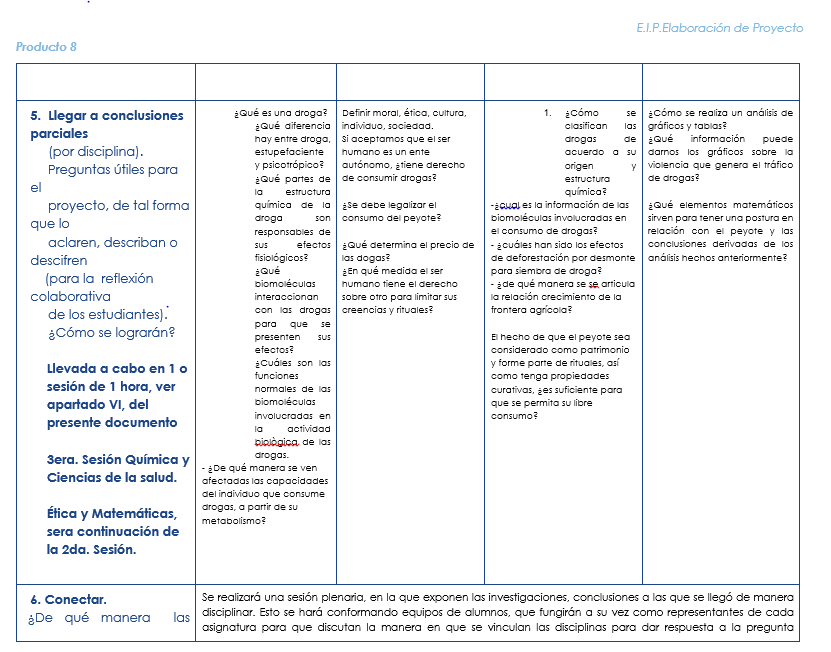 ‹#›
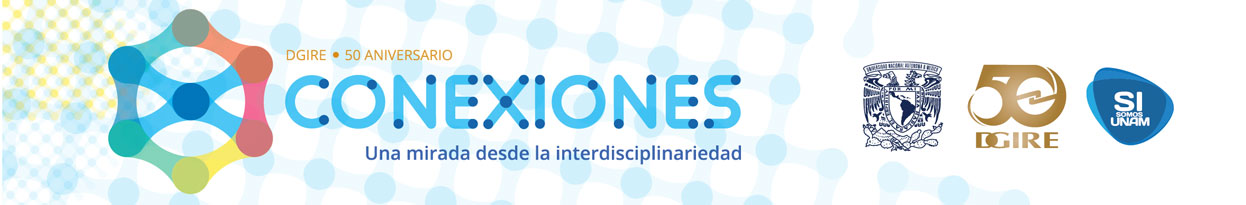 5.i. h)E.I.P. Elaboración de Proyecto. Evidencias del proceso. Producto 8.
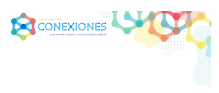 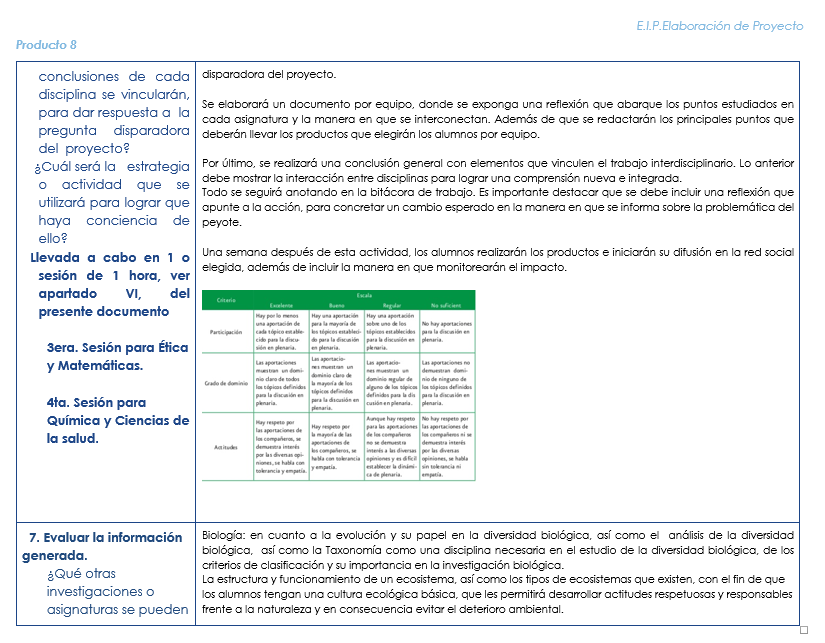 ‹#›
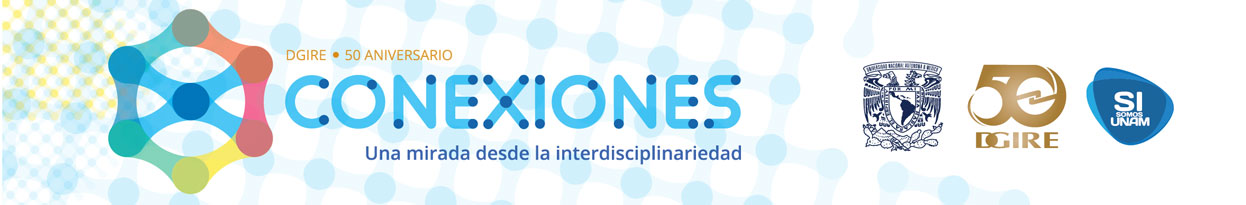 5.i. h)E.I.P. Elaboración de Proyecto. Evidencias del proceso. Producto 8.
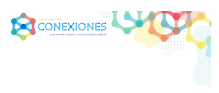 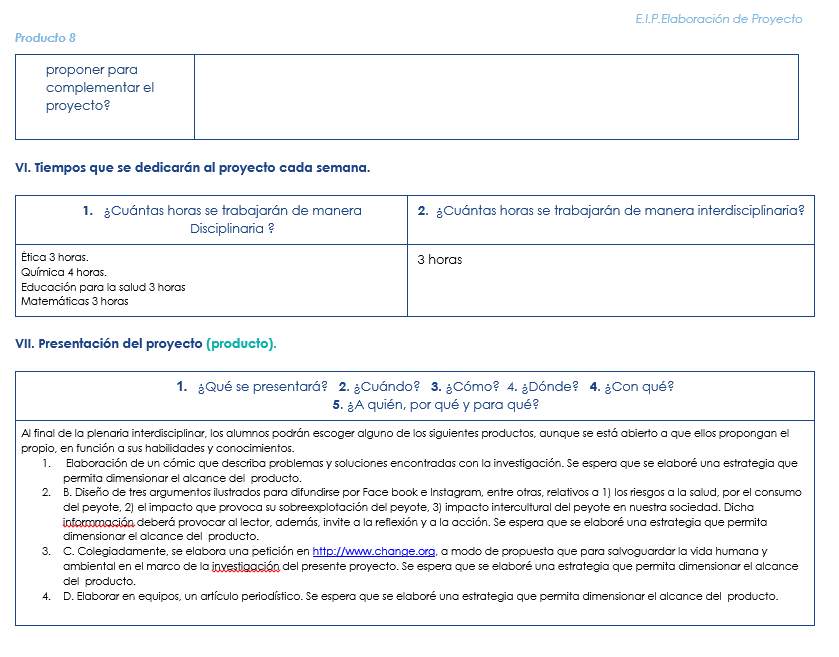 ‹#›
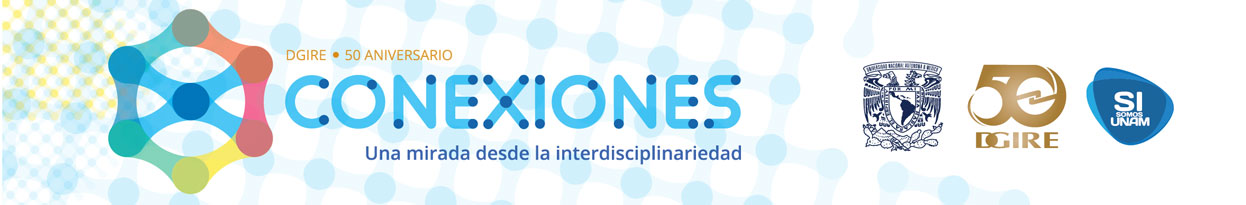 5.i. h)E.I.P. Elaboración de Proyecto. Evidencias del proceso. Producto 8.
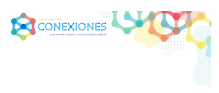 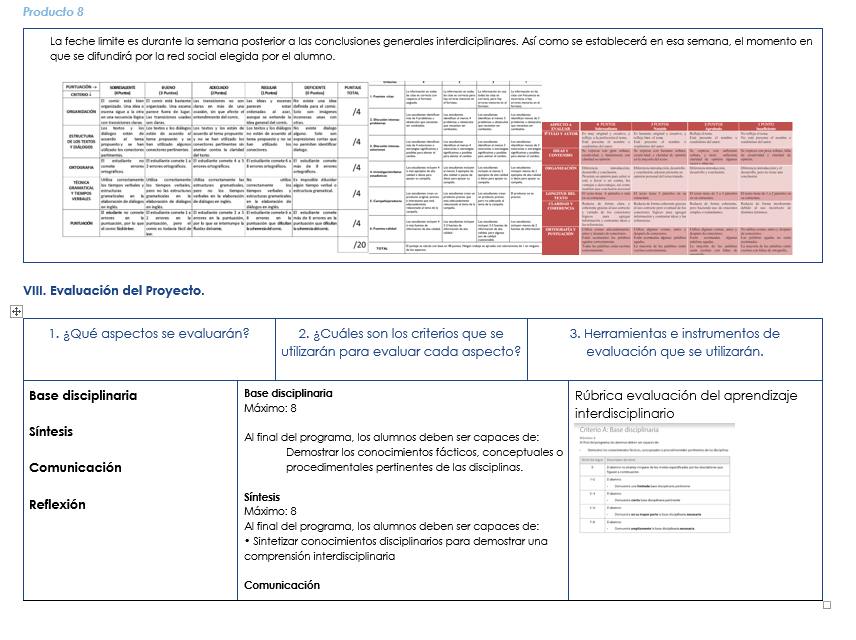 ‹#›
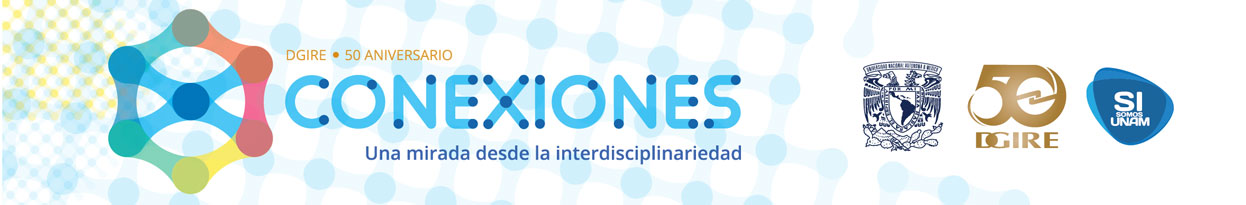 5.i. h)E.I.P. Elaboración de Proyecto. Evidencias del proceso. Producto 8.
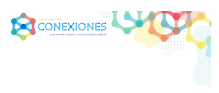 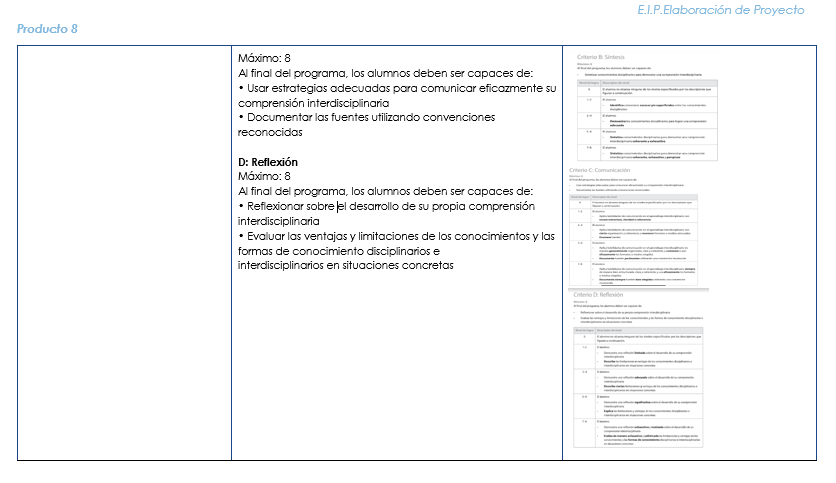 ‹#›
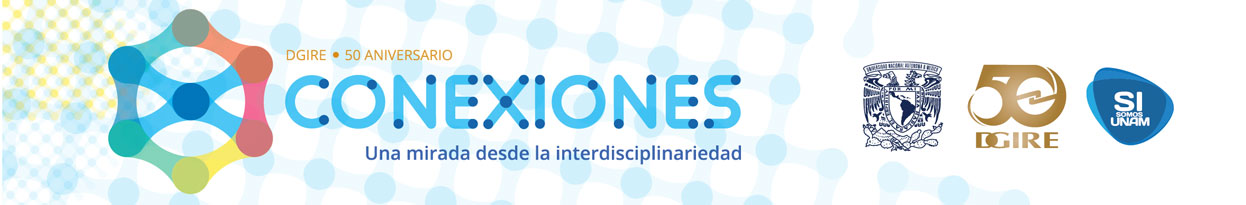 5.i. h)E.I.P. Elaboración de Proyecto. Evidencias del proceso. Producto 8.
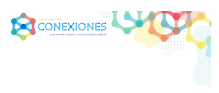 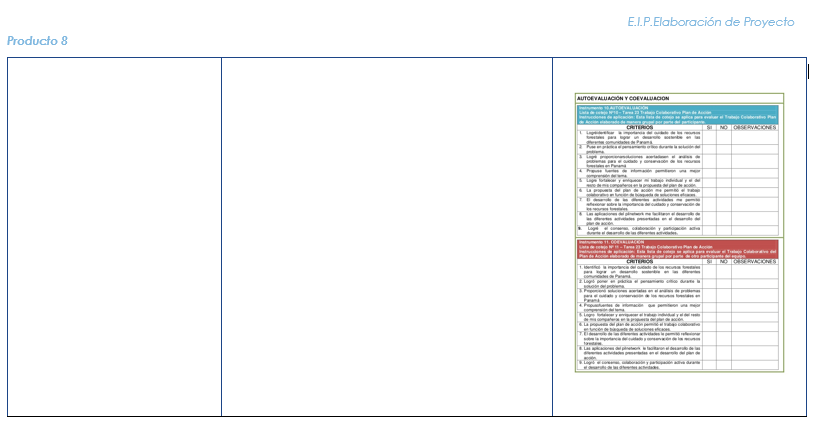 ‹#›
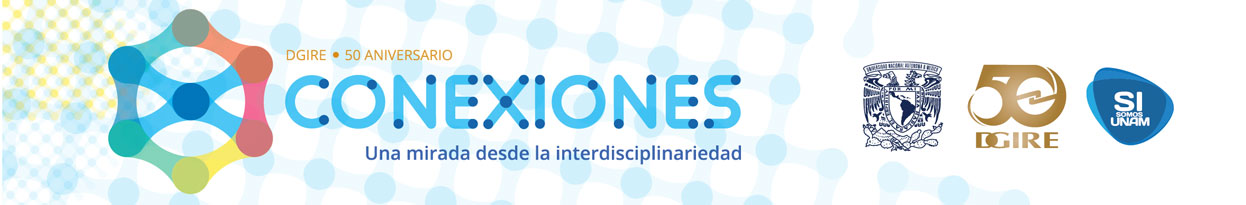 5.i. Fotografías de la Segunda reunión de trabajo. Producto 9.
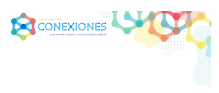 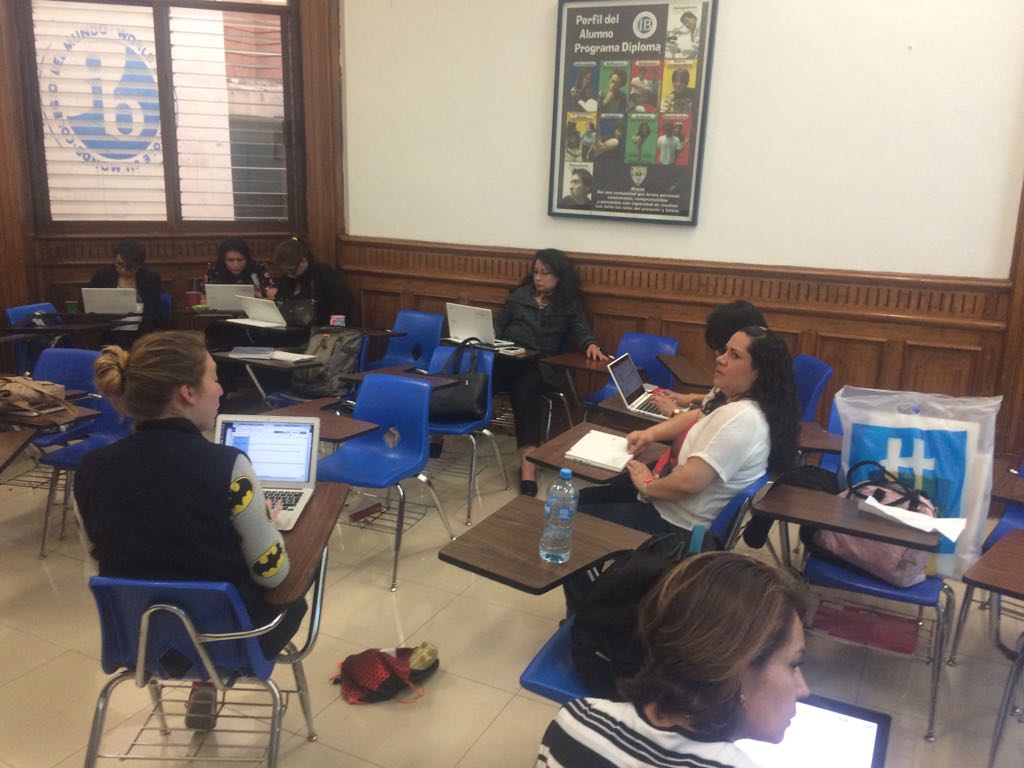 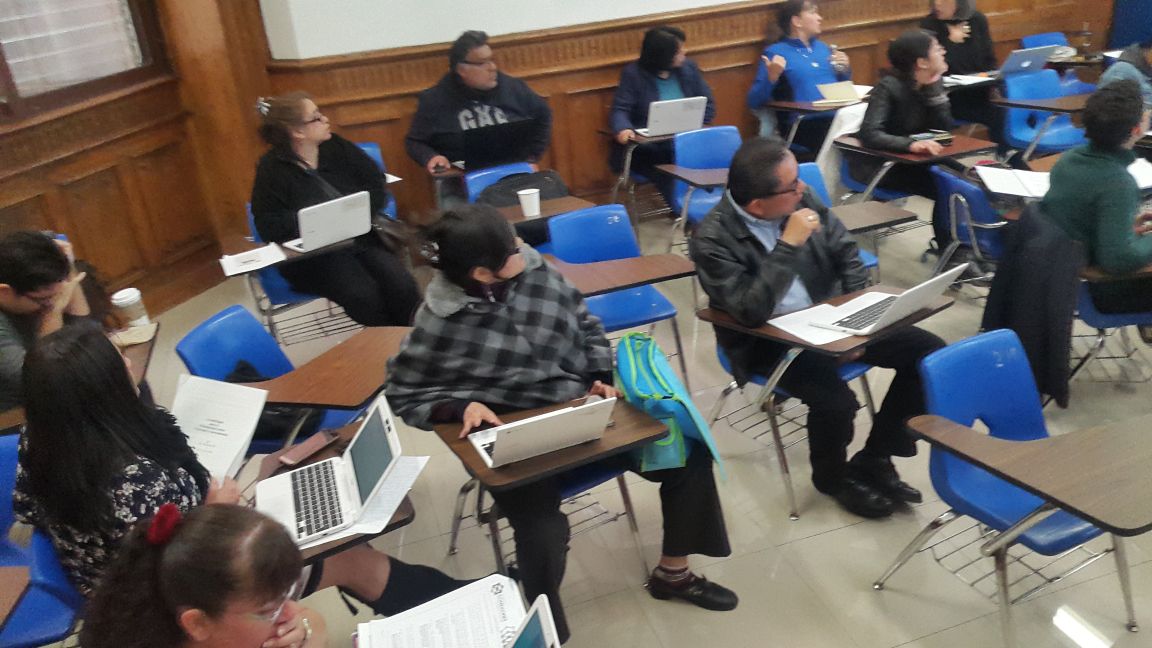 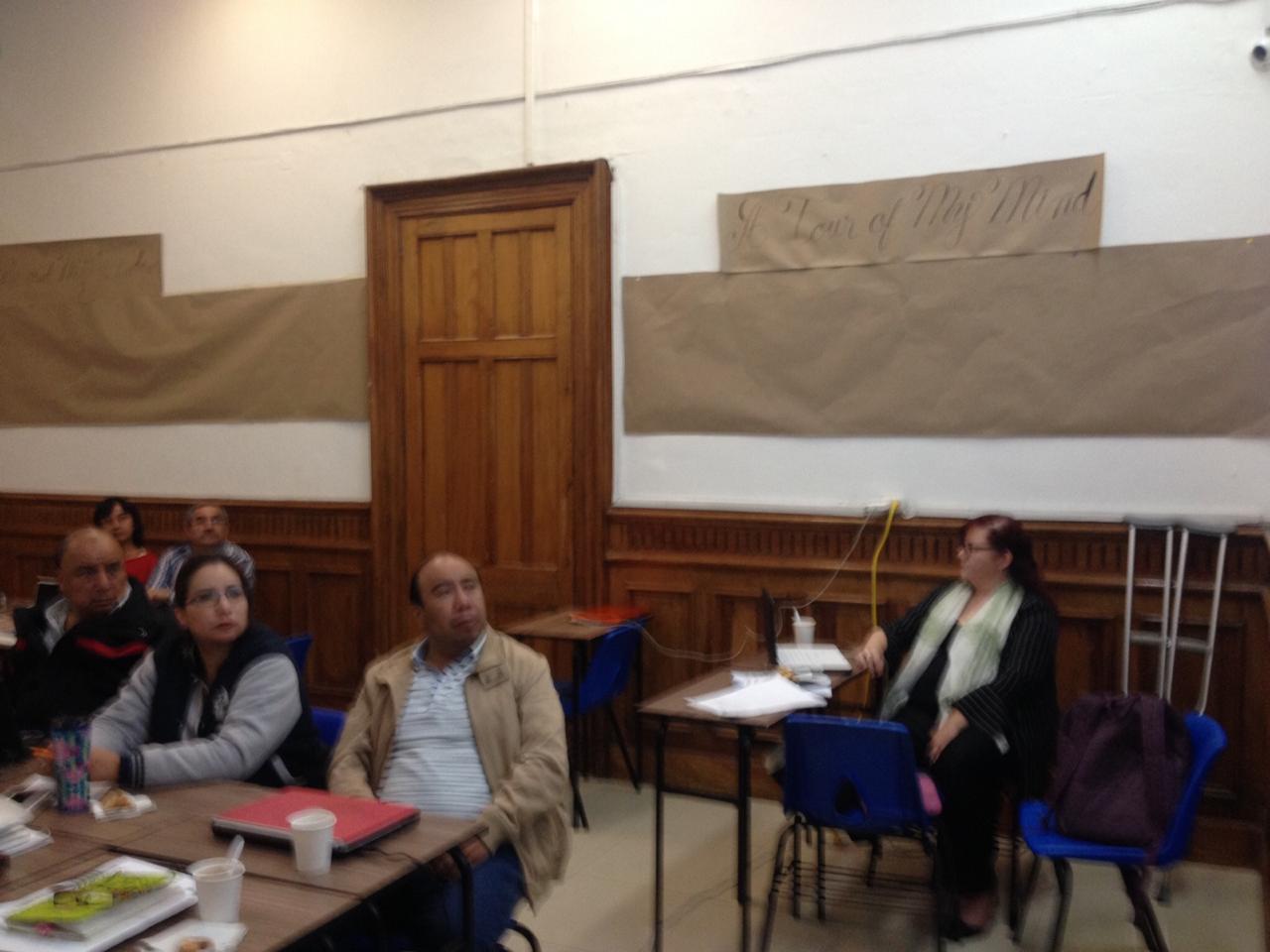 ‹#›
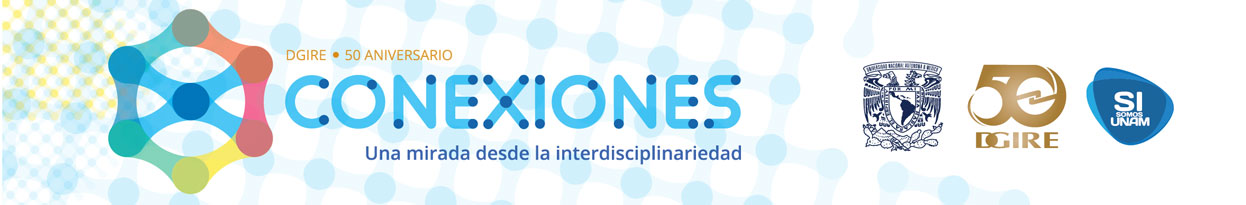 5.i. Evaluación. Tipos, herramientas y productos de Aprendizaje. Evaluación Diagnóstica. Producto 10/prerrequisitos.
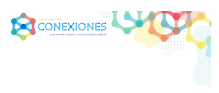 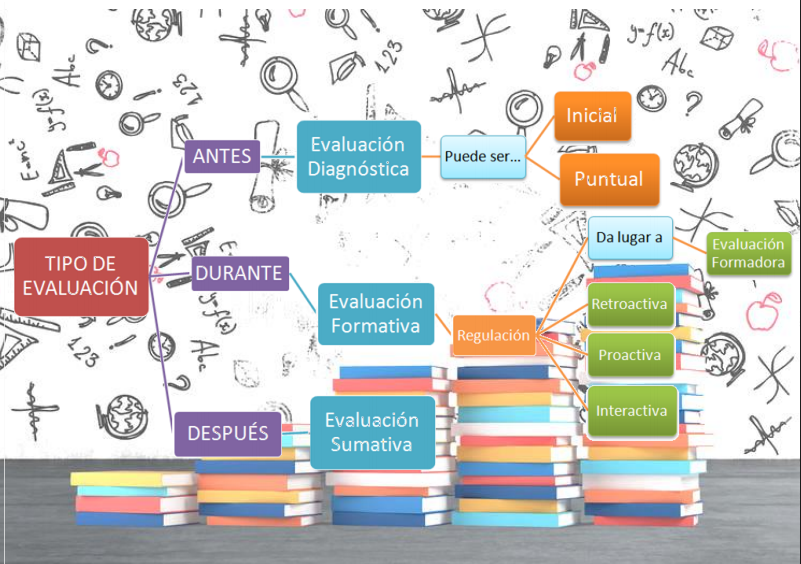 ‹#›
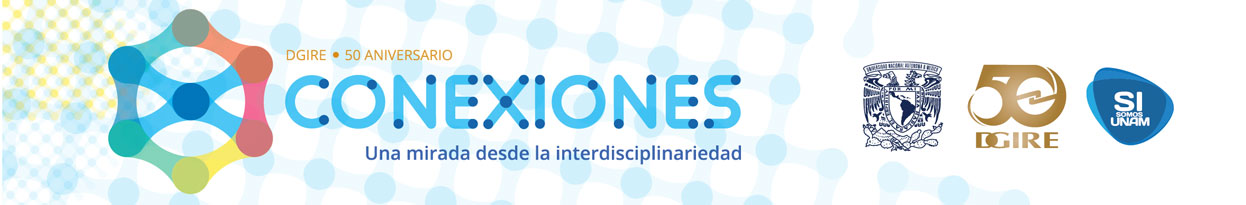 5.i. Evaluación. Tipos, herramientas y productos de Aprendizaje. Evaluación Diagnóstica. Producto 10/prerrequisitos.
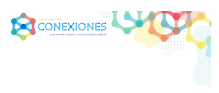 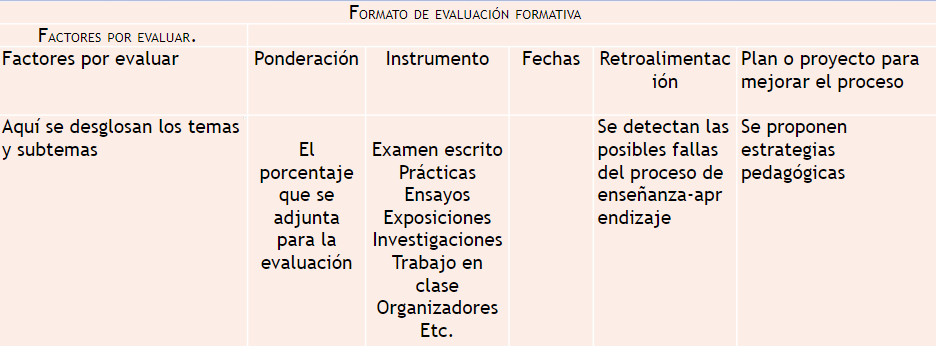 ‹#›
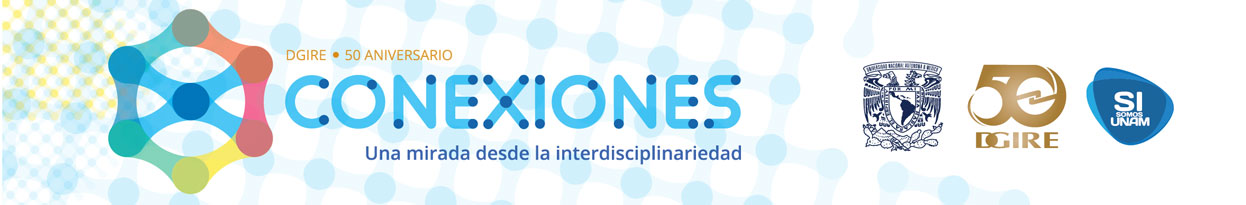 5.i. Evaluación. Tipos, herramientas y productos de Aprendizaje. Evaluación Diagnóstica.  Producto 10/prerrequisitos.
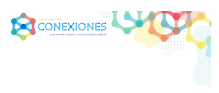 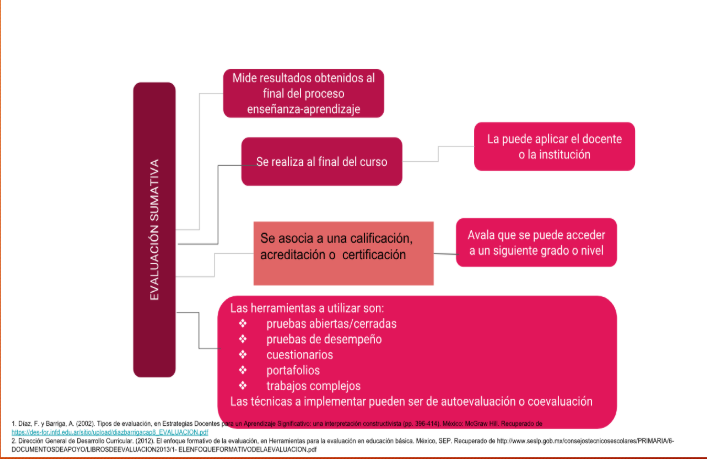 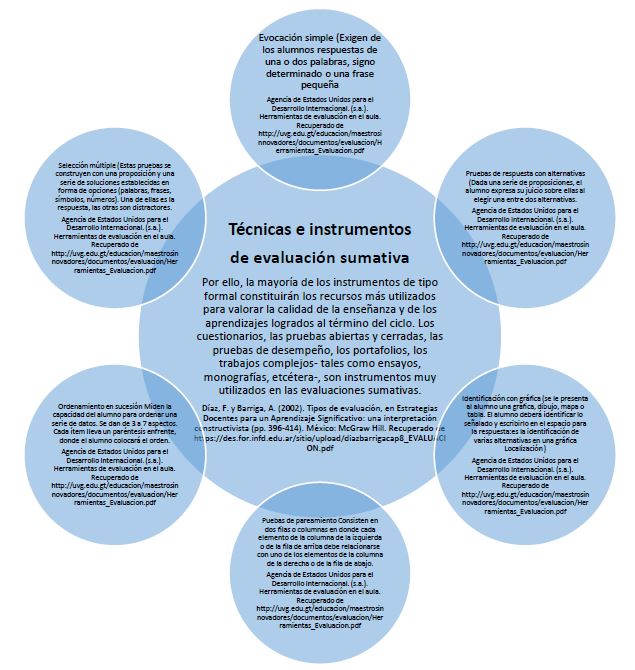 ‹#›
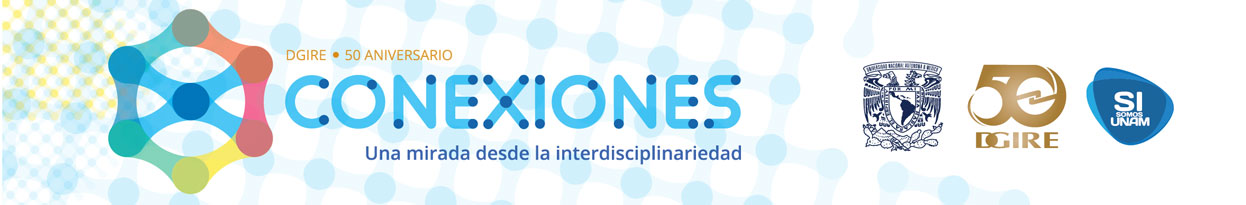 5.i. Evaluación. Tipos, herramientas y productos de Aprendizaje. Evaluación Diagnóstica. Producto 10/prerrequisitos.
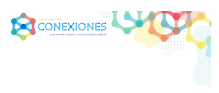 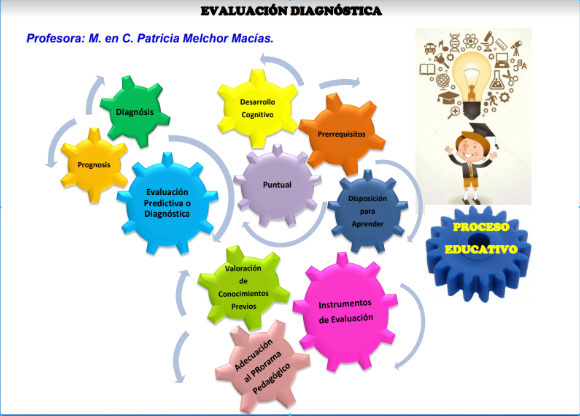 ‹#›
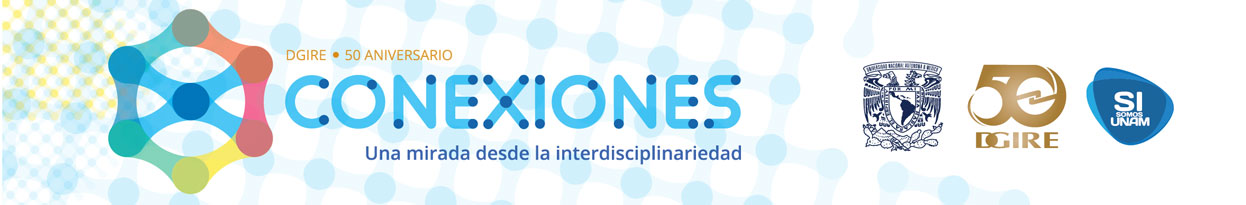 5.i. Evaluación. Formatos. Prerrequisitos.General 1. Producto 11.
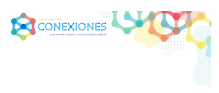 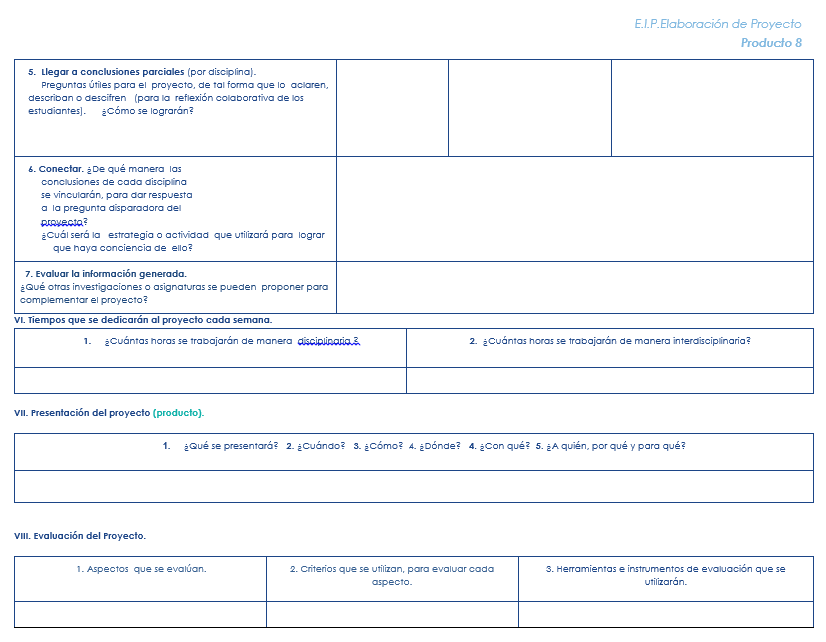 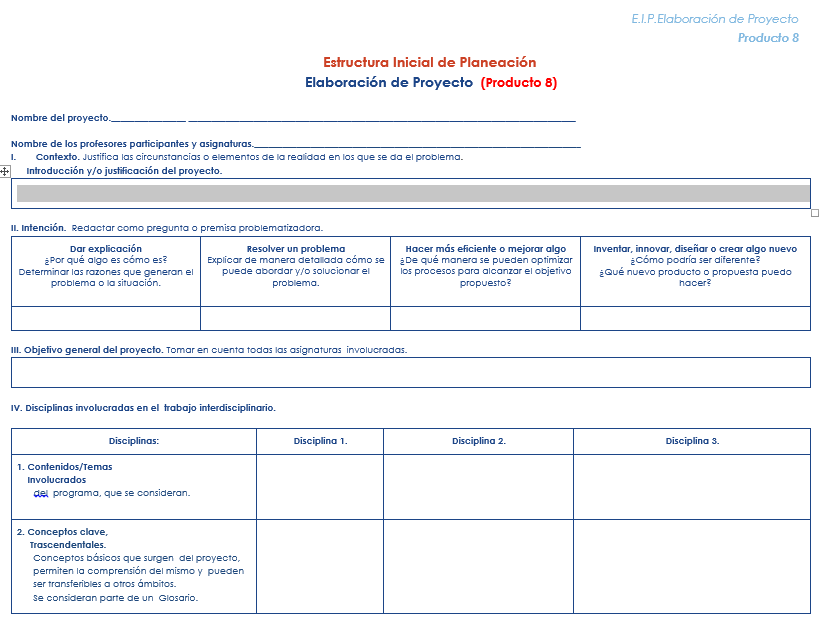 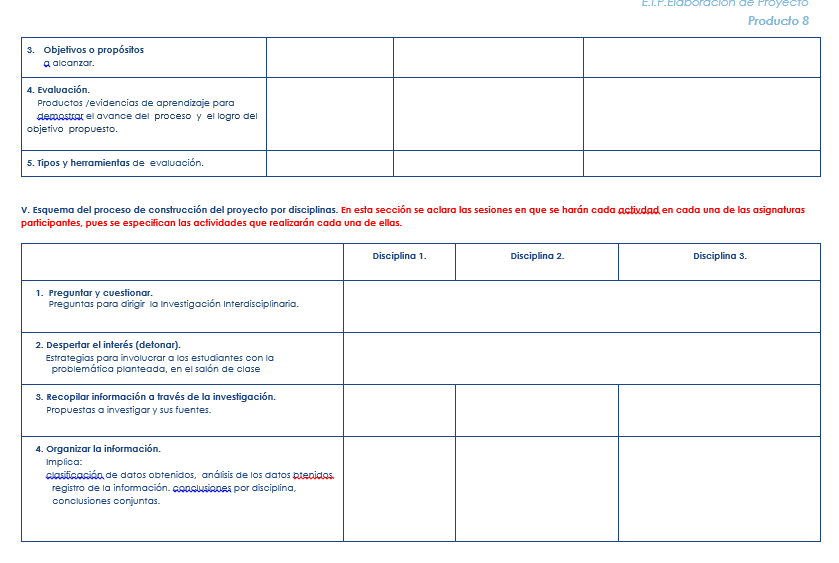 ‹#›
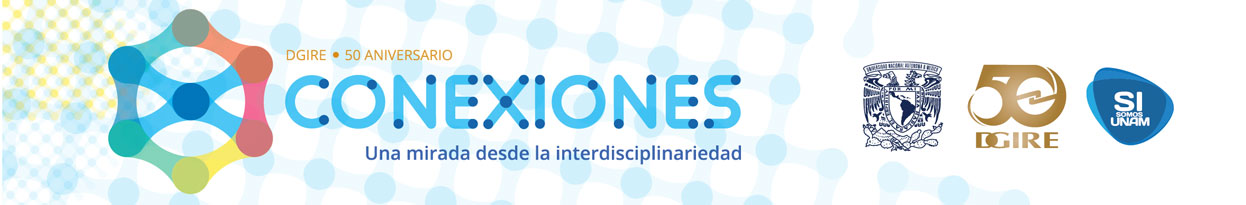 5.i. Evaluación. Formatos. Prerrequisitos.General 1. Producto 11.
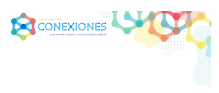 ‹#›
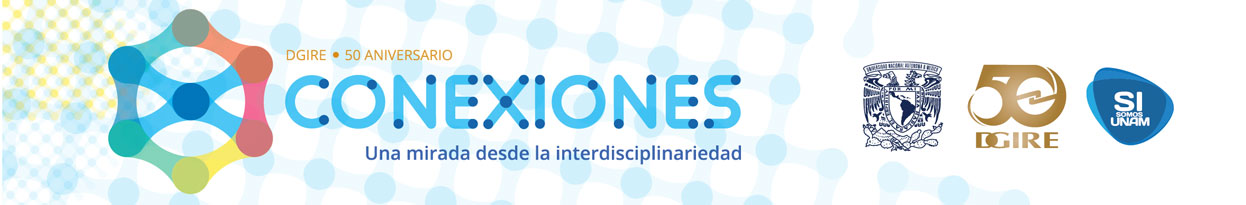 5.i. Evaluación. Formatos. Prerrequisitos.General 2. Producto 11.
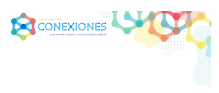 ‹#›
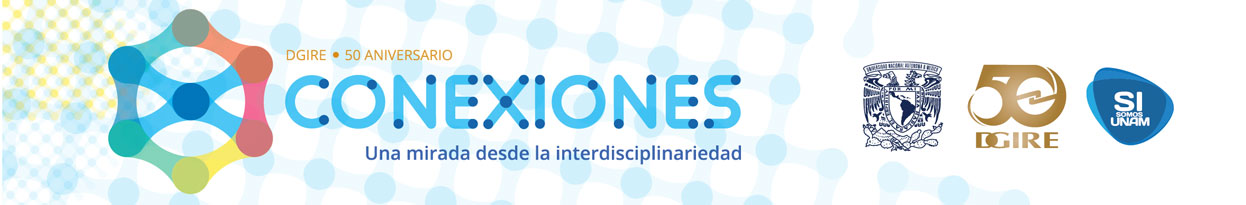 5.i. Evaluación. Formatos. Prerrequisitos.General 3. Producto 11.
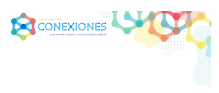 ‹#›
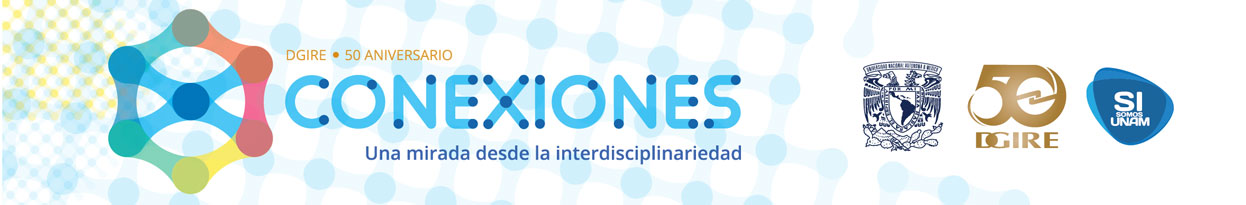 5.i. Evaluación. Formatos. Prerrequisitos.General 4. Producto 11.
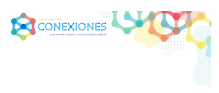 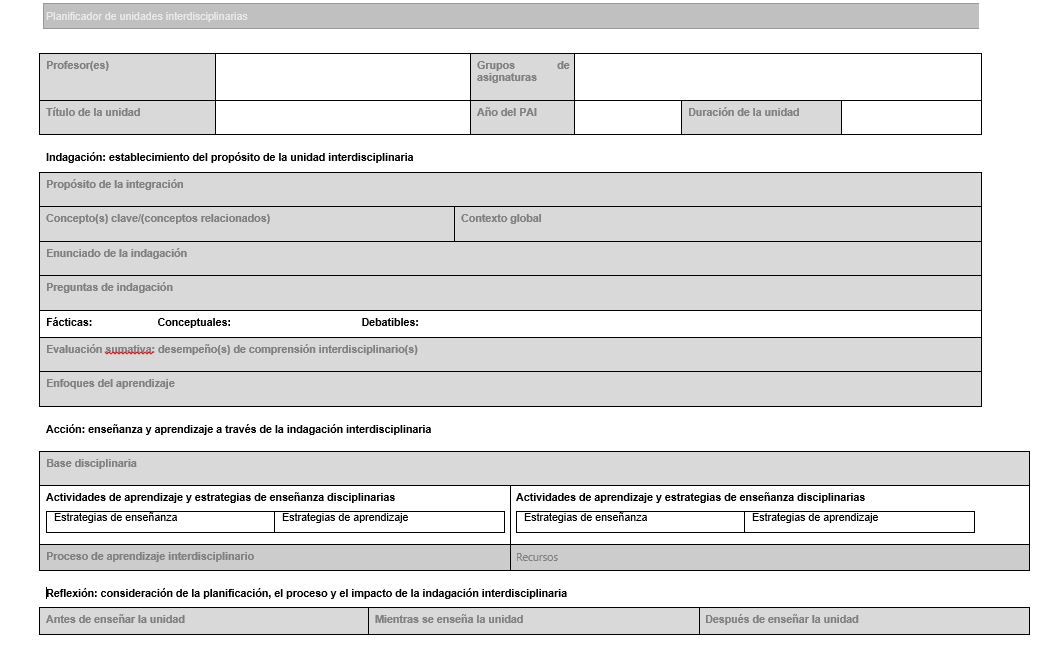 ‹#›
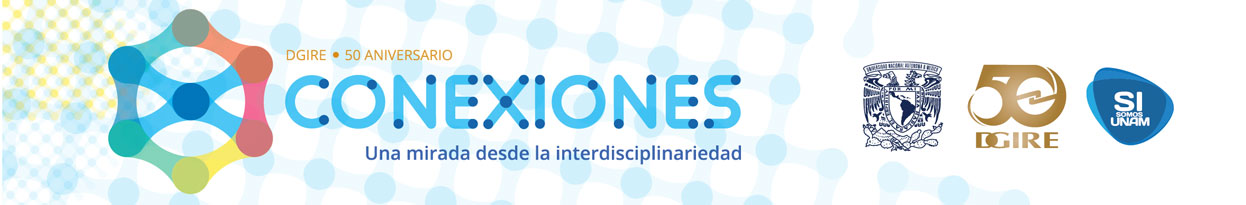 5.i. Evaluación. Formatos. Prerrequisitos.Sesión por sesión 1. Producto 11.
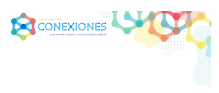 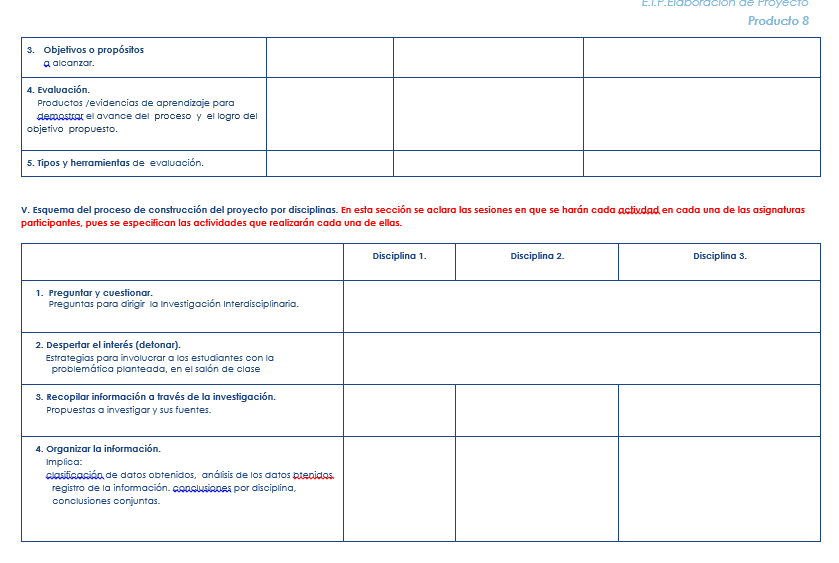 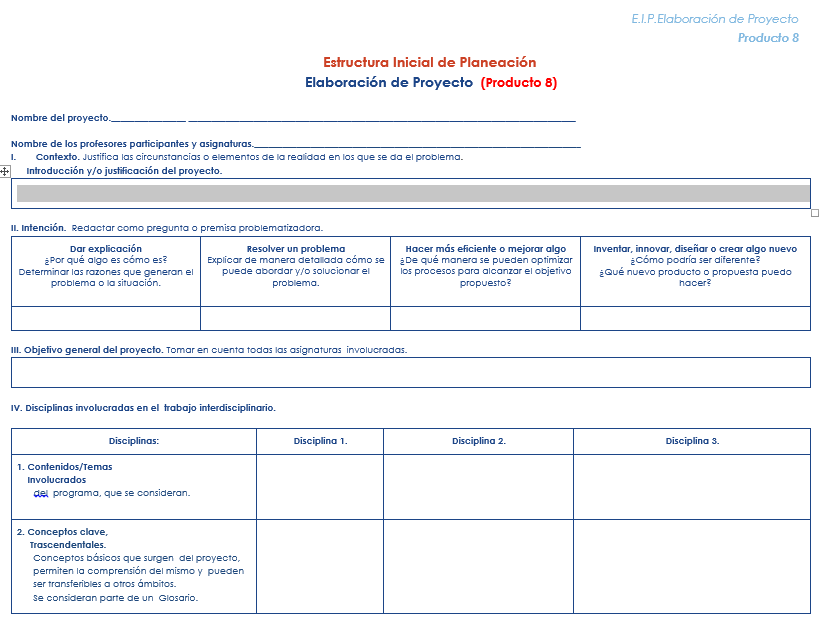 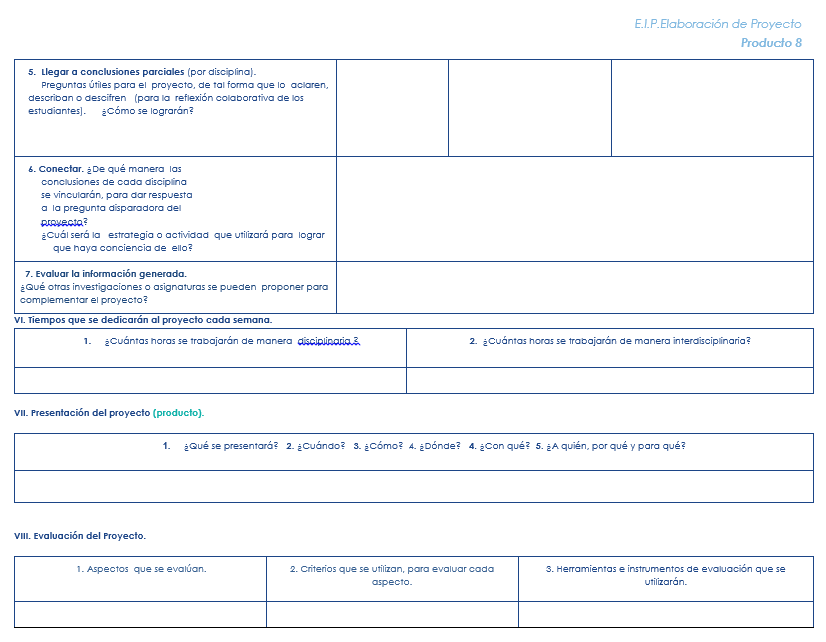 ‹#›
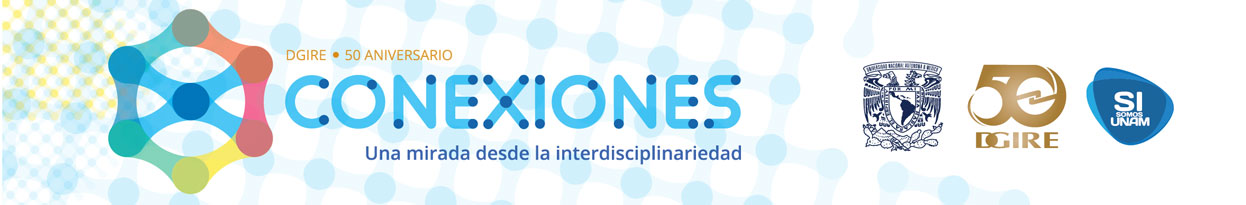 5.i. Evaluación. Formatos. Prerrequisitos.Sesión por sesión 2. Producto 11.
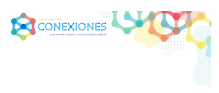 ‹#›
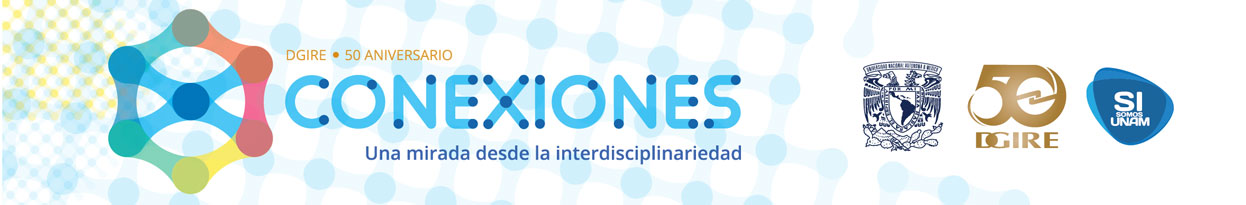 5.i. Evaluación. Formatos. Prerrequisitos.Sesión por sesión 3. Producto 11.
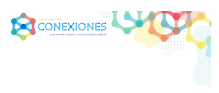 ‹#›
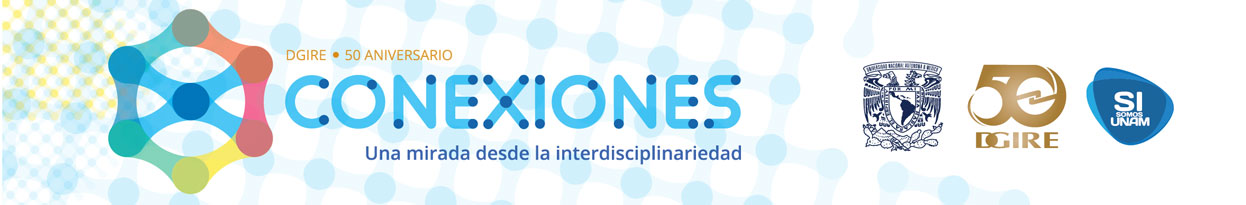 5.i. Evaluación. Formatos. Prerrequisitos.Sesión por sesión 4. Producto 11.
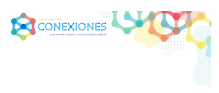 ‹#›
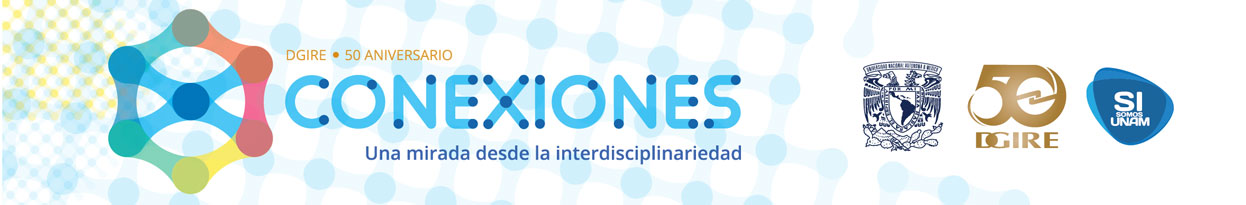 5.i. Evaluación. Formatos. Grupo Heterogéneo. Producto 12.
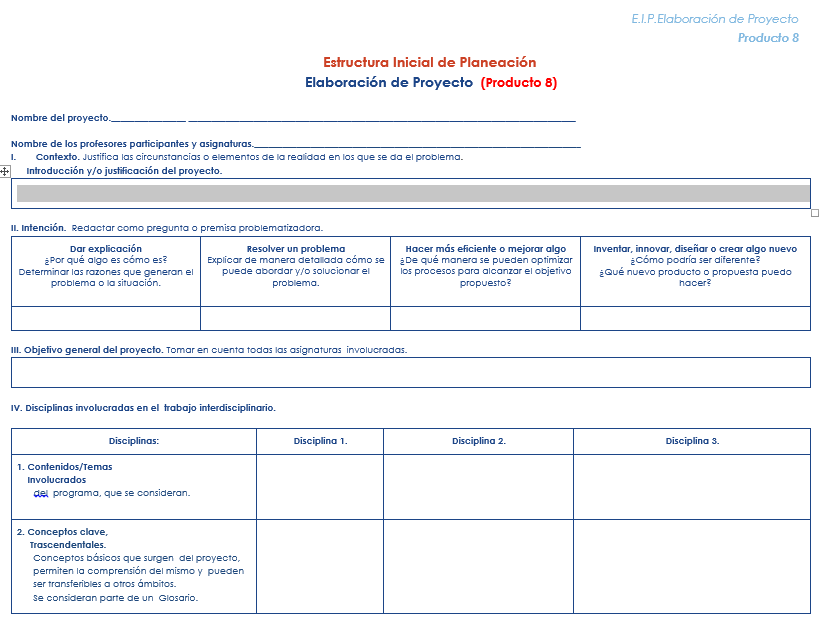 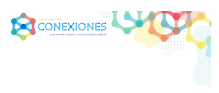 ‹#›
Nota: El planeador sesión por sesión, se integró al interdisciplinario, producto 8 de esta presentación.
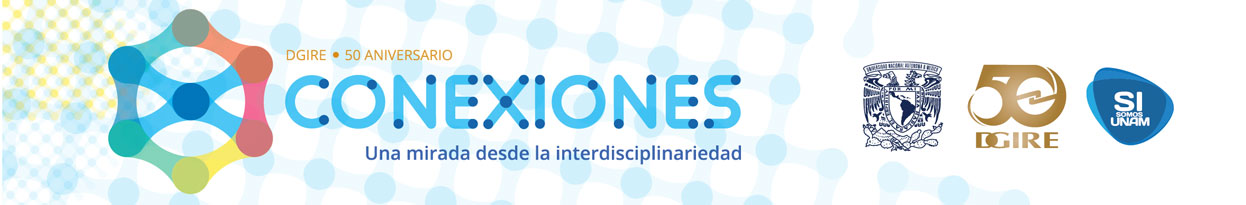 5.i. Evaluación. Formatos. Grupo Heterogéneo. Producto 12.
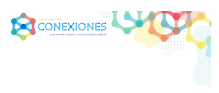 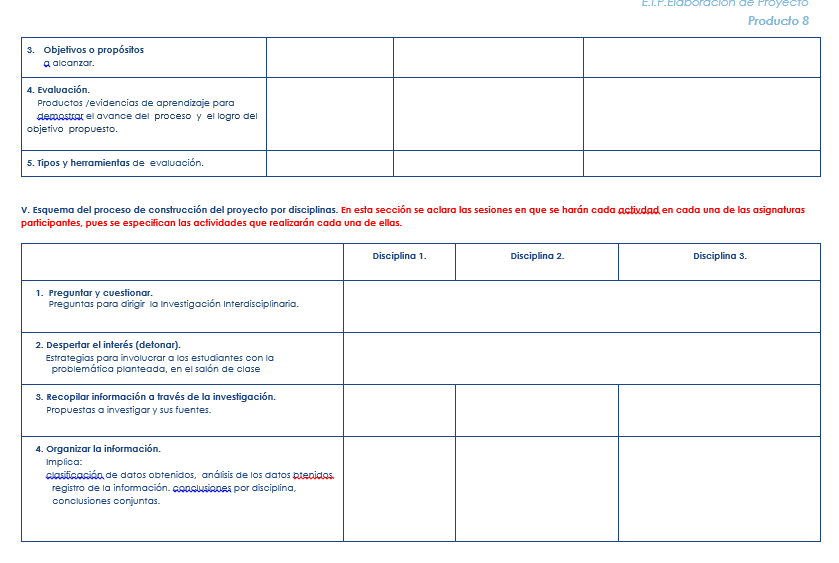 ‹#›
Nota: El planeador sesión por sesión, se integró al interdisciplinario, producto 8 de esta presentación.
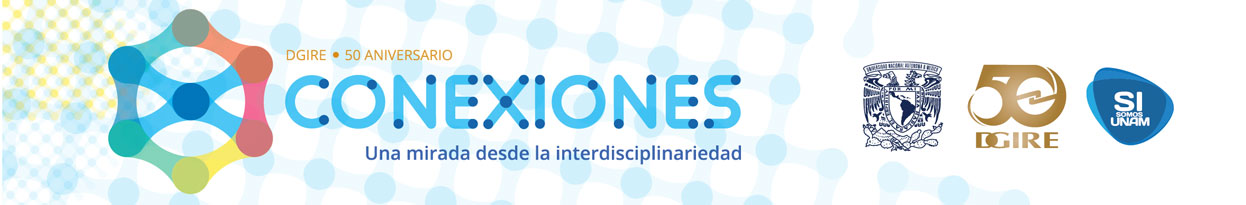 5.i. Evaluación. Formatos. Grupo Heterogéneo. Producto 12.
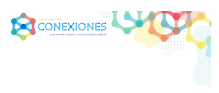 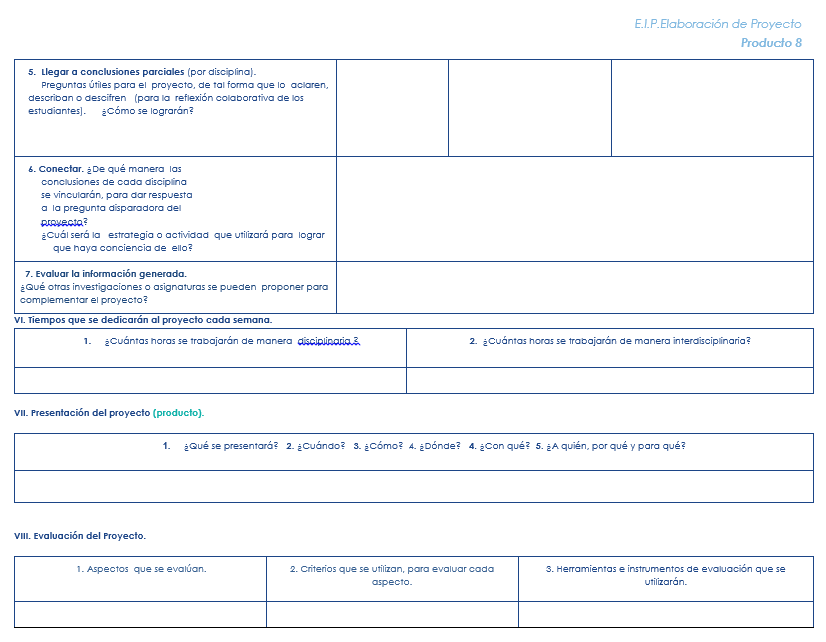 ‹#›
Nota: El planeador sesión por sesión, se integró al interdisciplinario, producto 8 de esta presentación.
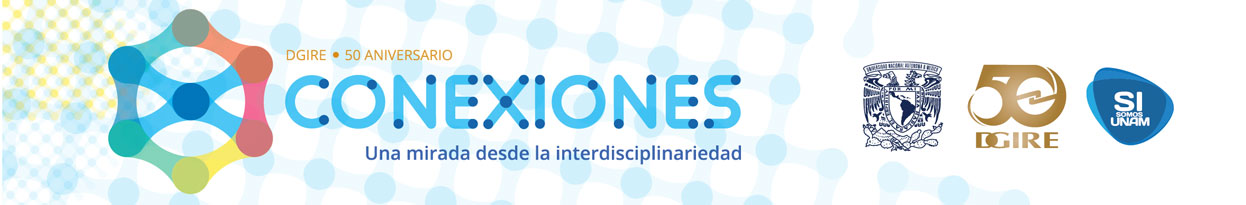 Fotografías 3ra. sesión
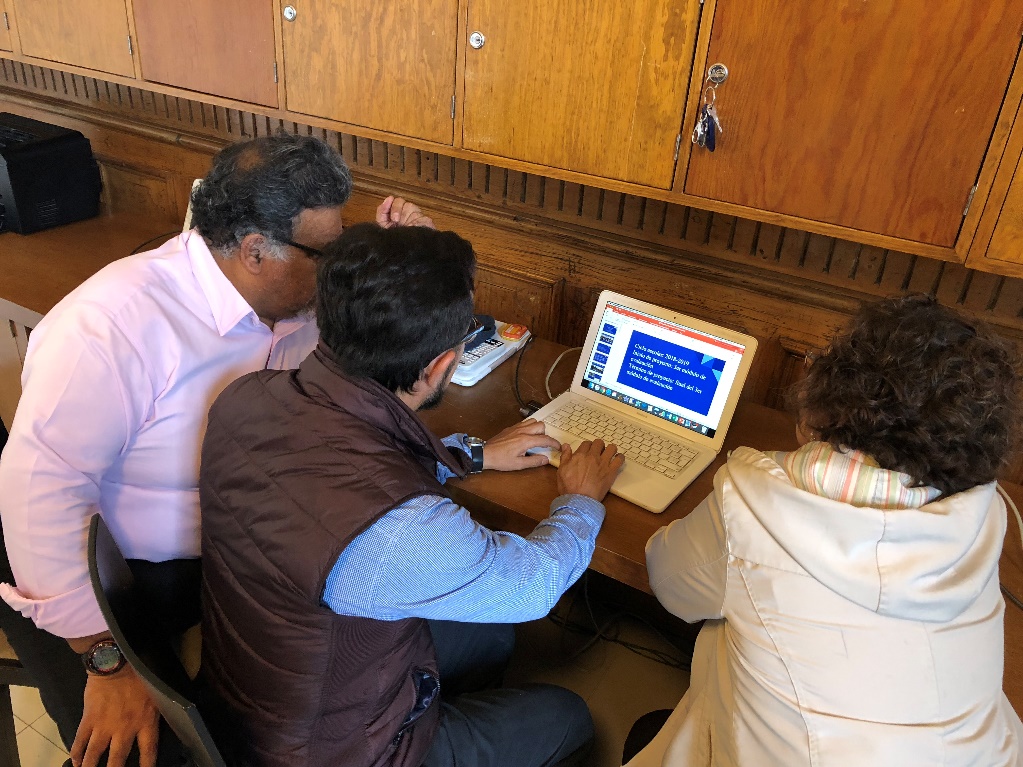 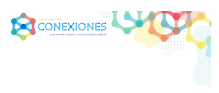 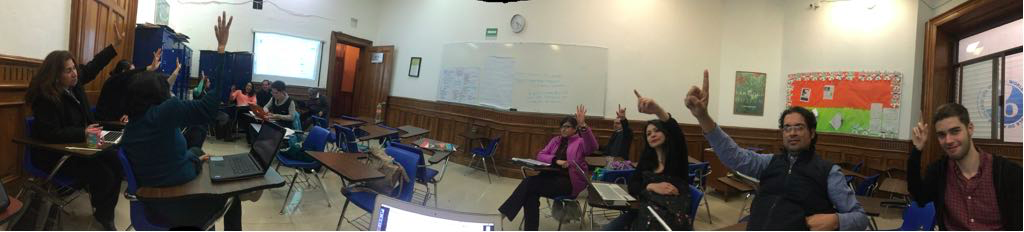 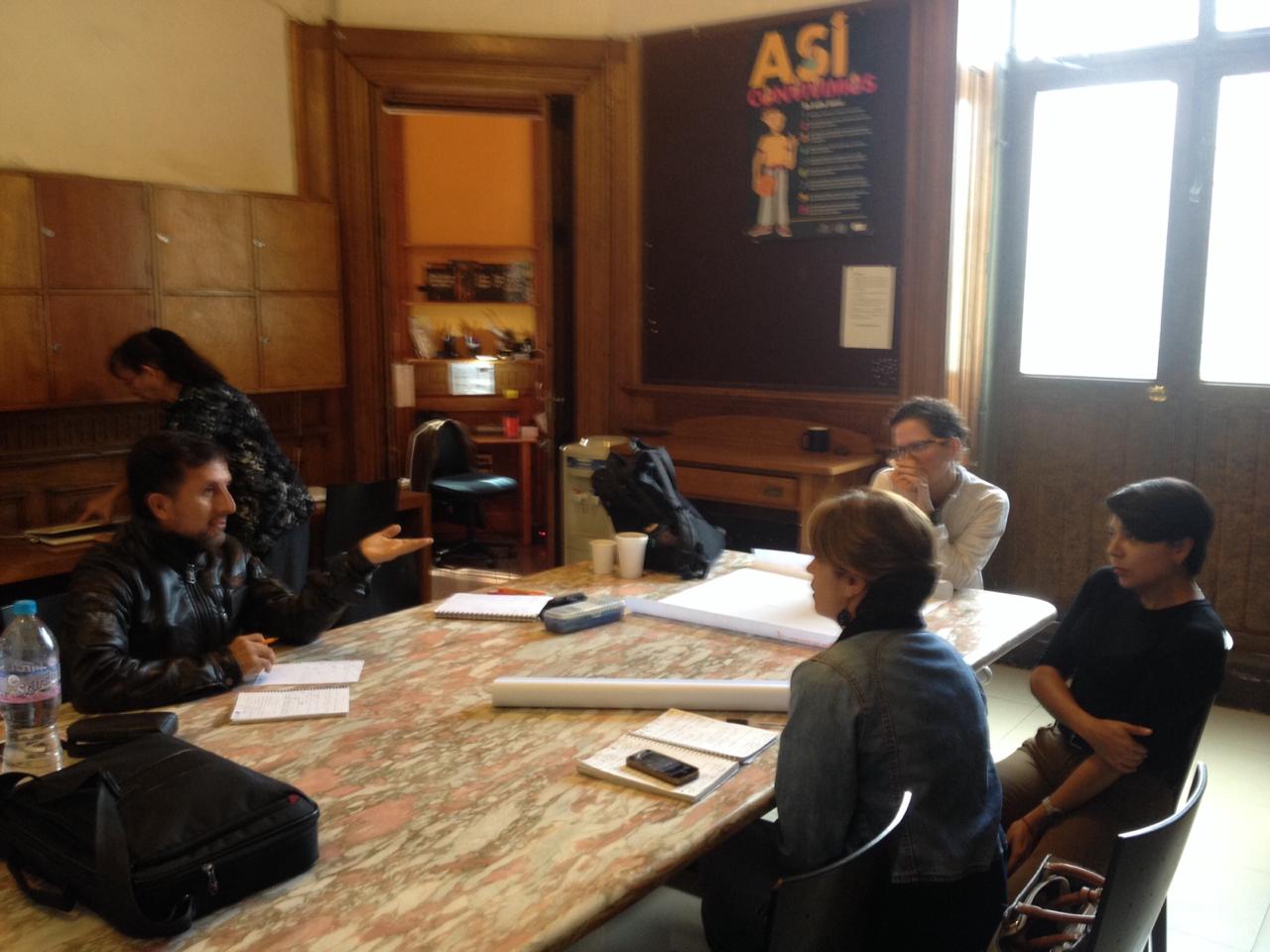 ‹#›
Lista de pasos para realizar una infografía digita. Producto 13.
1. Descargue la plantilla para hacer la infografía de Hubspot
Lo primero que debemos hacer es descargar la plantilla que ofrece Hubspot para utilizar PowerPoint para crear infografías (se debe registrar pero Hubspot es una entidad muy seria).
La plantilla nos suministra la posibilidad de realizar tres tipos de infografías:
Infografía paso a paso
Infografía informativa
Infografía de datos estadísticos
2. Abra la plantilla de Powerpoint
Cuando baje la plantilla la debe abrir y modificar los datos para obtener una nueva. Todos los elementos de la plantillas son modificables para poder personalizarla de acuerdo a sus necesidades.
3. Fije los colores del fondo y letra de su diseño
Para personalizar de mejor manera la infografía puede cambiar el color al fondo de la presentación. Para eso debe marcar elemento o texto, lo que activa la opción Formato cómo se ve en la gráfica.
4. Inicie la construcción de la plantilla de Powerpoint
Ya que hemos seleccionado los colores de nuestra infografía podemos empezar a construirla. Para eso podemos utilizar algunos recursos que tiene PowerPoint:
Insertar/Formas
Insertar/Imágenes
Insertar/SmartArts
Insertar/Gráfico
5. Adicione el logotipo de su empresa. Es muy importante adicionar a la infografía el logotipo de la empresa y el sitio Web. Esto le permitirá generar tráfico hacia su sitio cuando la infografía sea propagada con Pinterest y Twitter.
6. Grabe los Slides de Powerpoint como imágenes. Cuando haya terminado su infografía debe grabarla como imágenes. La opción de Archivo/Grabar como le permite realizar este proceso. Se recomienda utilizar el formato .PNG o .JPG.
7. Utilice una herramienta de edición gráfica. Después que tenga grabadas como imágenes la presentación, utilice el navegador para cargar el sitio http://pixlr.com/editor/. Yo no conocía esta aplicación de editor de imágenes en línea, pero me pareció excelente por su facilidad de uso y rapidez. Los que prefieran pueden utilizar el editor gratuito Gimp.
Utilizando por ejemplo el editor online se debe abrir la primera imagen, luego se modifica el tamaño del lienzo con la opción Imagen/Tamaño del lienzo.
8. Copie y pegue
Copie y pegue las otras imágenes grabadas una debajo de la otra, abriendo las imágenes y luego copiando y pegando. Haga este paso las veces que sea necesario.
9. Grabe como PNG o JPG
Cuando tenga todas las imágenes juntas puede grabar como PNG o JPG y así obtendrá su infografía desde PowerPoint.
‹#›
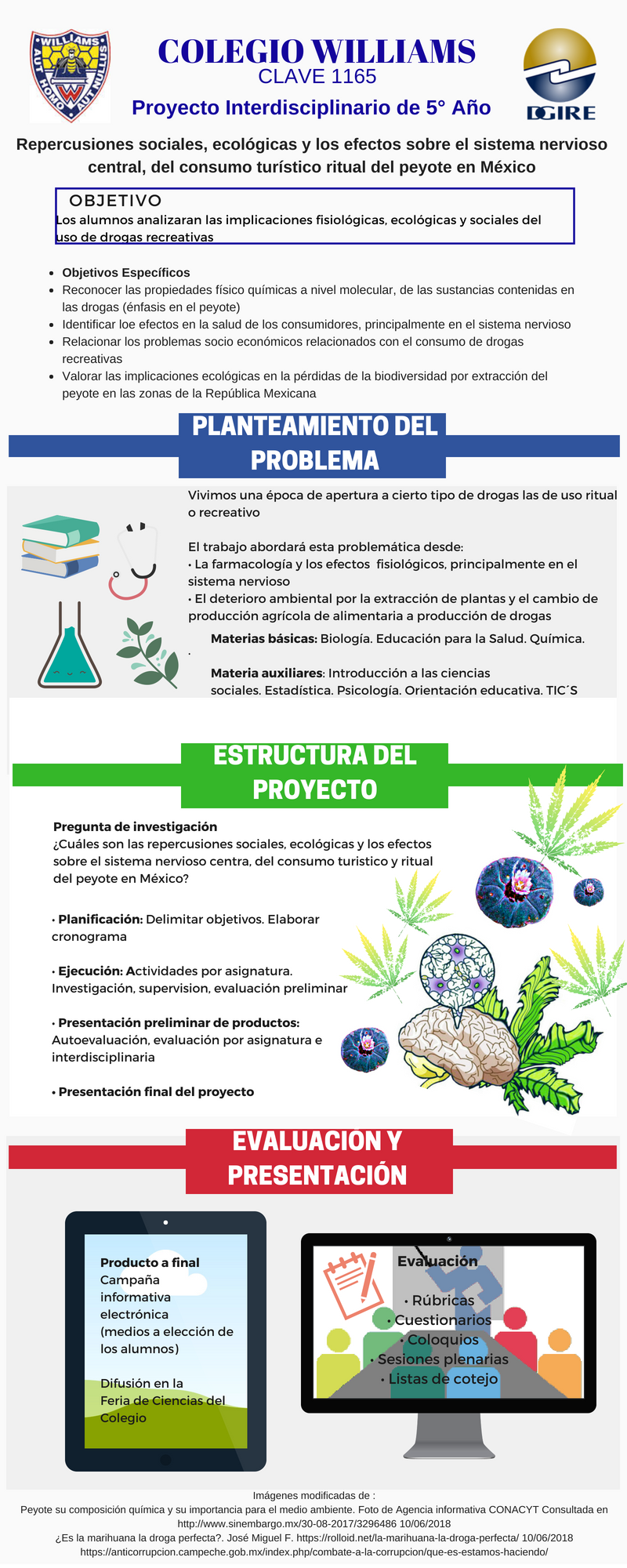 Infografía. Producto 14.
‹#›
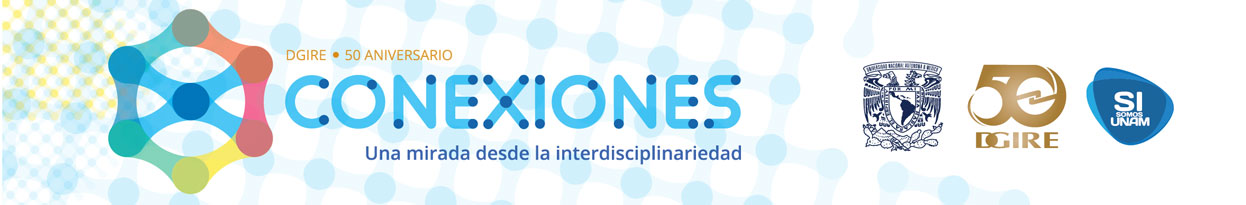 Reflexiones personales. Producto 15.Matemáticas
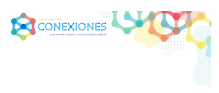 Personalmente considero que las mayores dificultades que tuve fue los tiempos adecuados para la construcción cooperativa del proyecto y mi trabajo administrativo. Pude solucionar estas dificultades trabajando eficientemente y organizándome para darle tiempo valioso a la elaboración del proyecto. De hecho, estoy satisfecho con el producto (proyecto interdisciplinario) porque ahora sé que si incluyo en mis planeaciones didácticas trabajos y proyectos de vinculación con distintas materias así como el trabajo entre docentes mejorará mi práctica y visión en cuanto la educación.
‹#›
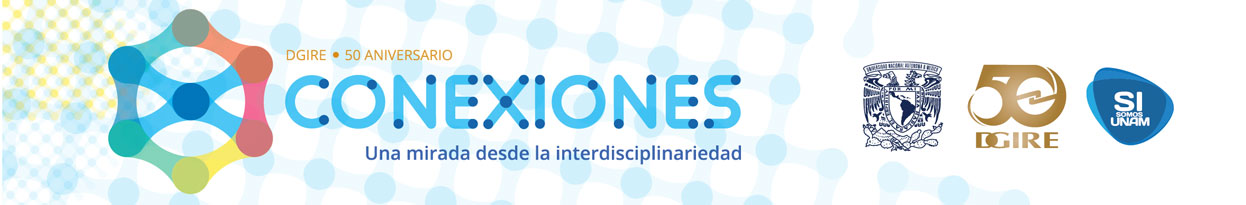 Reflexiones personales. Producto 15.Educación para la salud.
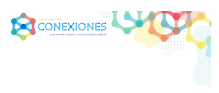 La interdisciplinar es un trabajo completo y necesario para fomentar el aprendizaje significativo
El trabajo colaborativo no debe ser considerado como una meta, se debe fomentar que es un proceso continuo, formativo y perfectible   
Todo trabajo interdisciplinario tendrá éxito si lleva un proceso de indagación y reflexión eficaz; la indagación permitirá el desarrollo exitoso mientras que la reflexión medirá los alcances individuales y de equipo
Consideramos que el trabajo interdisciplinario exitoso depende de la correcta planeación de los docentes y no de la ejecución de los alumnos.
‹#›
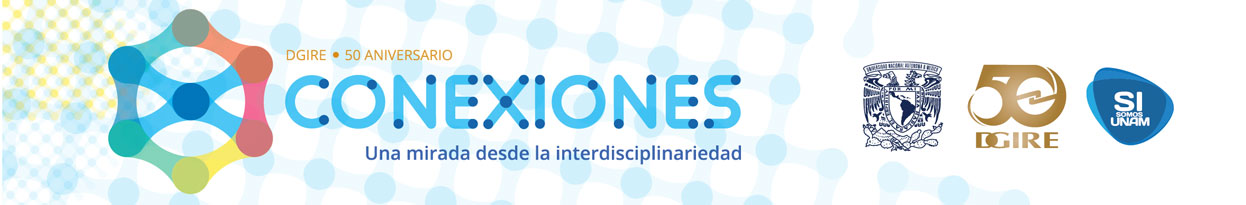 Reflexiones personales, (producto 15)Ética
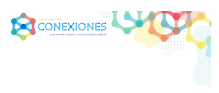 Para enriquecer, lo aprendido durante el proceso de enseñanza aprendizaje, podremos considerar los siguients puntos
Se debe enriquecer el intercambio de ideas sobre el proceso, para que el diseño del proyecto  se mayoremente interdisciplonar 
Las fuentes investigación documental, es un reto garantizar que sean confiables, contrastables y relamente utiles, para ello, no se debe perder de vista la probidad academica.
La integración y articulación de las asignaturas involucradas, deben ser muy  trabajadas ya que jugaron un papel importante para la definición del planteamiento de los puntos que se fueron llenando en un planificado.
Se debe formtalecer y Potenciar el interés en comprender y dialogar con otros para generar un estimulo, tanto individual como grupal. 
En un marco de reflexión y evaluación continua, se tiene que apuntalar el reconocimiento de los posibles cambios durante el desarrollo de proyecto, construcción de evidencias y productos que den respuesta al objetivo y problemática abordada, así como el uso de la herramientas de trabajo colaborativo electrónicos para generar productos y evaluaciones (rúbricas).
‹#›
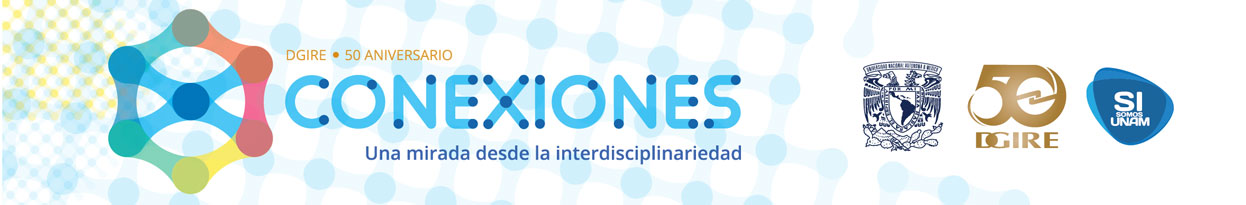 Reflexiones personales. Producto 15Química
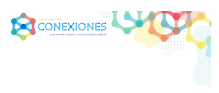 Las áreas de oportunidad posibles son: 
1)proceso de articulación interdisciplinaria 
2) la comunicación asertiva, 
3) organización del trabajo interdisciplinario, que se van resolvieron conforme el proyecto toma forma, ya que se tuvo éxito mediante cambios de actitud personal, dominio de los contenidos de cada área del conocimiento que integran el equipo de trabajo, así como conciencia de las limitaciones propias de las asignaturas involucradas. Para reducir los efectos obre el trabajo, se debe apuntalar la actividad colegiada. La evaluación por pares, coevaluación y autoevaluación, permite elaborar nuevas propuestas, considerando la opinión del otro y del grupo, de tal manera que conllevaron a sugerencias y recomendaciones que permiten el desarrollo de la planeación. Por otro lado, los conocimientos se diversificaron en beneficio del aprendizaje significativo de los alumnos, mediante el planteamiento de estrategias de enseñanza aprendizaje. Asimismo, el manifiesto de habilidades y conocimiento adquirido, desde una mirada holística.
‹#›